1A klasė  Klasės vadovė Audronė  Neverauskienė
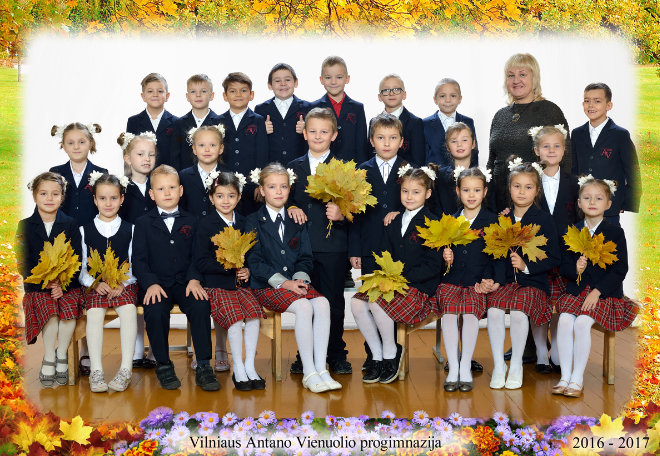 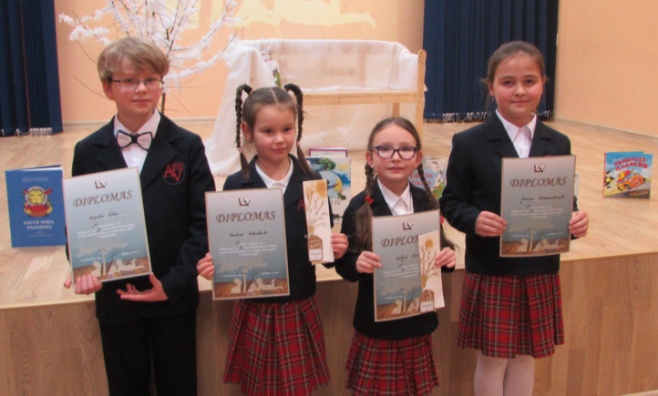 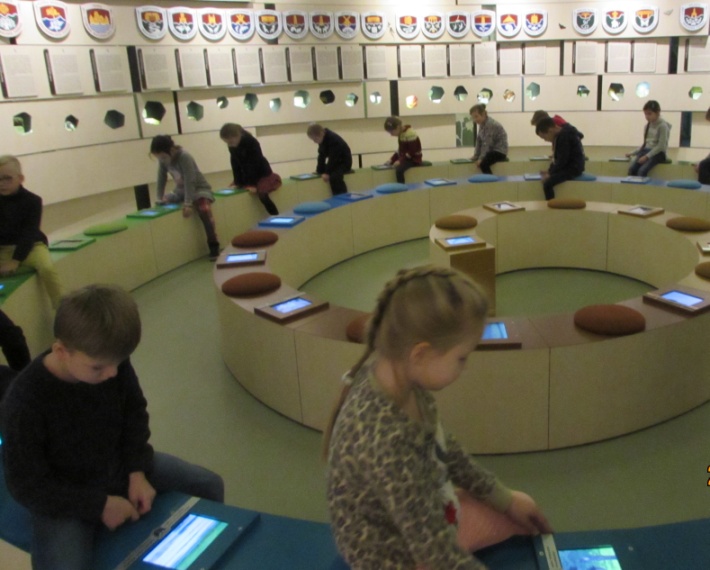 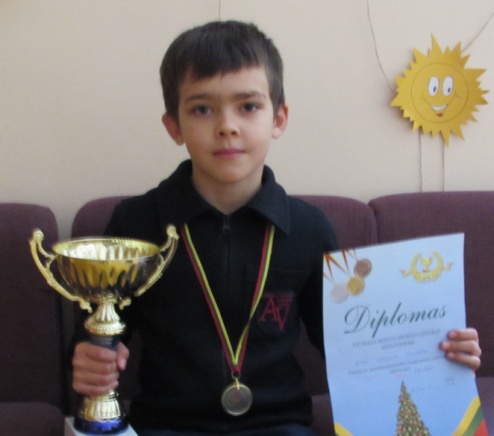 1A klasė
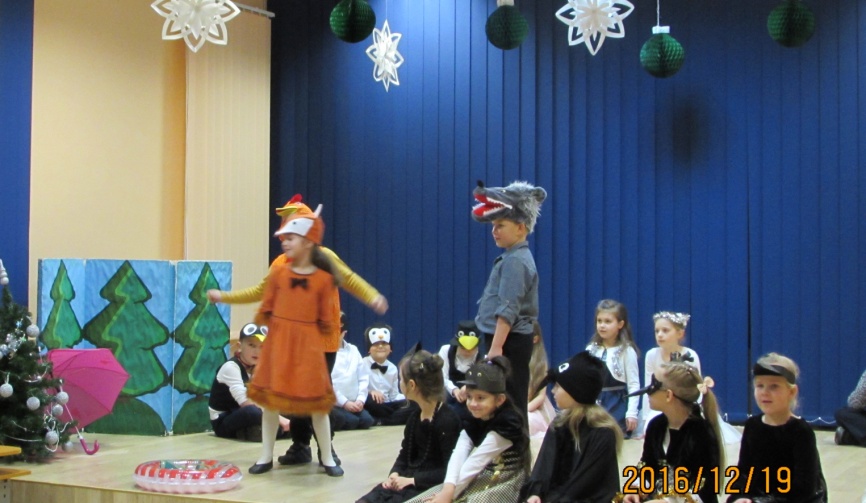 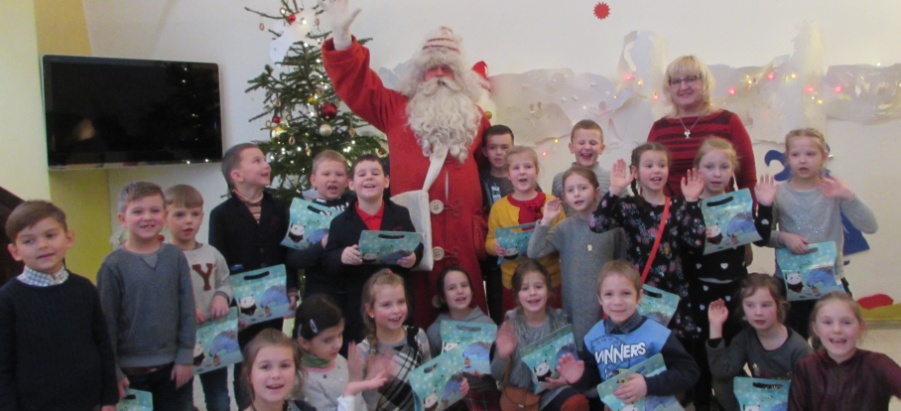 1A  klasė
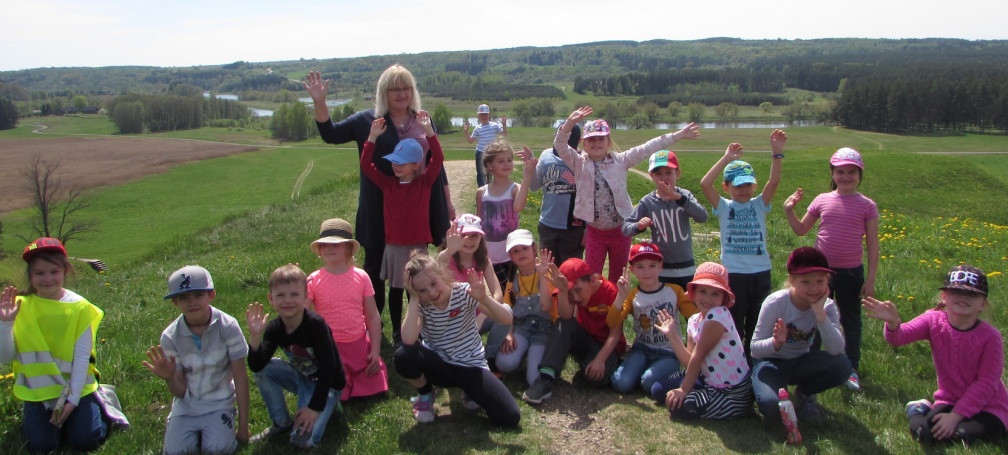 1B klasė  Klasės vadovė  Rita  Duogytė
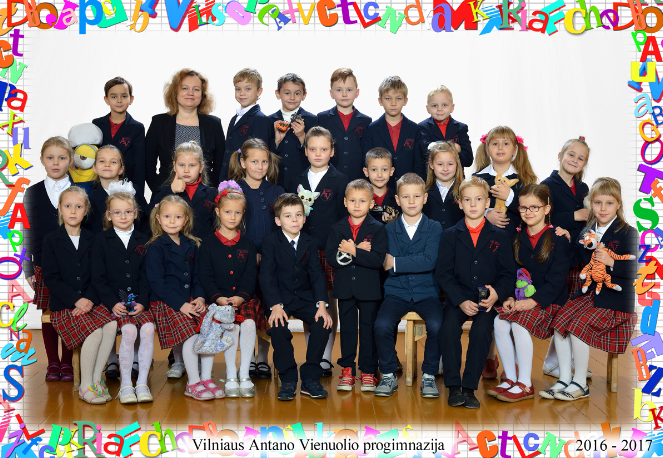 1B  klasė
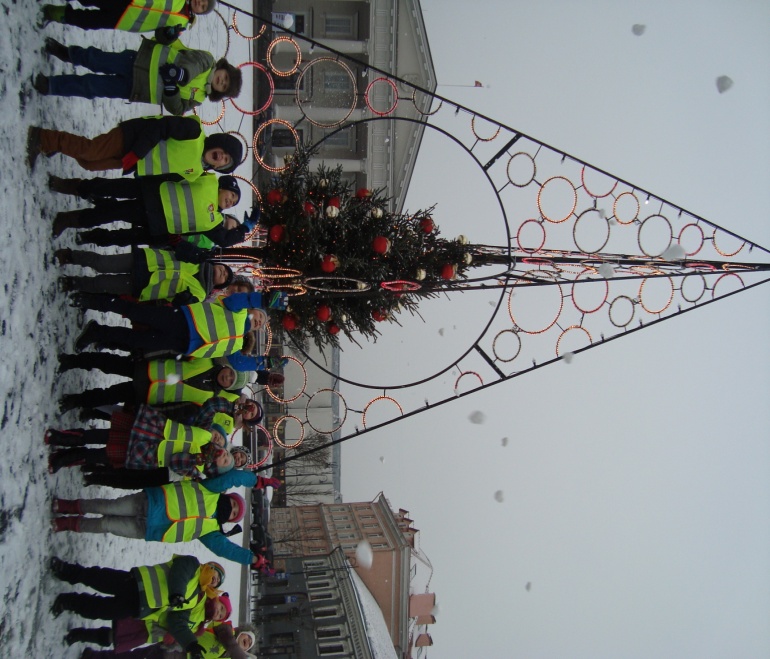 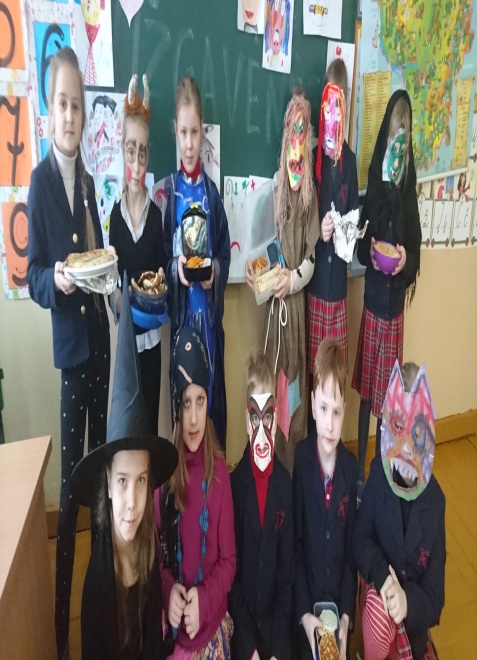 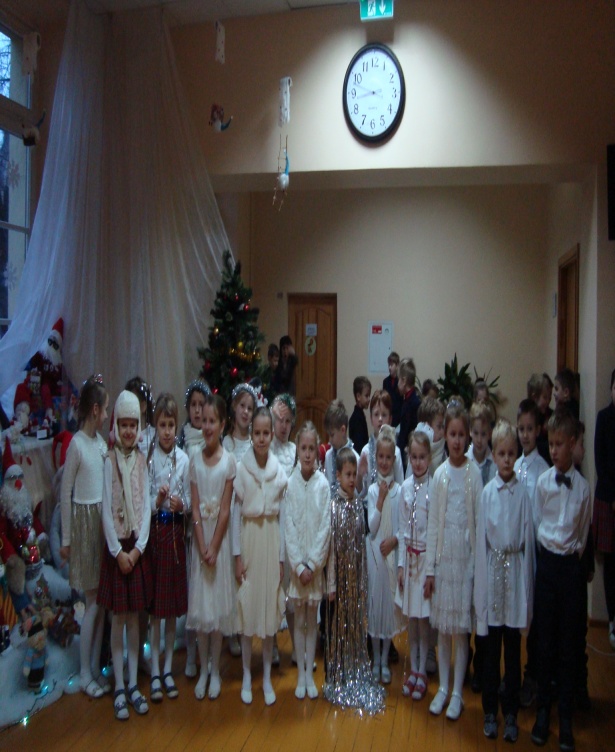 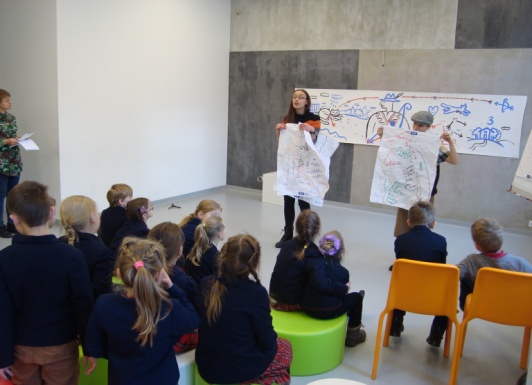 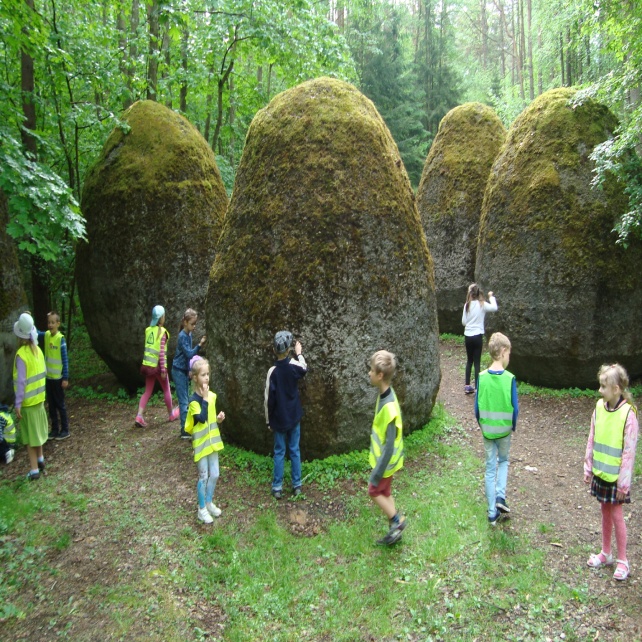 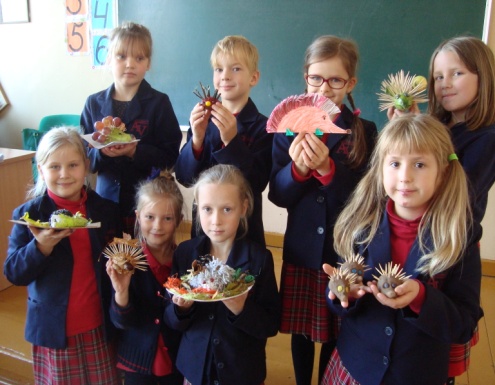 1B  klasė
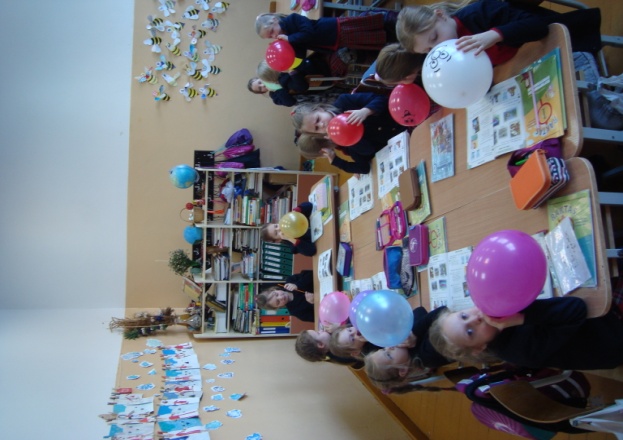 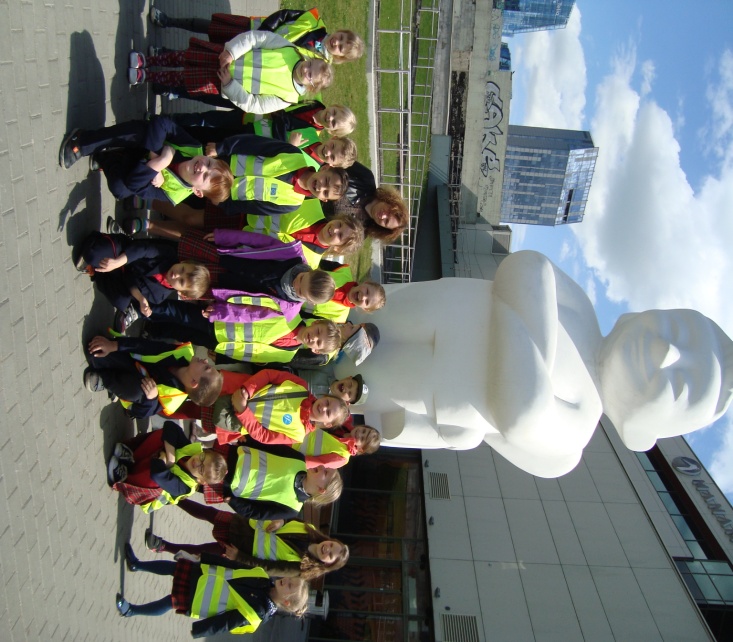 1C klasė  Klasės vadovė Renata Čičenkienė
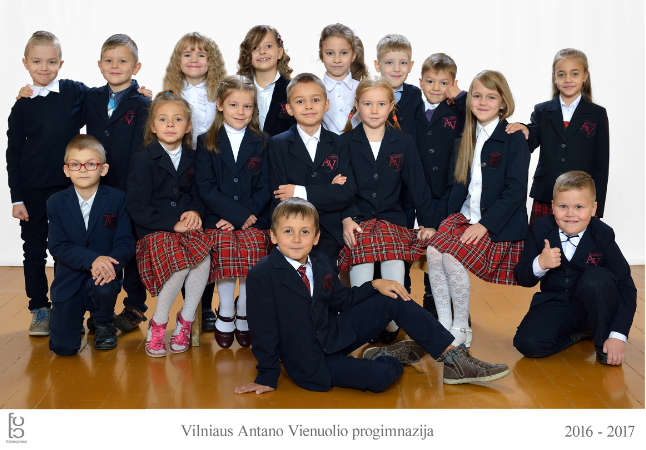 1C  klasė
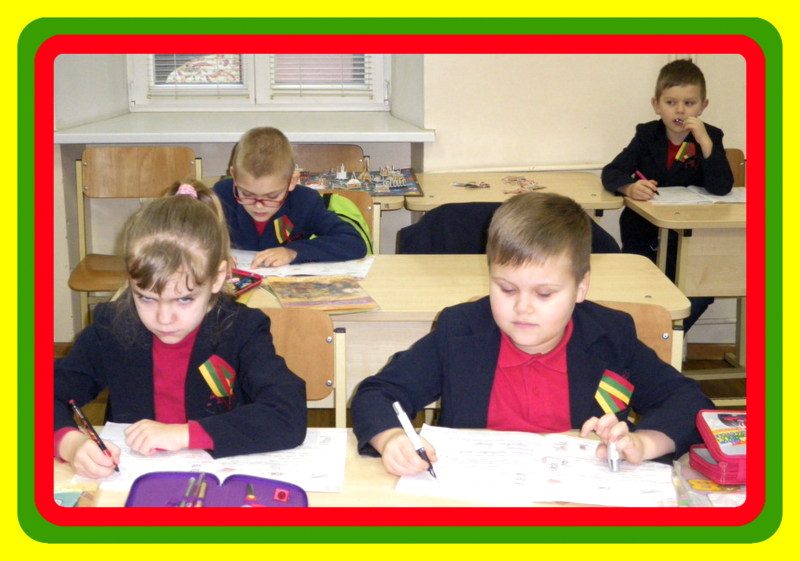 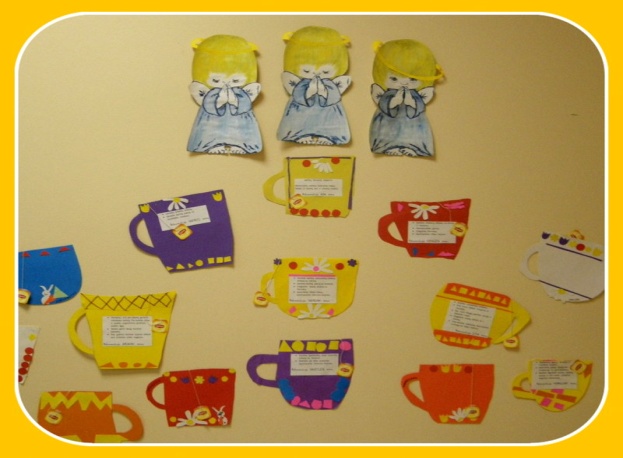 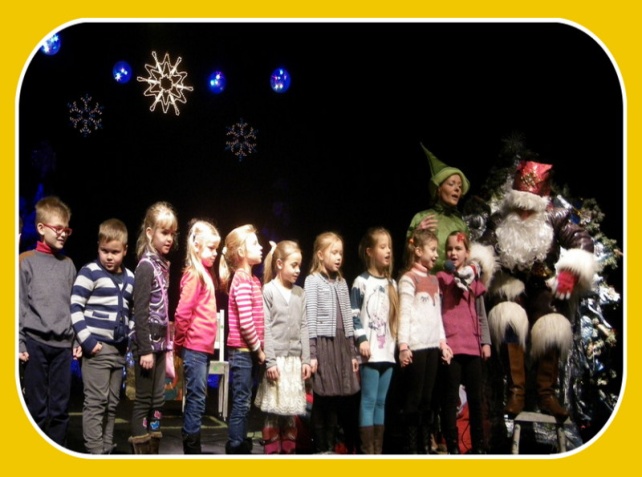 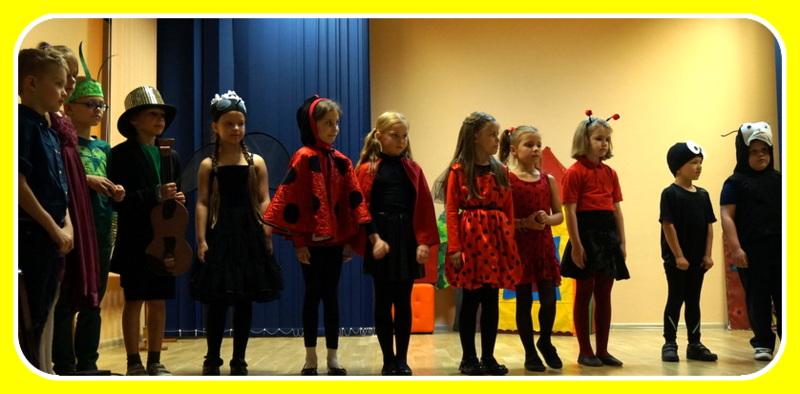 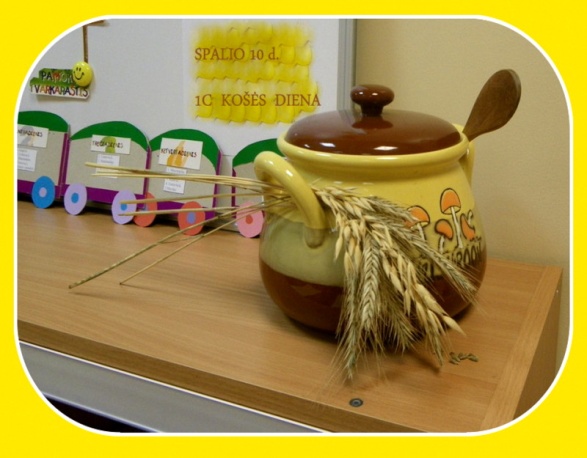 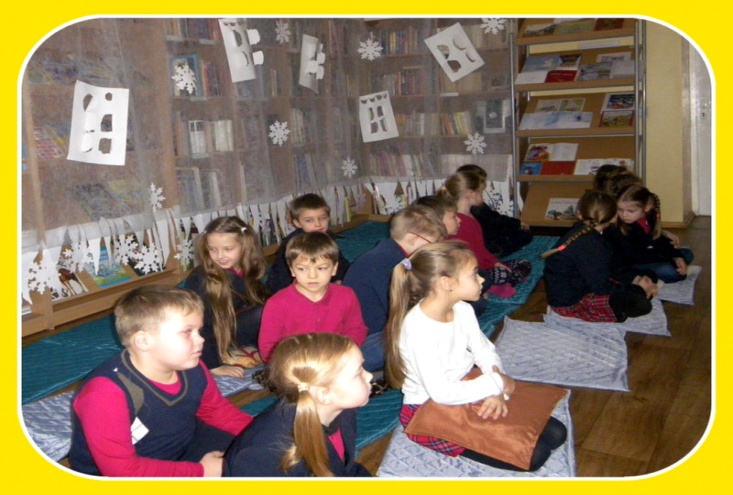 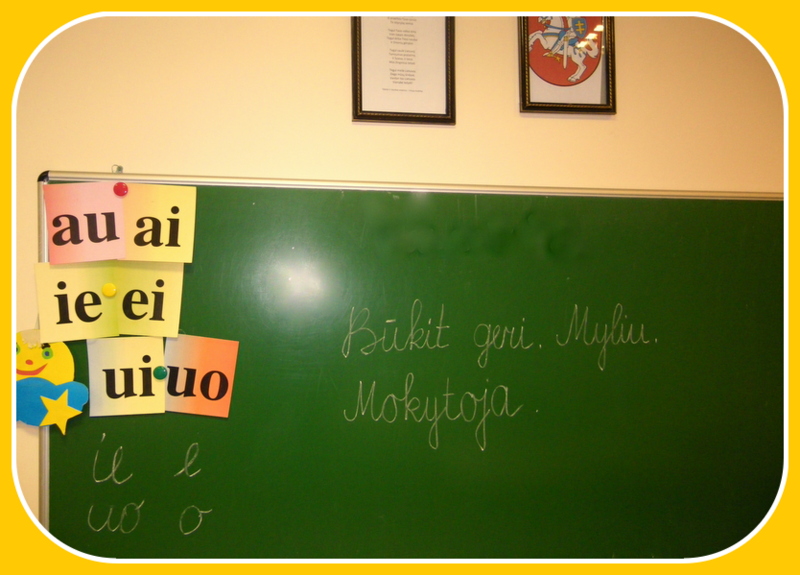 1C  klasė
1D klasė  Klasės vadovė Aušrelė  Bobelienė
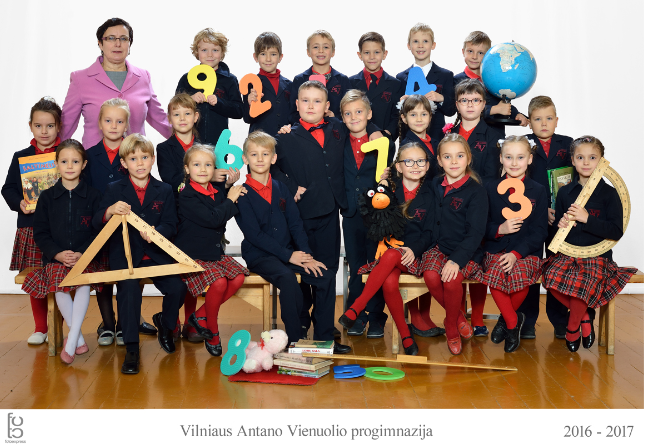 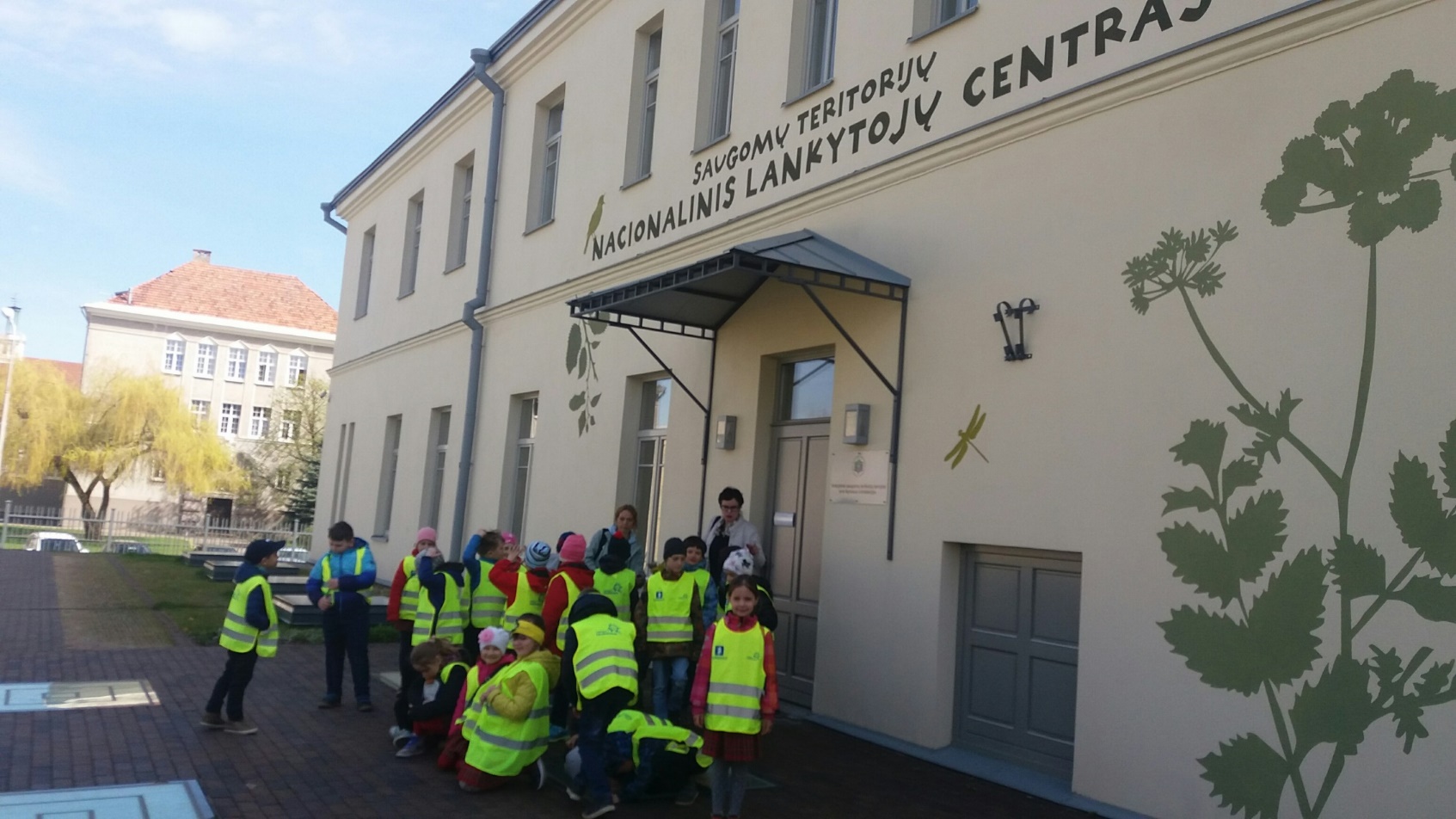 1D  klasė
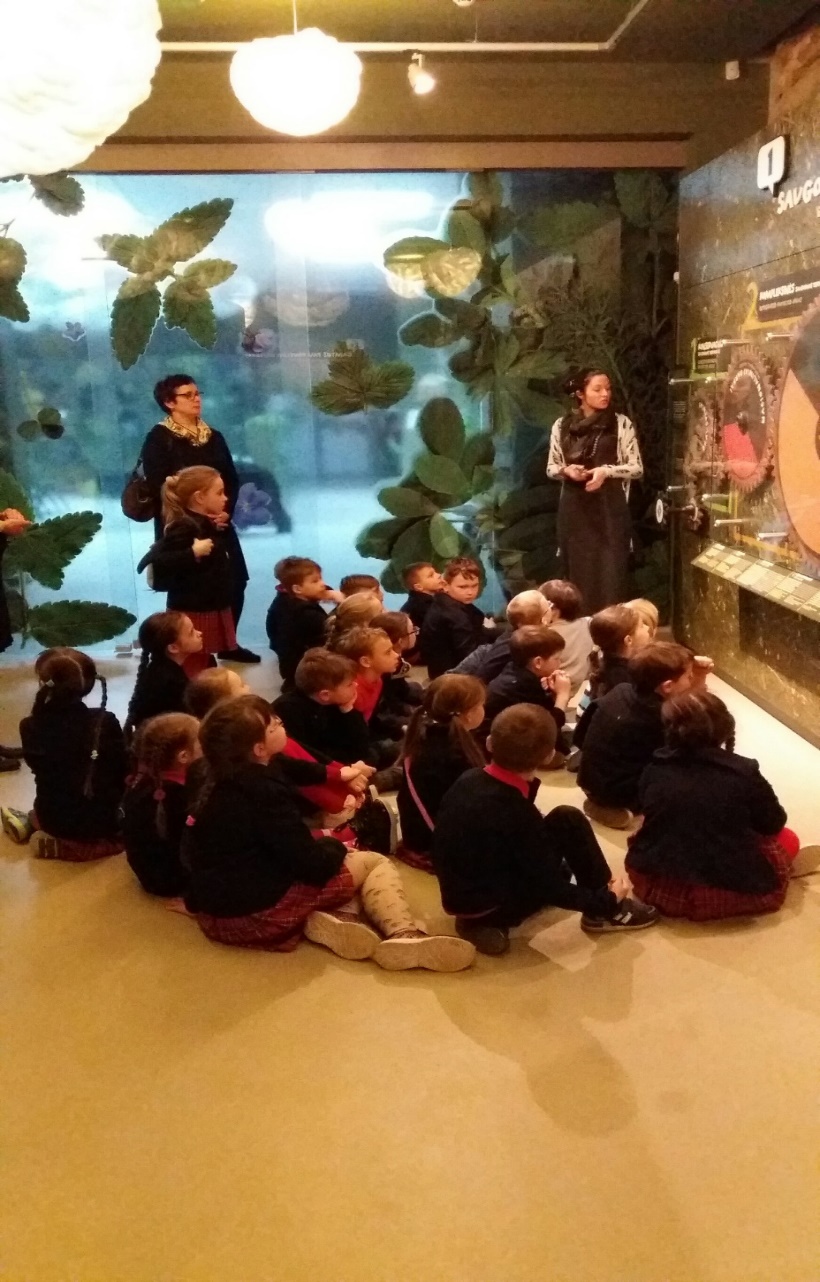 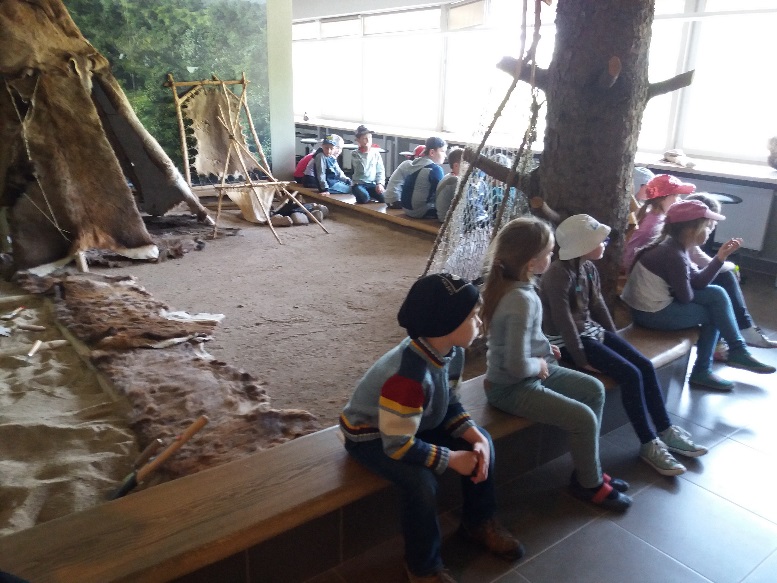 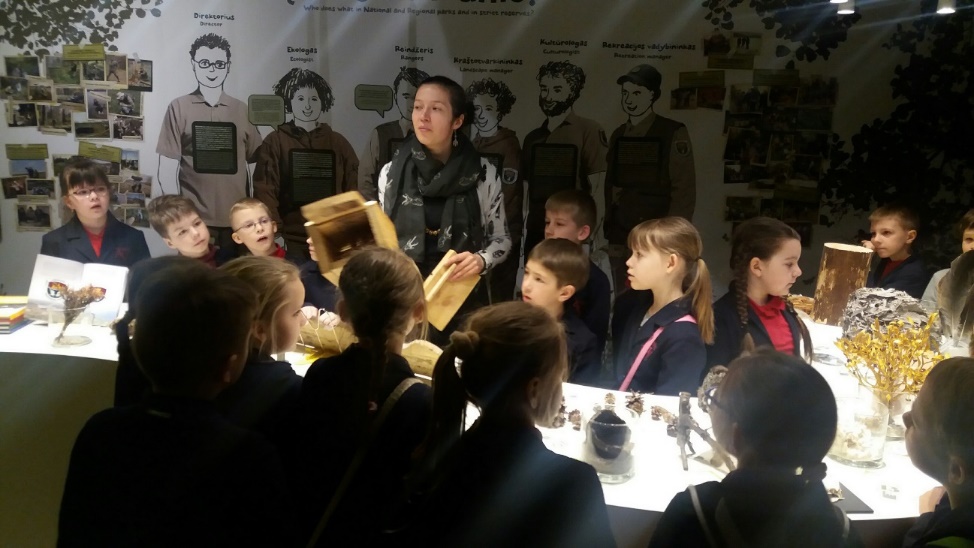 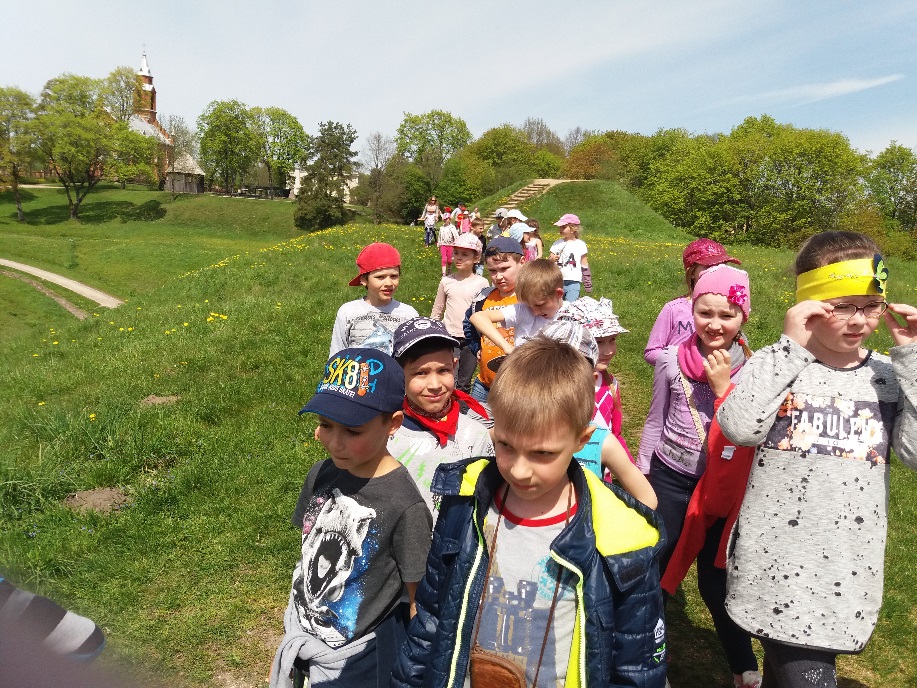 1D  klasė
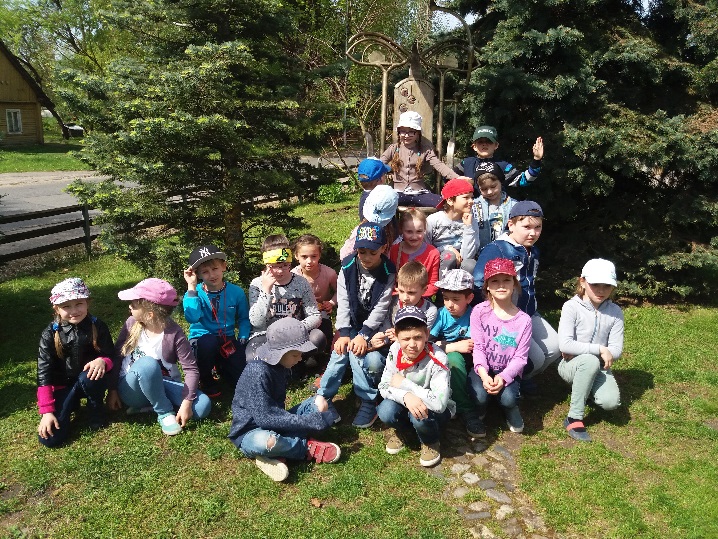 1E klasė  Klasės vadovė Gražina Snieškienė
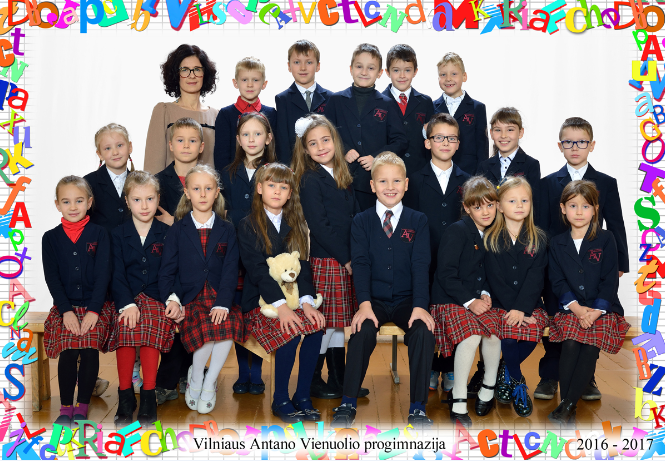 1E klasė
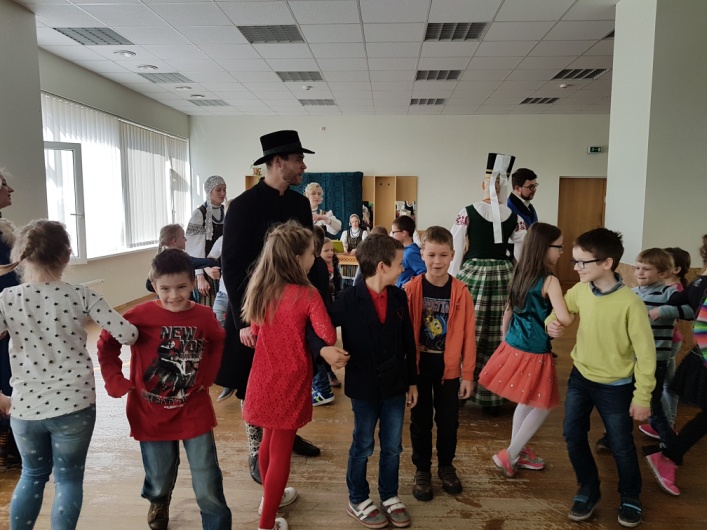 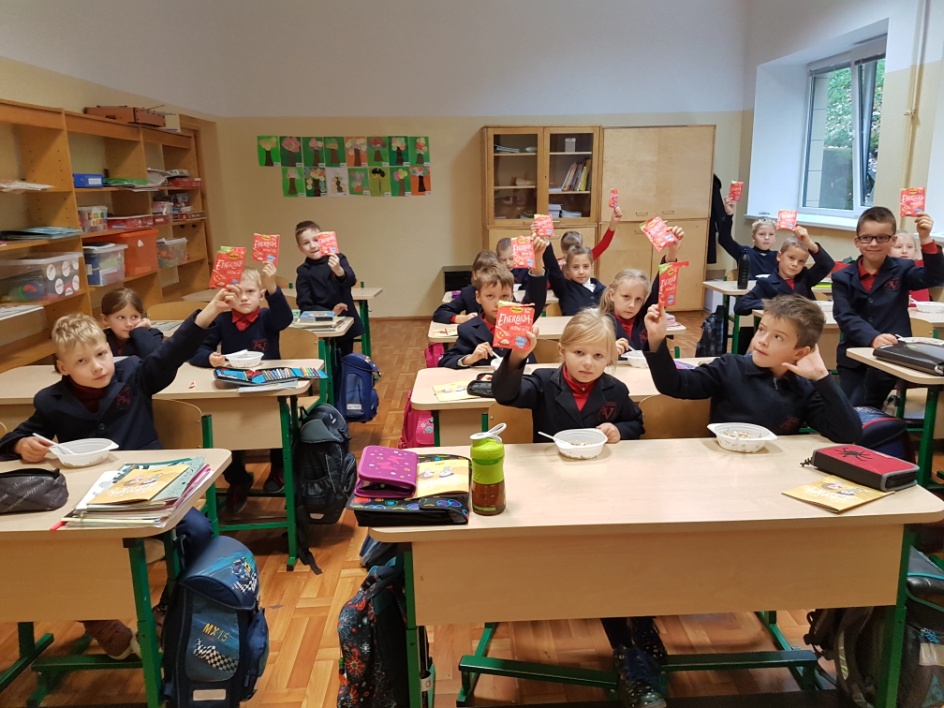 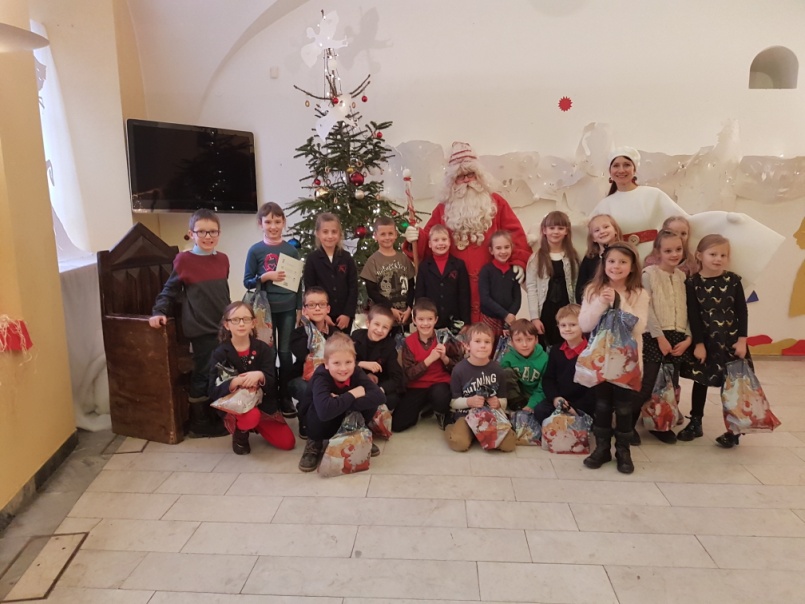 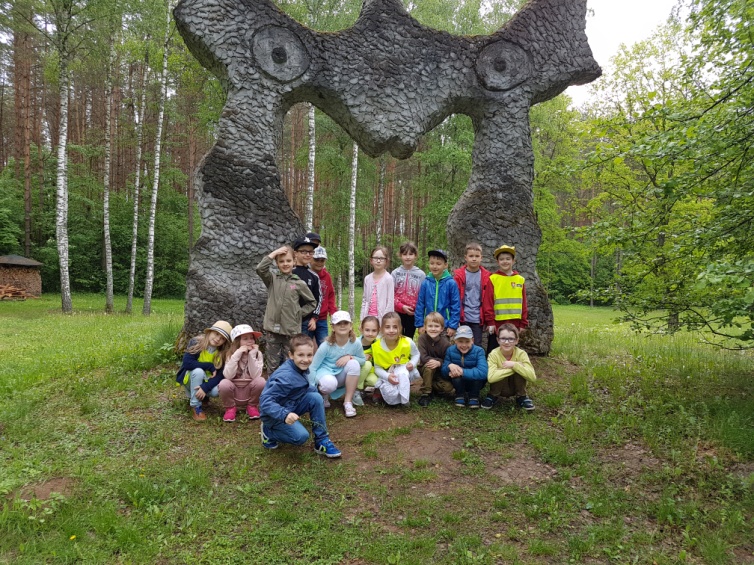 1E  klasė
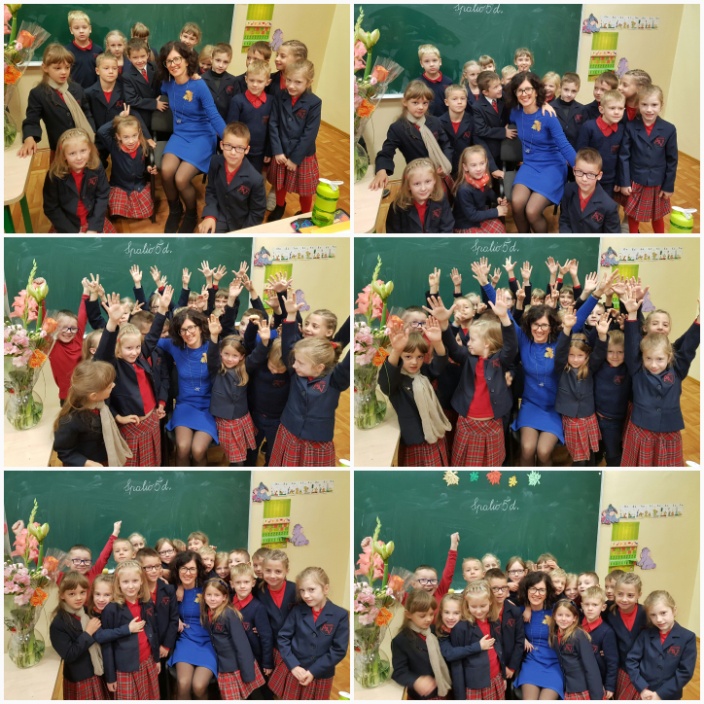 2A klasė  Klasės vadovė Jolanta  Montvidienė
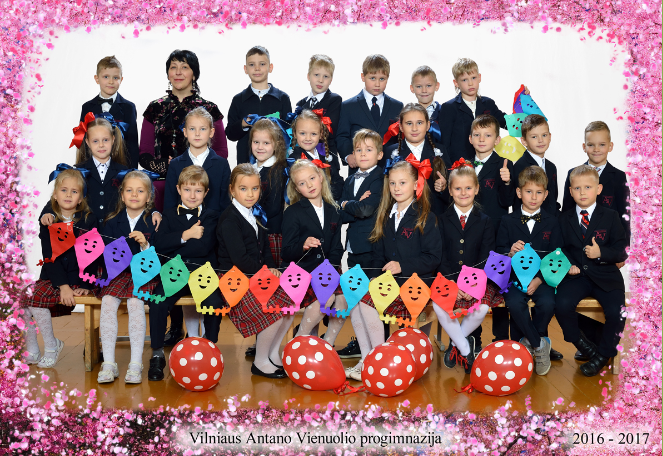 2A klasė
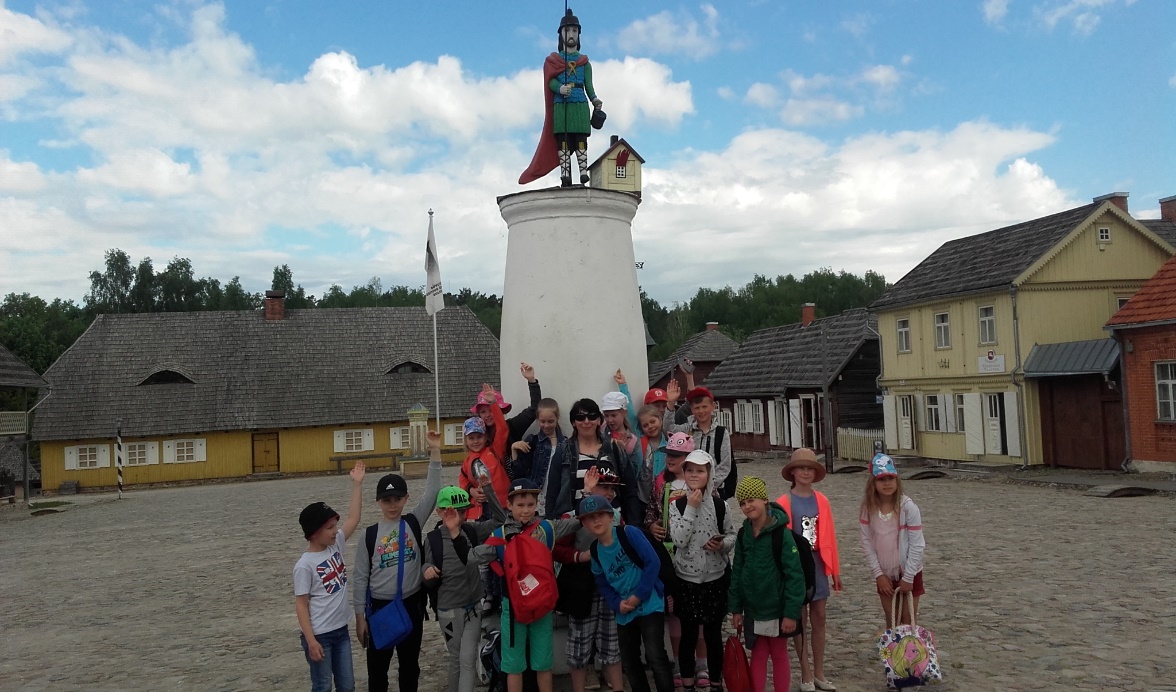 Keliaujame
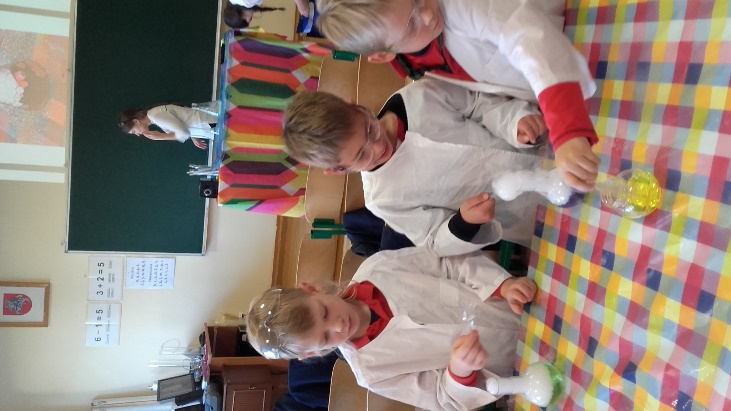 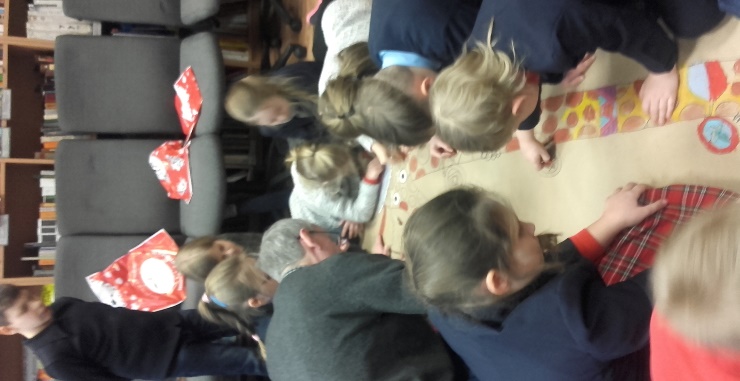 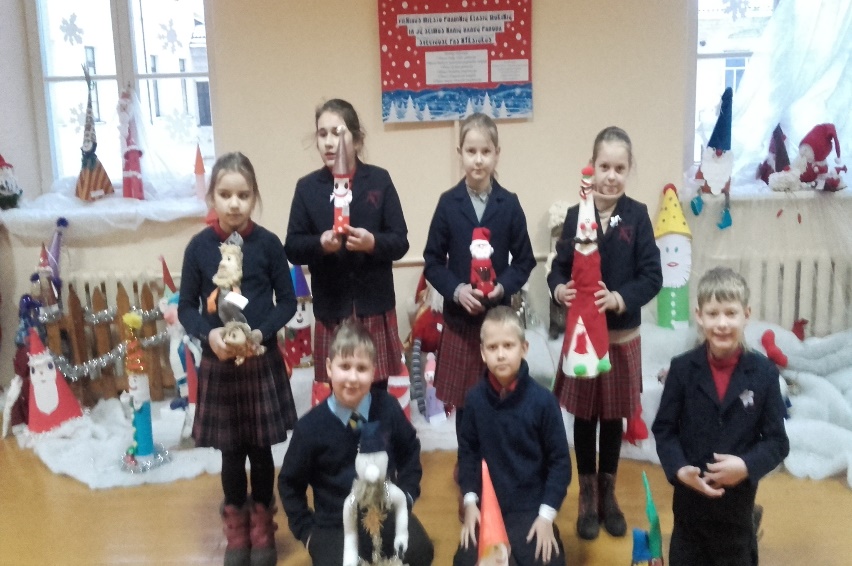 Tyrinėjame
Susipažįstame
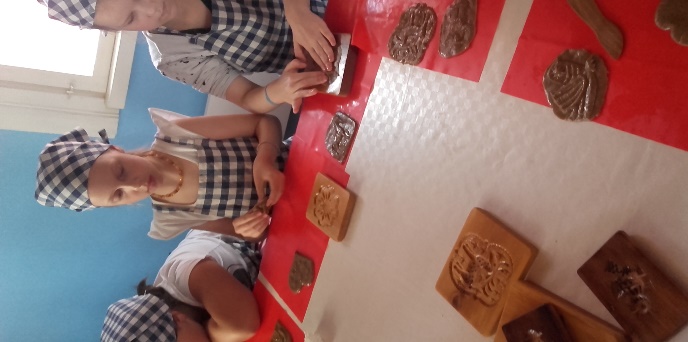 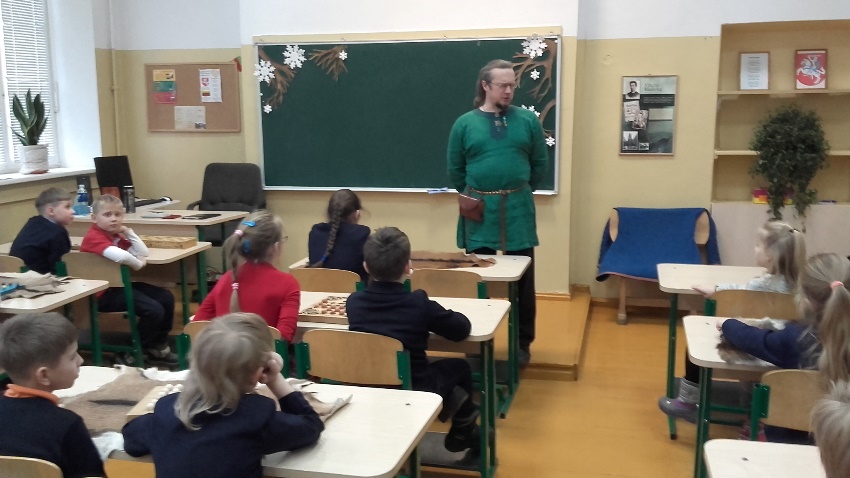 Dalyvaujame
Išbandome profesijas
2A  klasė
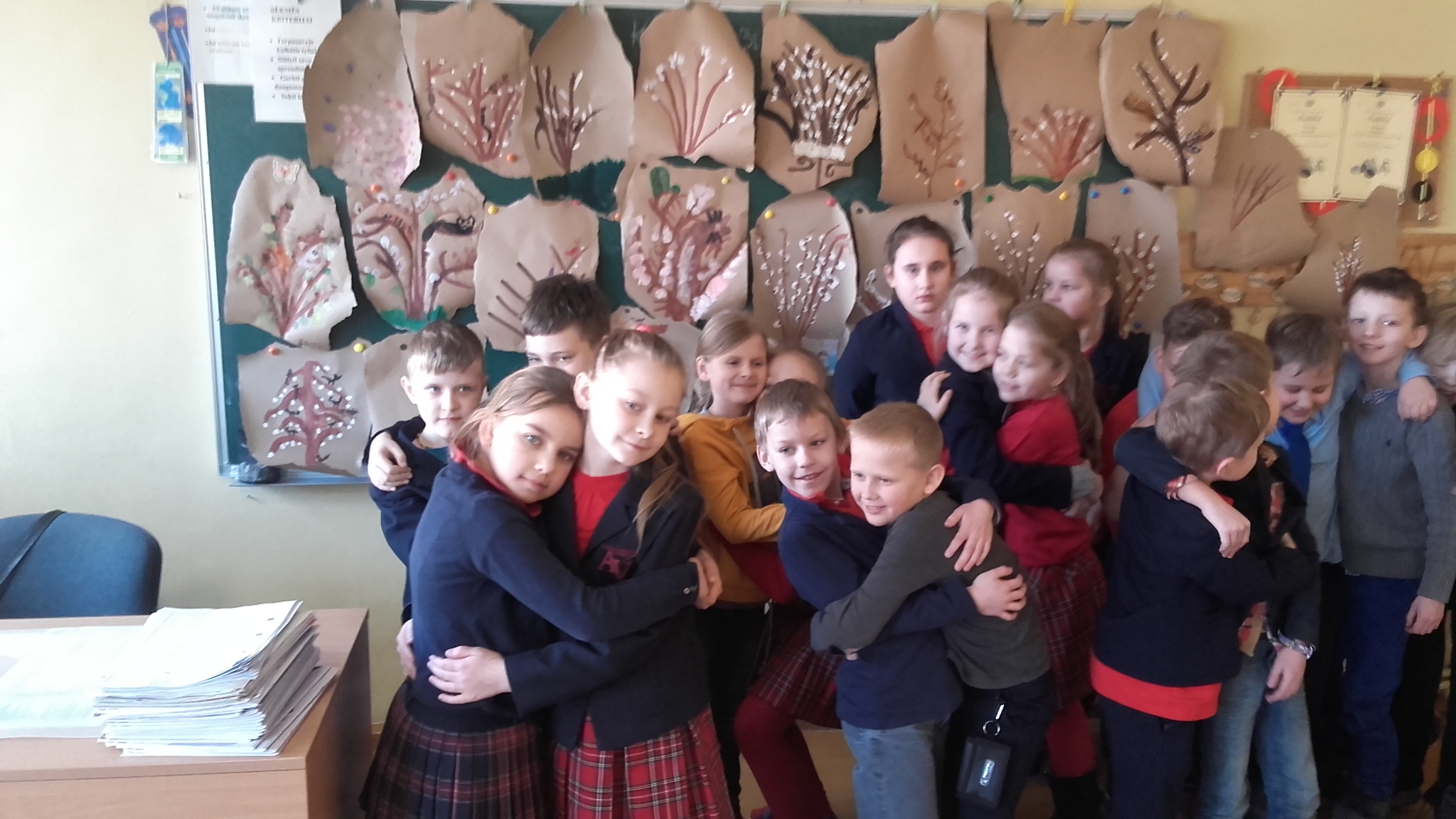 Draugaujame
2B klasė  Klasės vadovė Jūratė  Skurkienė
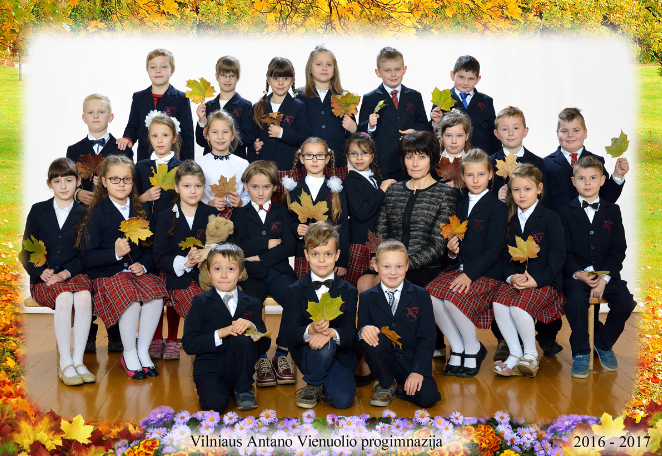 2B  klasė
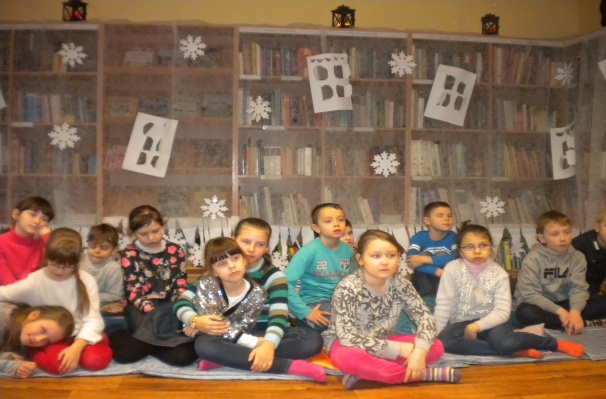 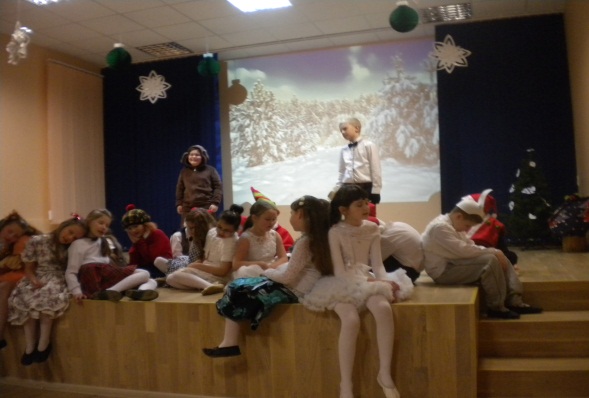 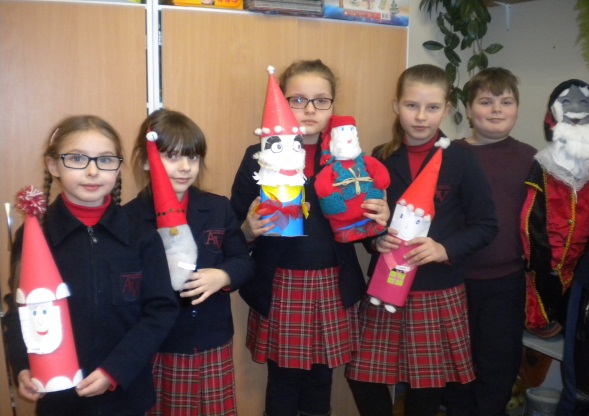 Atsipalaiduojame klausydamiesi pasakos
Vaidiname kalėdinį spektaklį ,,Kalėdos miške”
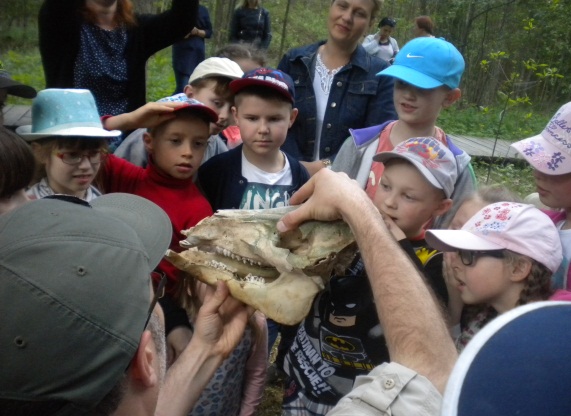 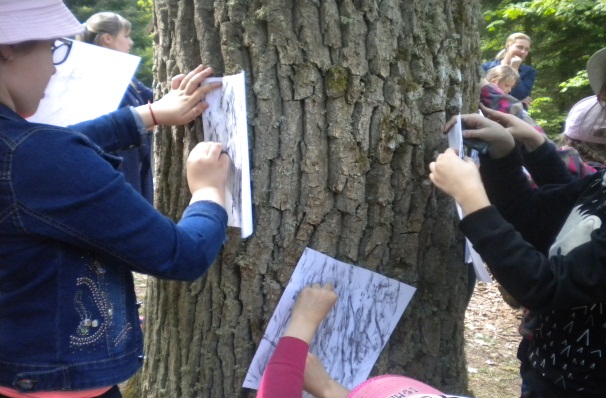 Dalyvaujame parodose
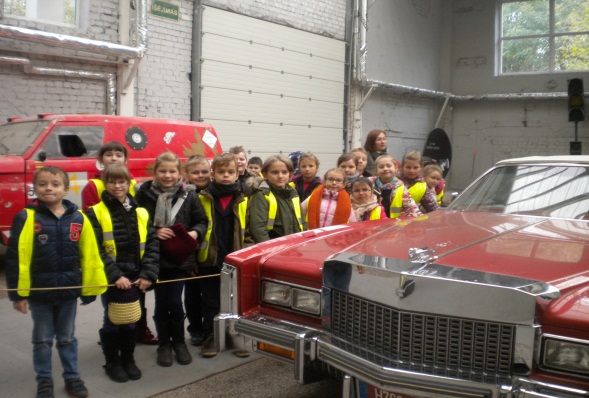 Svečiuose pas girininką mokomės 
iš gamtos
Iškylaujame, tyrinėjame gamtą
Lankomės muziejuose,susipažįstame su praeitimi
2B  klasė
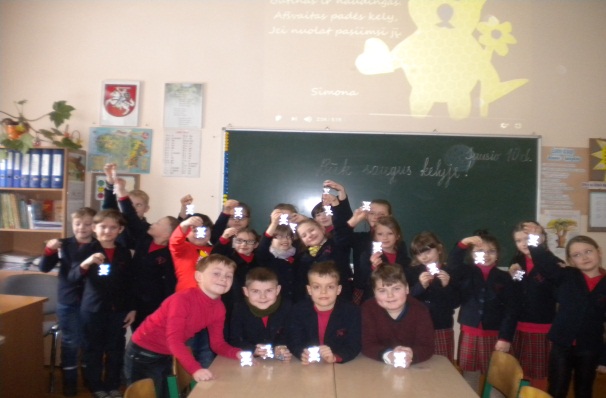 2C klasė  Klasės vadovė Genė  Liutkevičienė
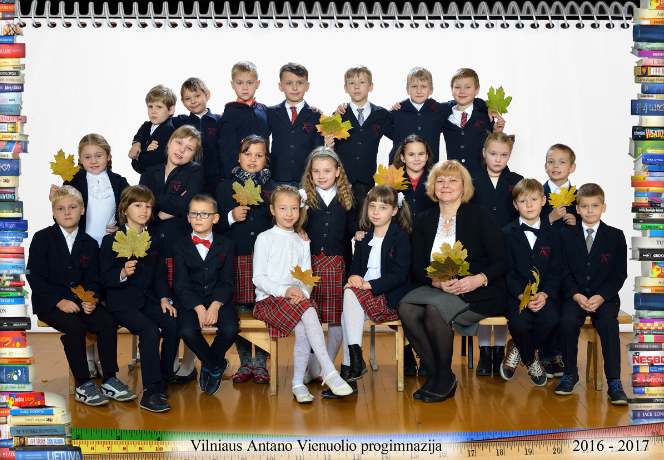 2C  klasė
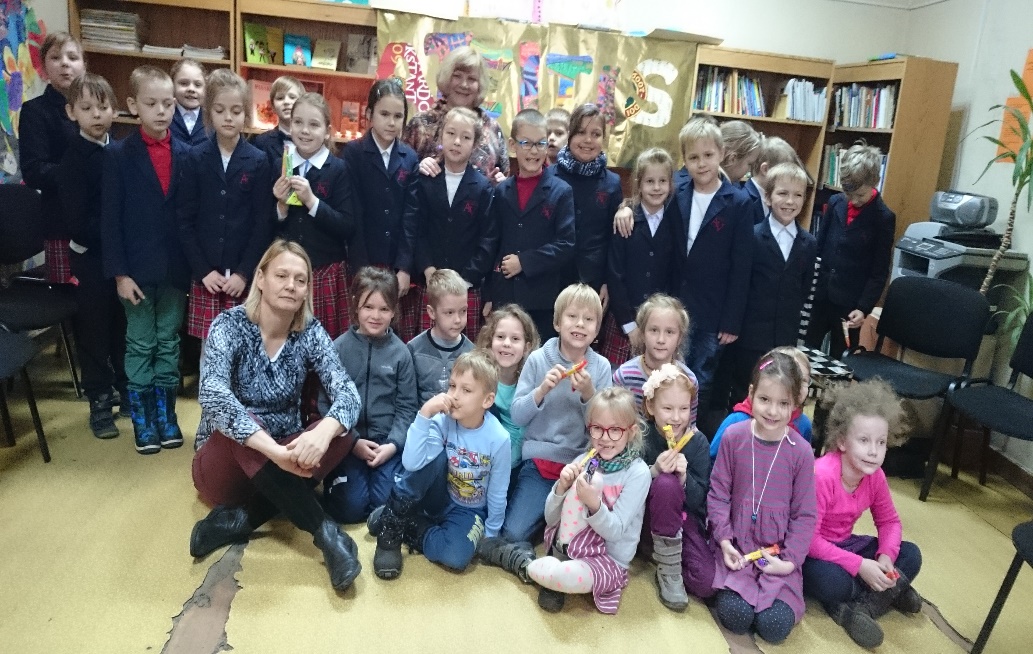 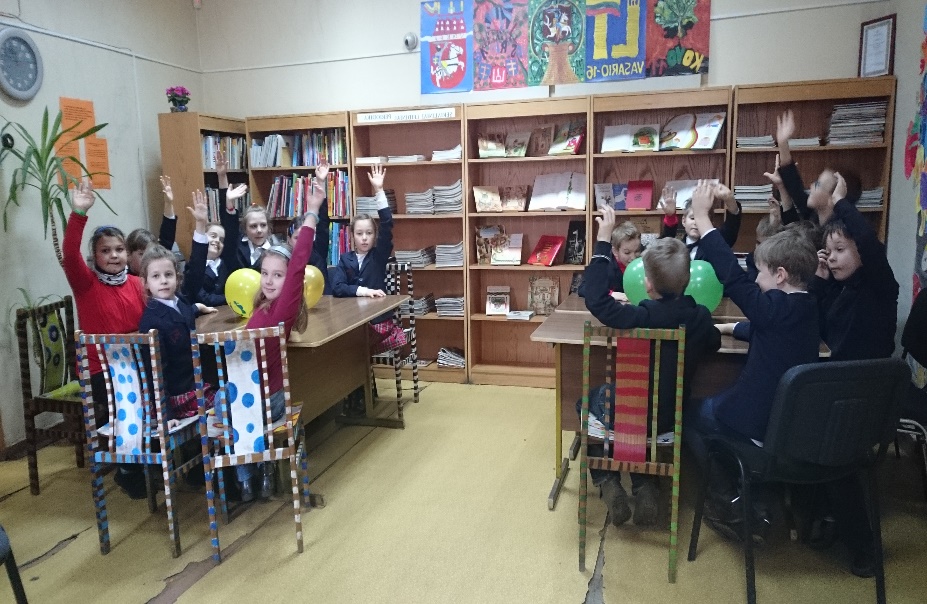 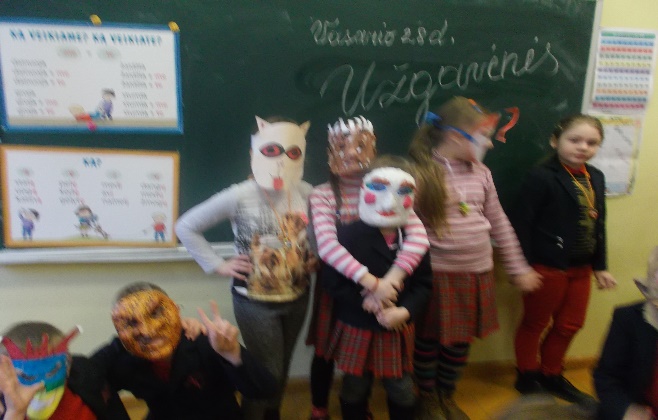 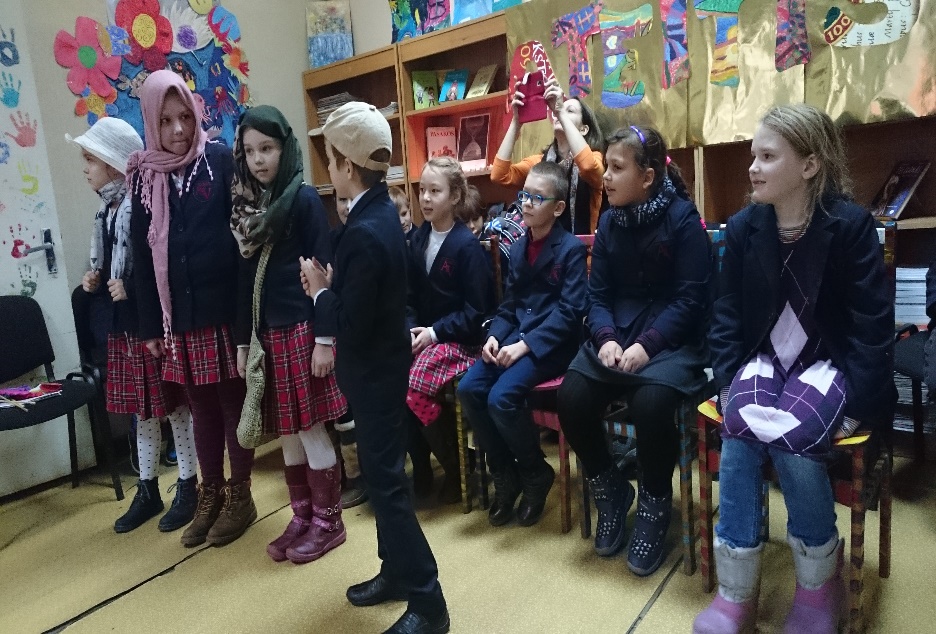 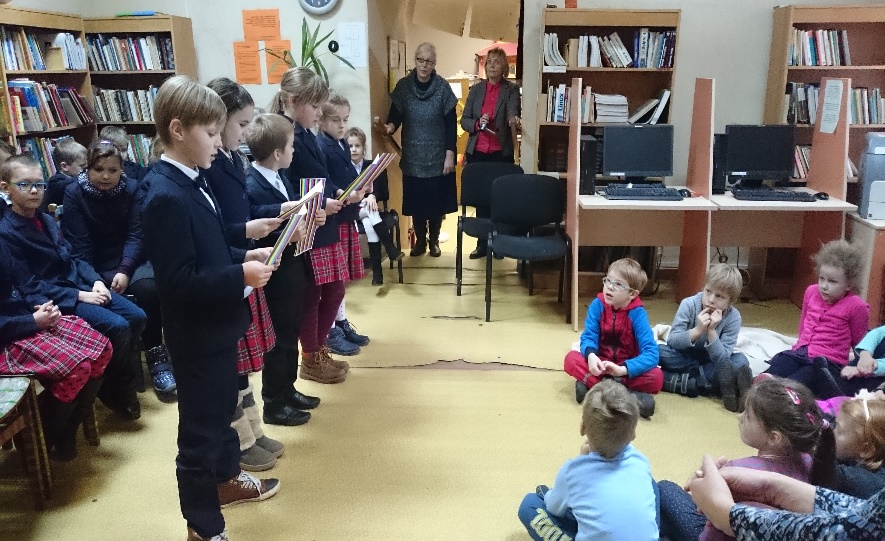 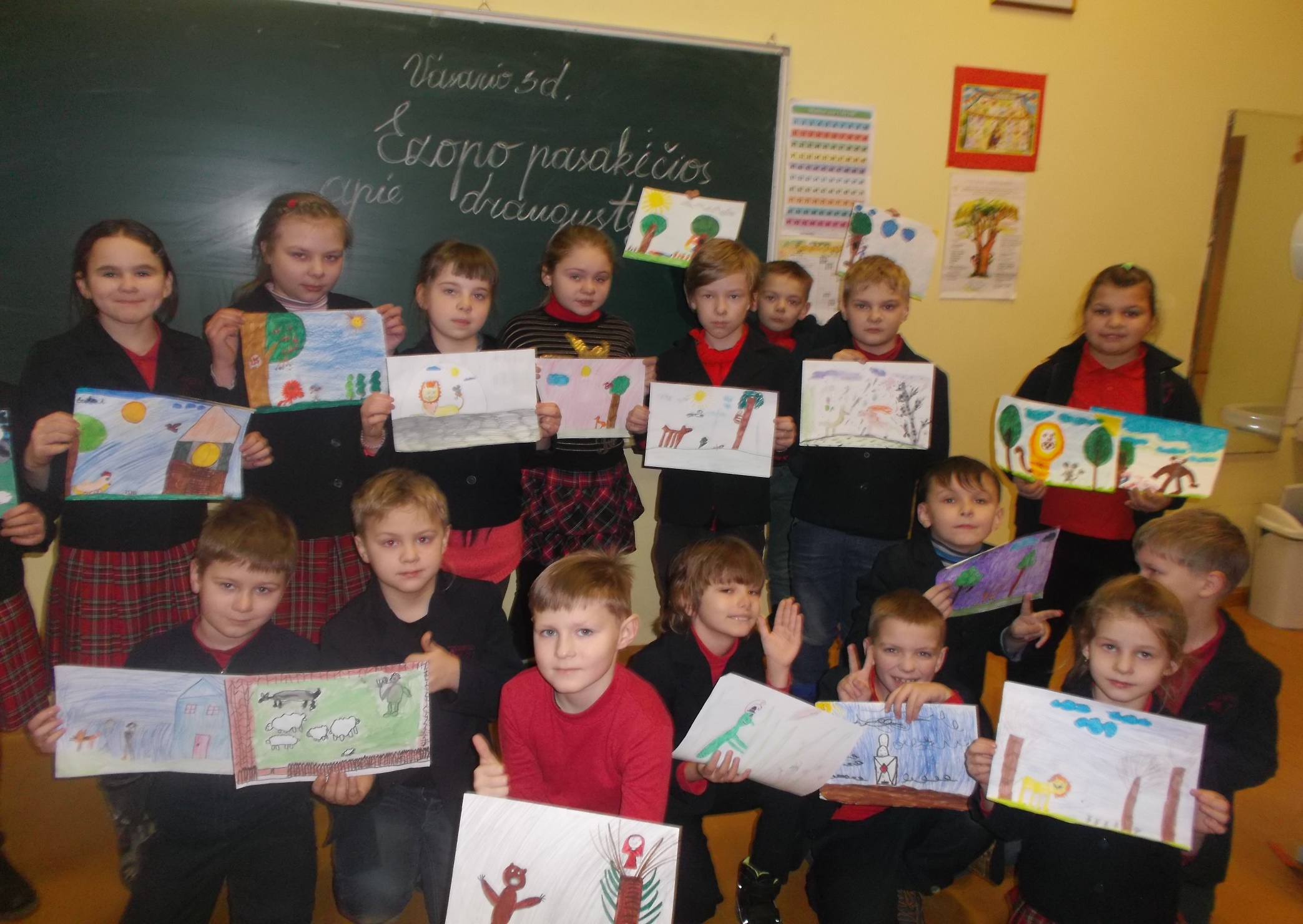 2C klasė
2D klasė  Klasės vadovė  Junita  Cesiulienė
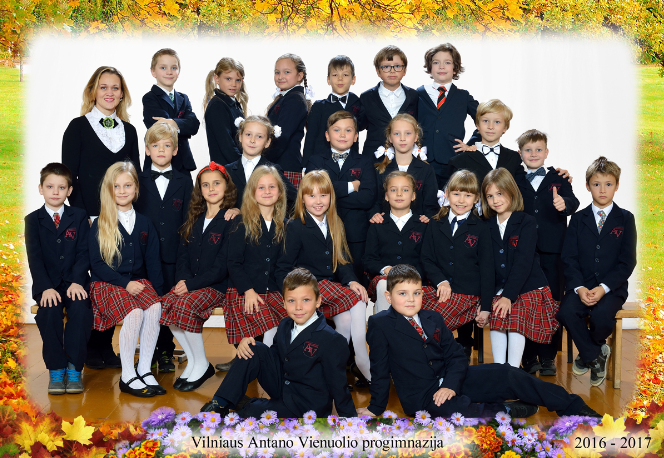 2D  klasė
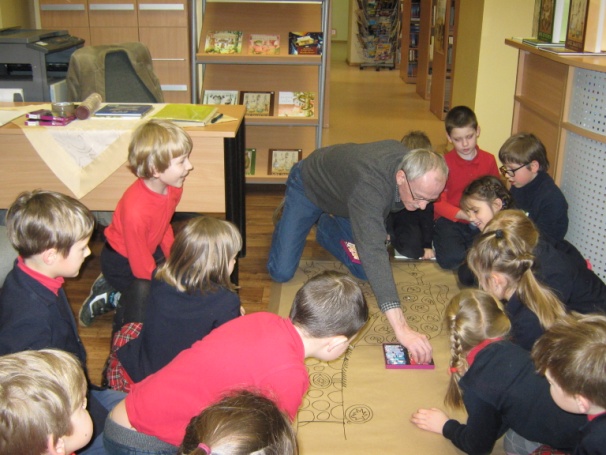 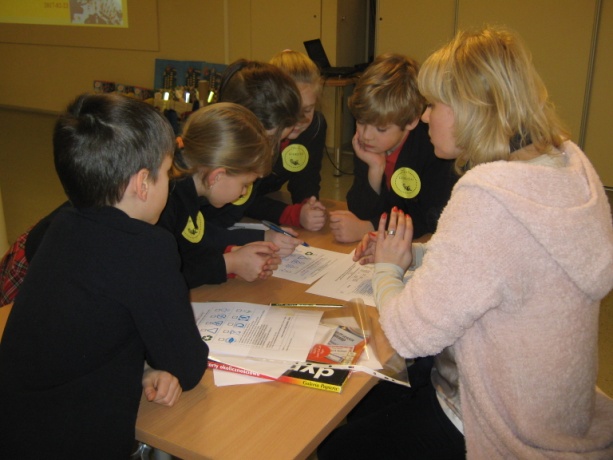 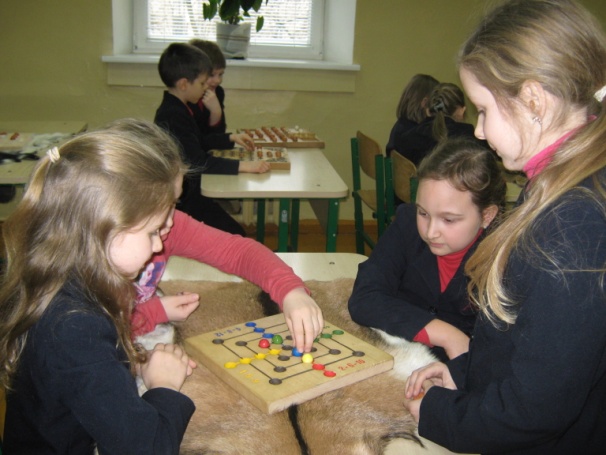 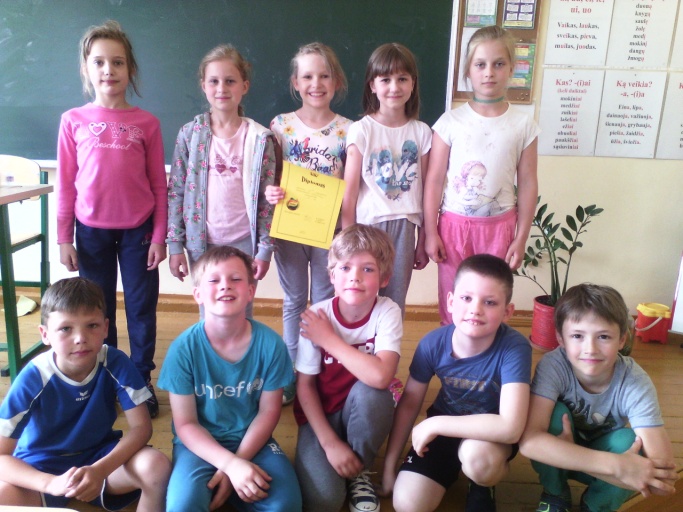 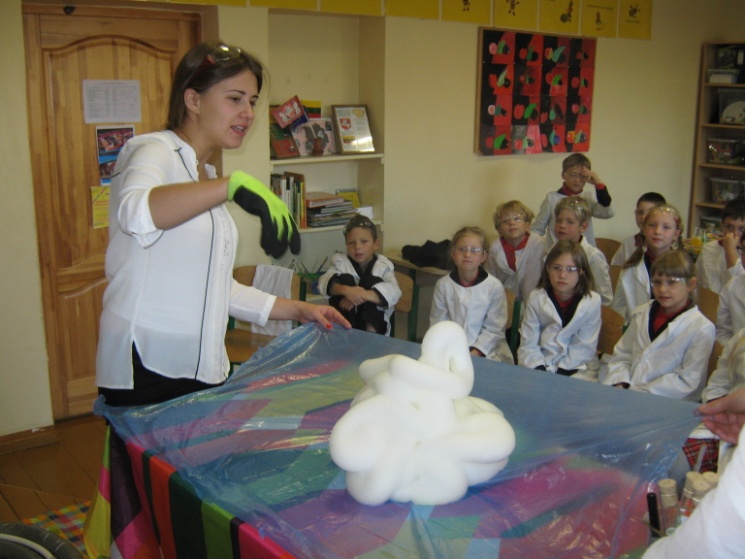 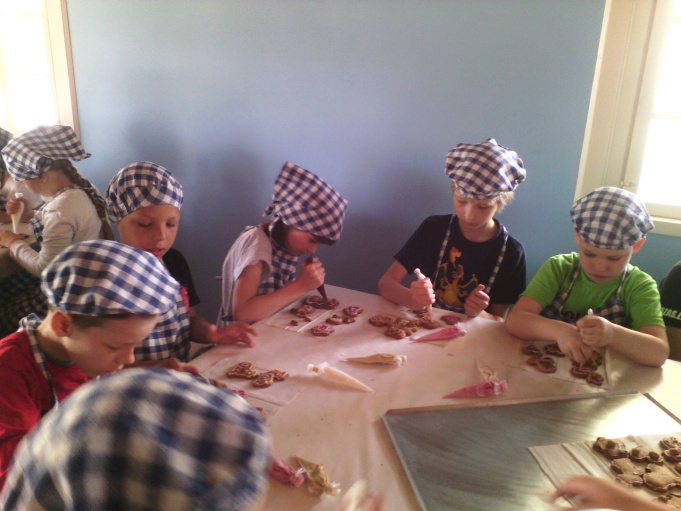 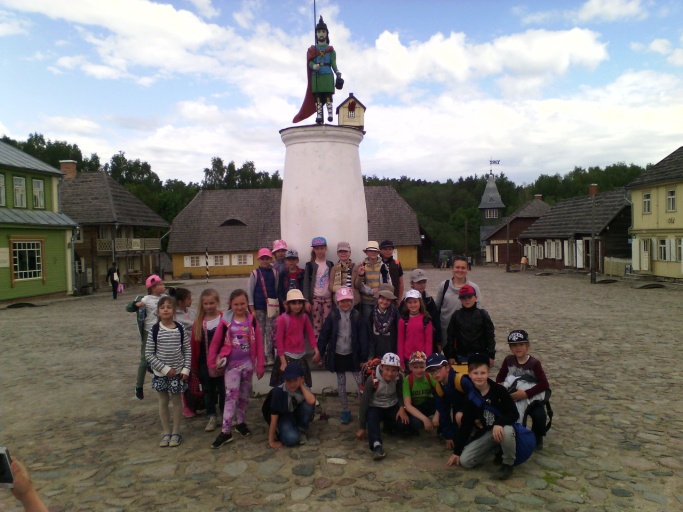 2D  klasė
3A klasė  Klasės vadovė  Deimantė  Navakienė
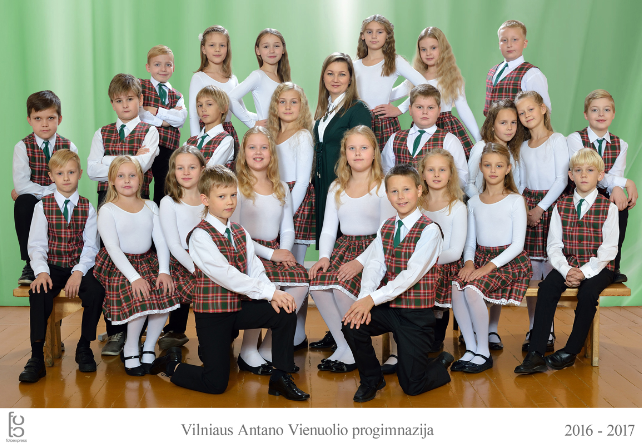 3A  klasė
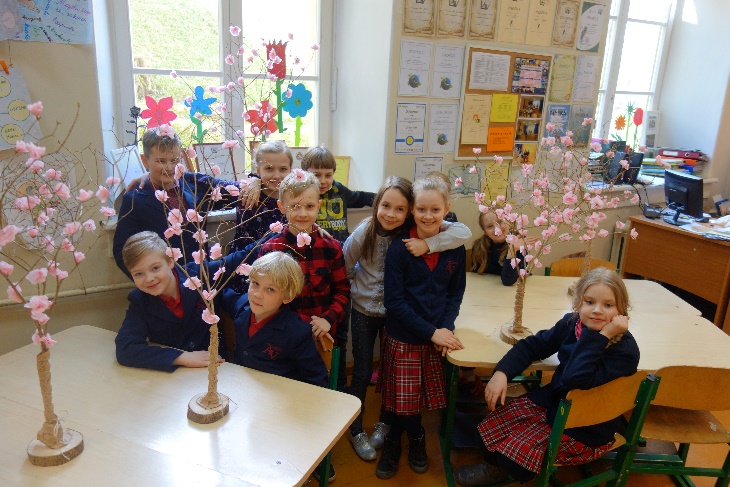 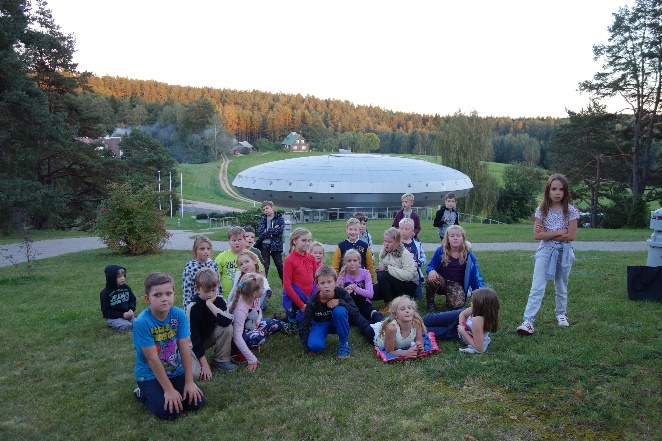 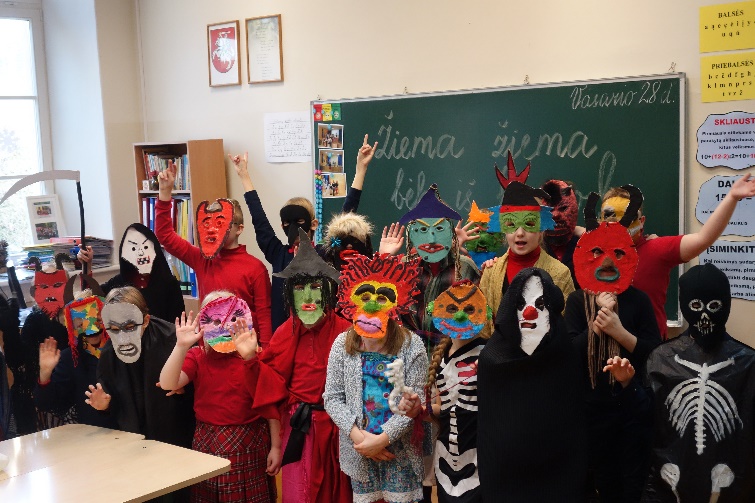 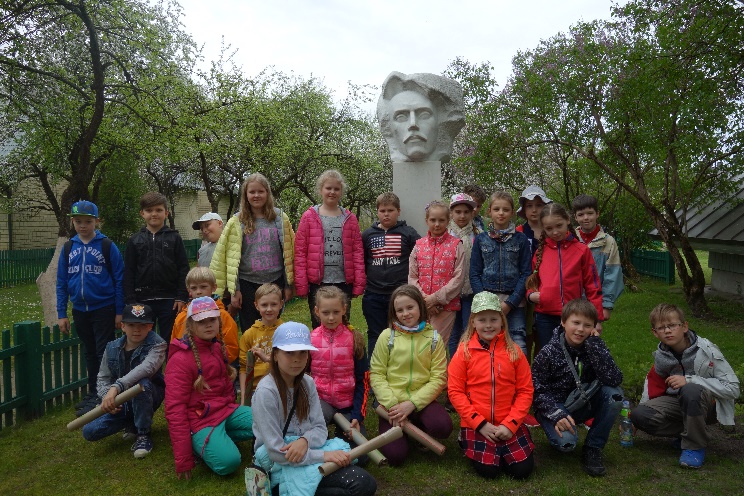 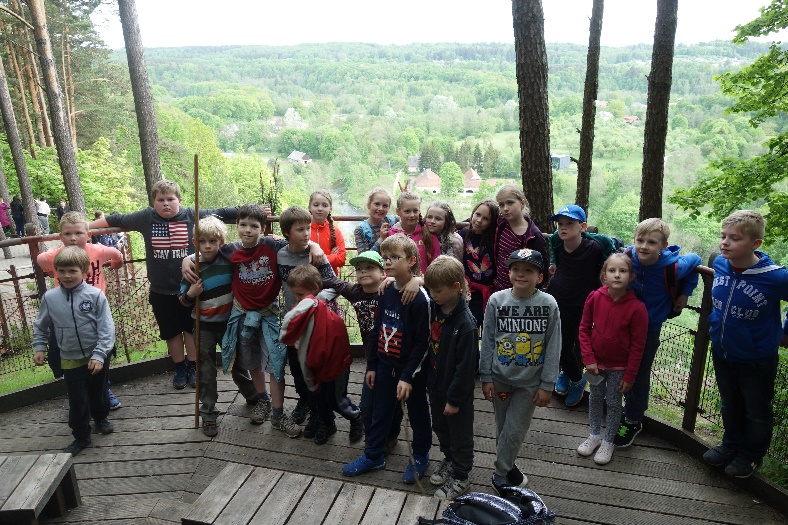 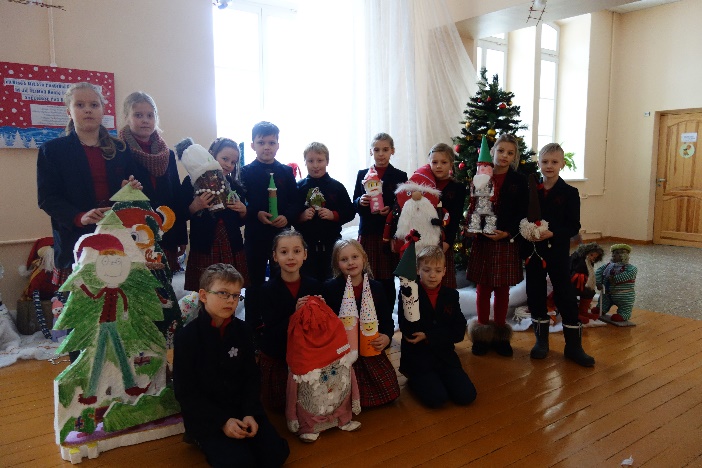 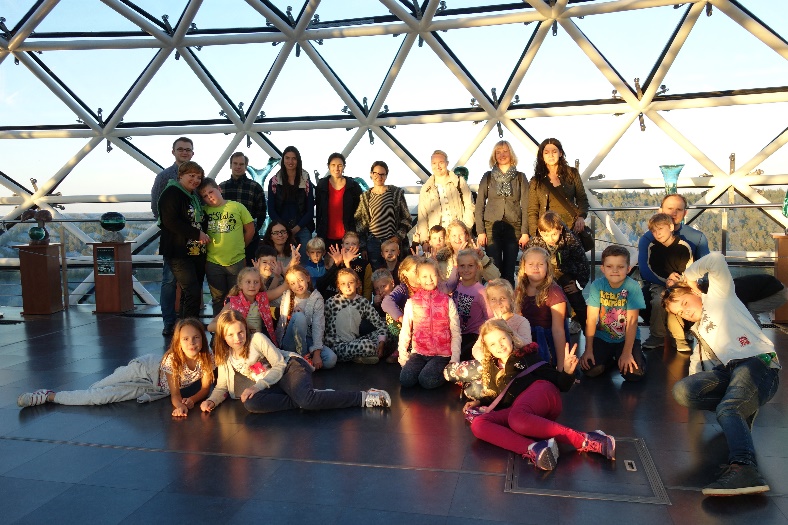 3A  klasė
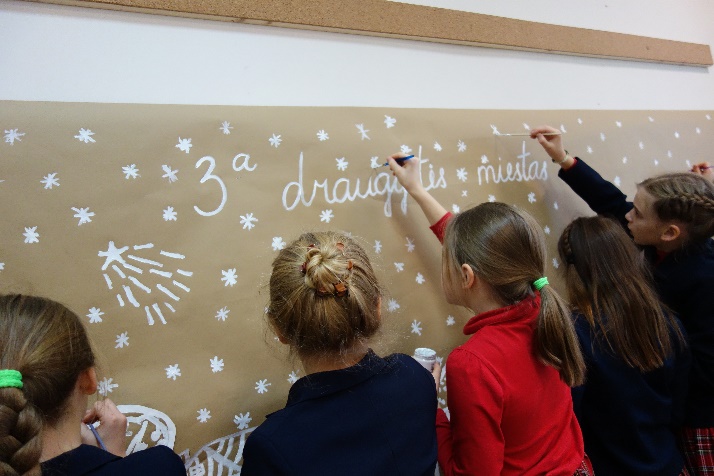 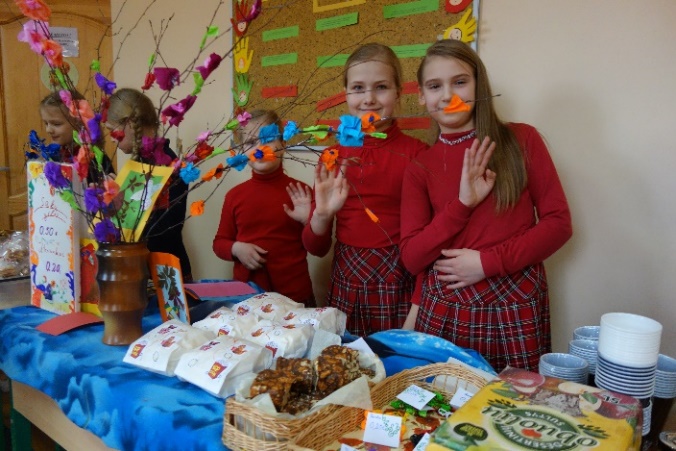 3B klasė  Klasės vadovė  Rasa  Jagminė
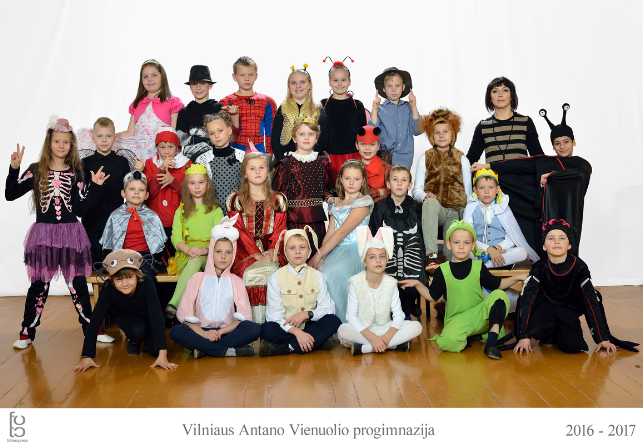 3B  klasė
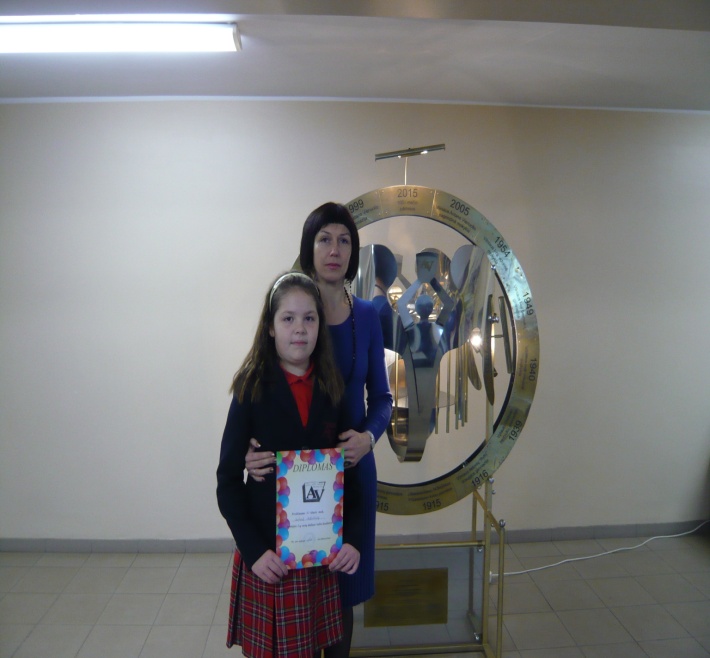 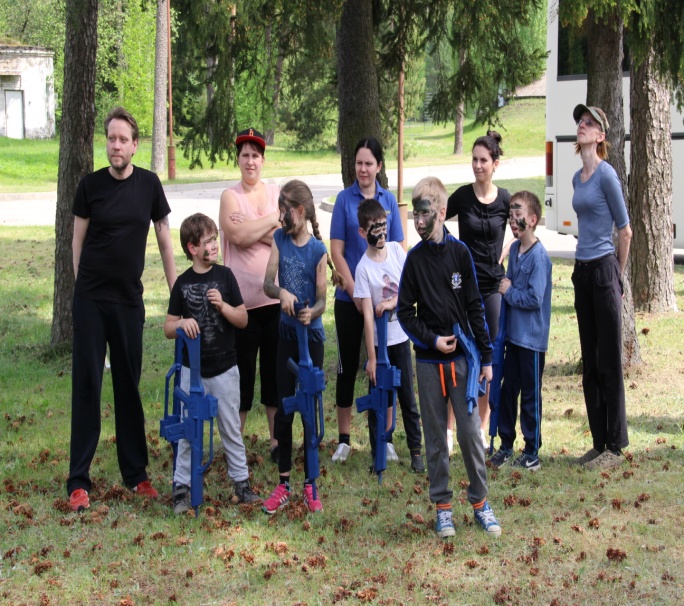 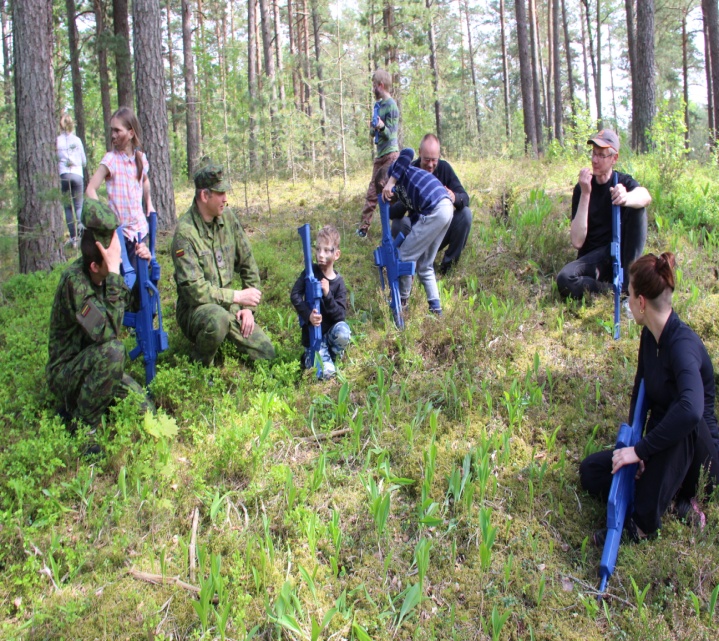 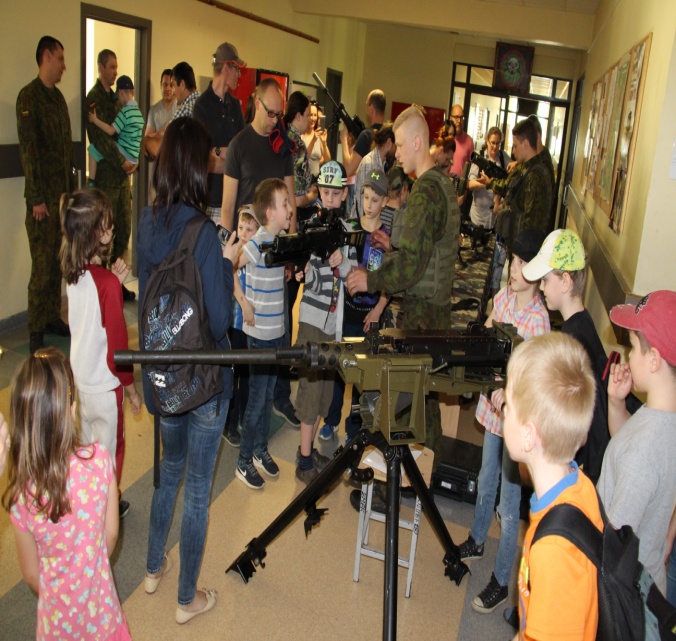 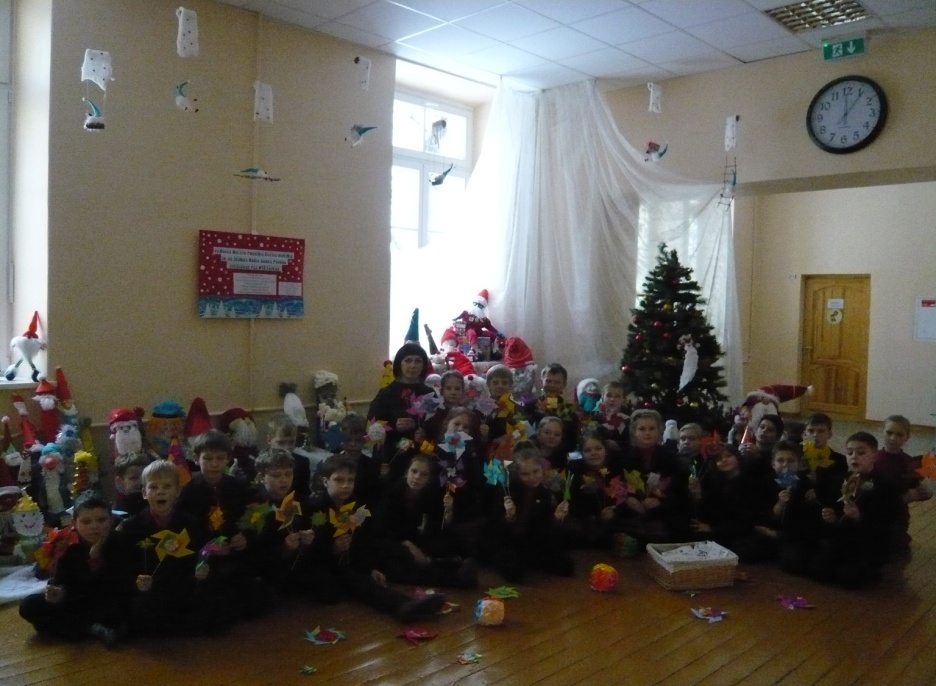 3B  klasė
3 C klasė  Klasės vadovė   Lina  Šarkienė
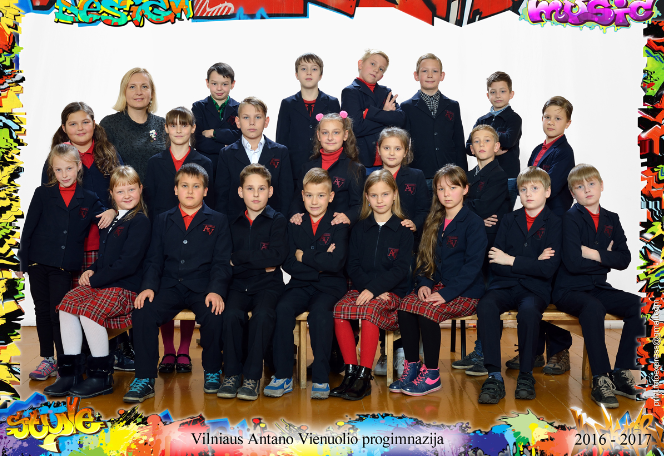 3C klasė
3C  klasė
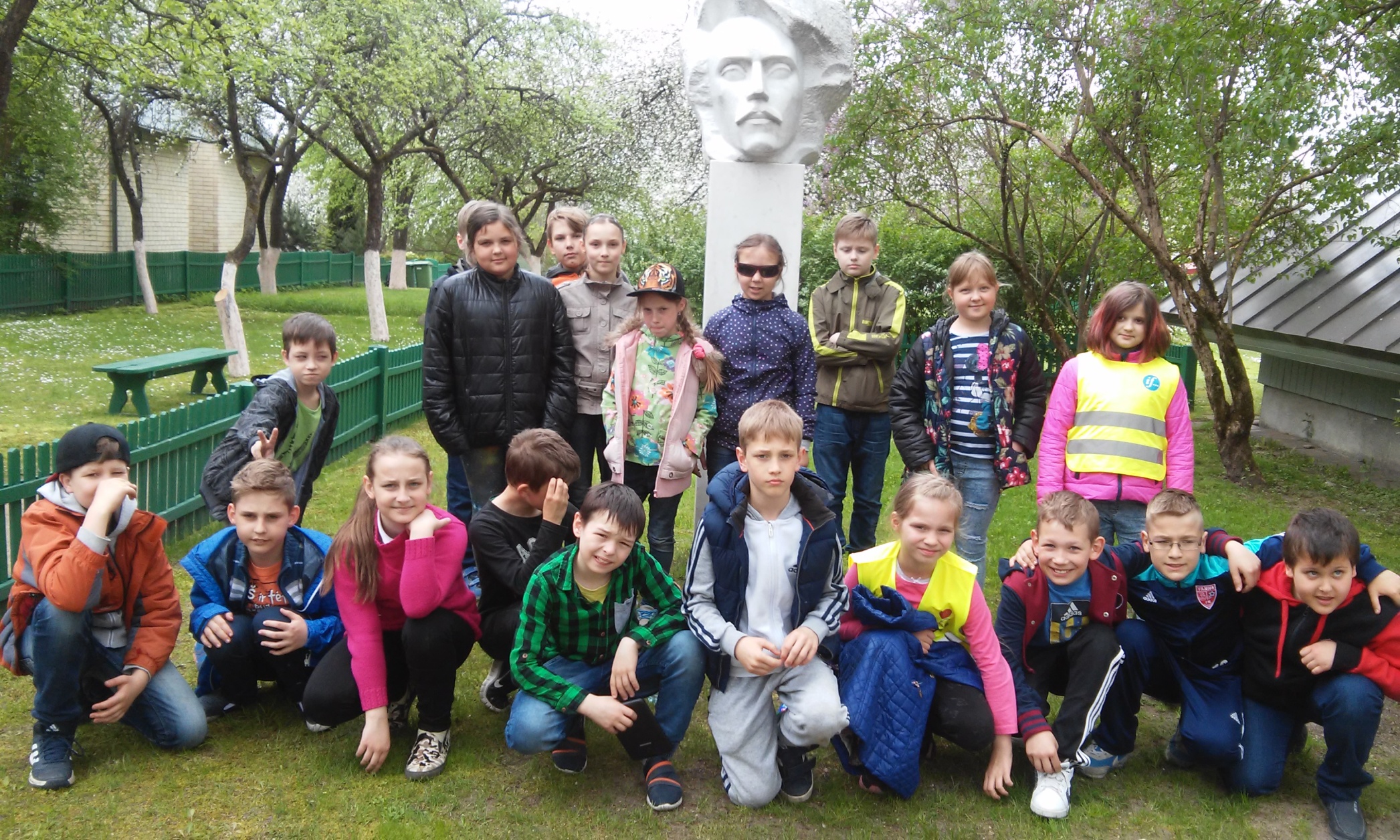 3M klasė  Klasės vadovė   Jolita  Šimkienė
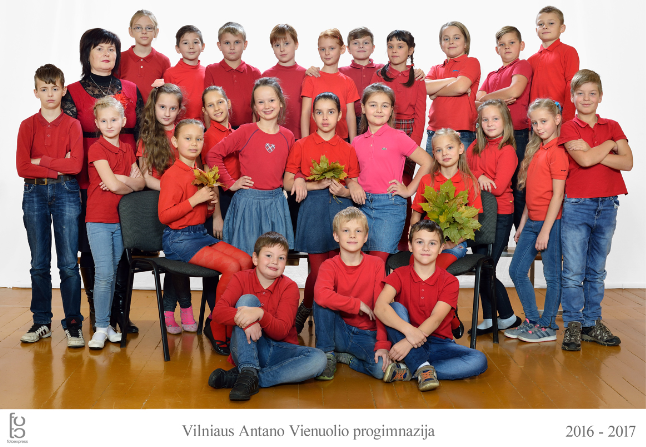 3M  klasė
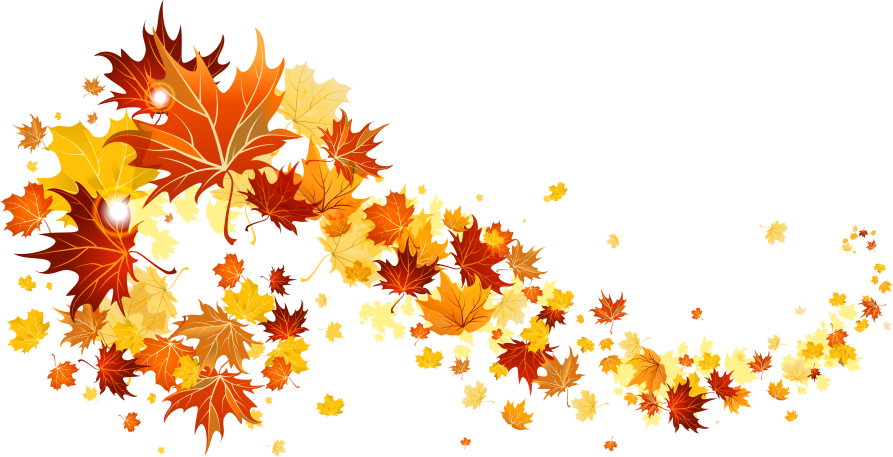 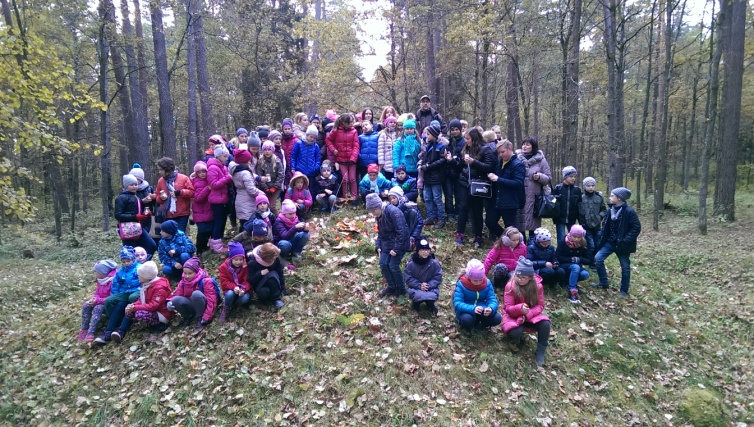 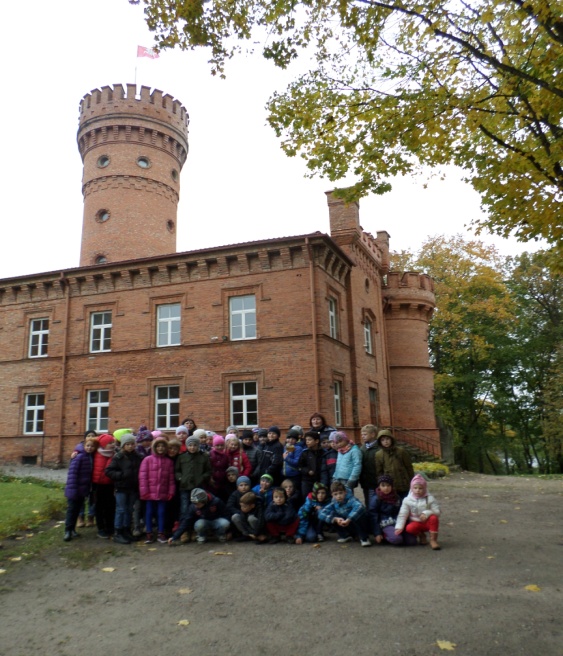 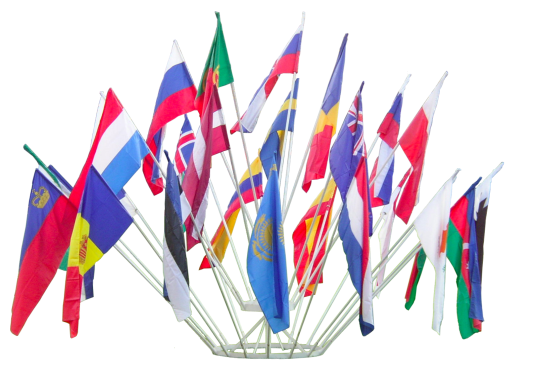 Tarpmokyklinis projektas
 „Atkelkim vėlių vartelius“
Ekskursija ,,Panemunės pilys”
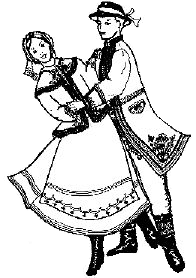 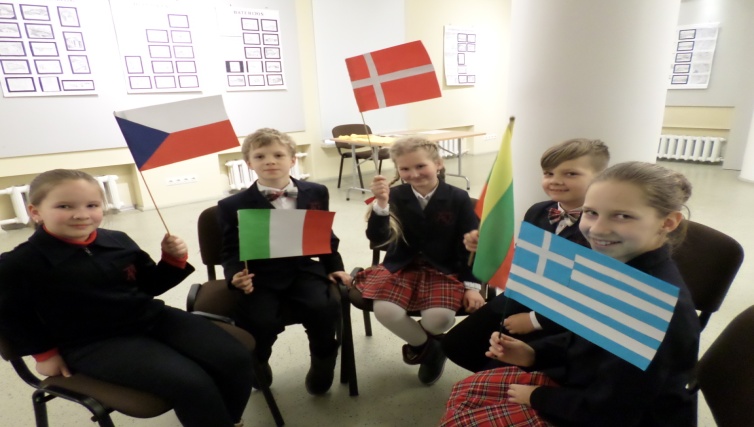 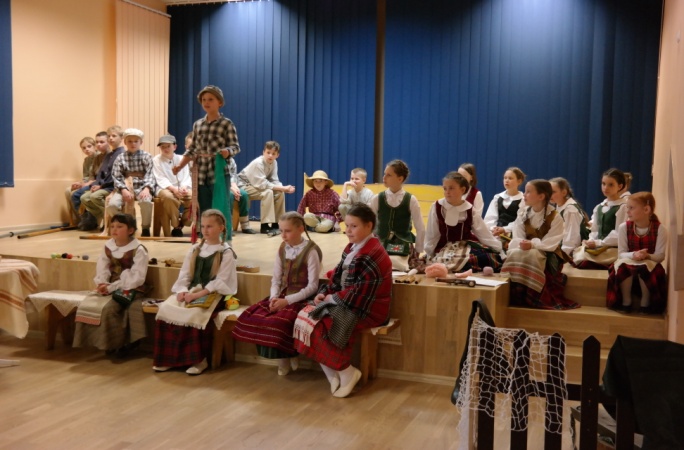 ,,Upytėlė teka, žuvytėle plaukia”
Viktorina ,,Keliaukime po Europą  saugiai”
3M  klasė
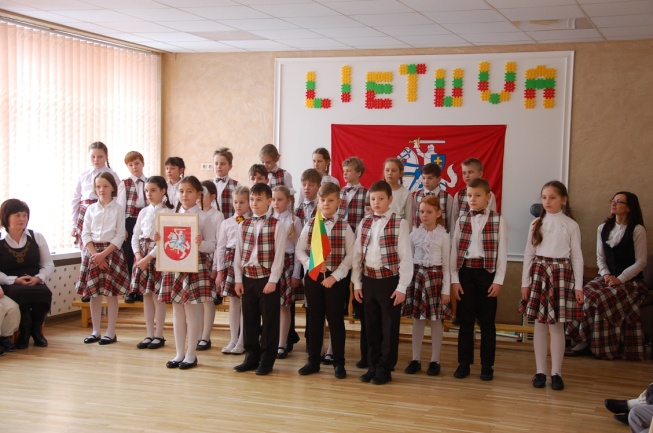 4A klasė  Klasės vadovė   Gitana  Ulevičiūtė
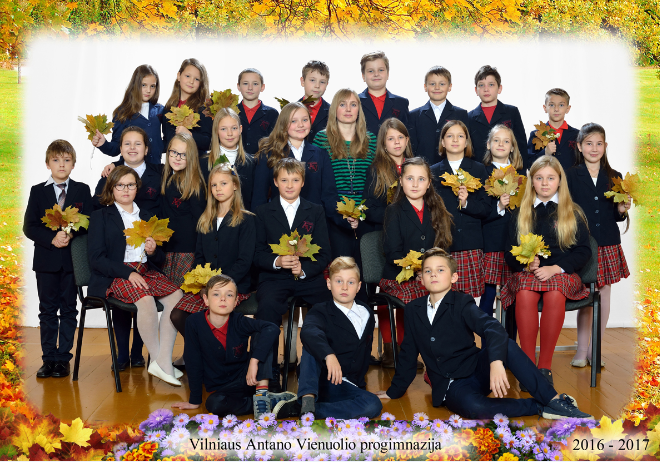 4A  klasė
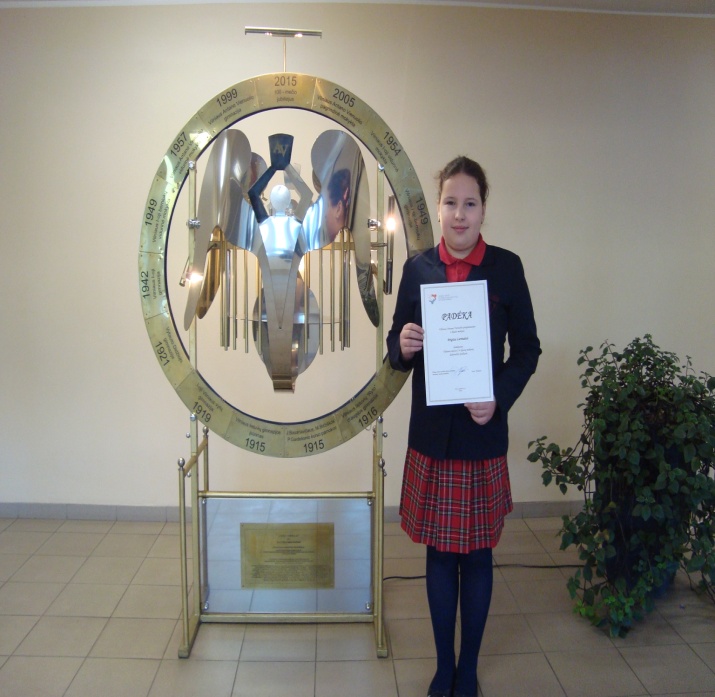 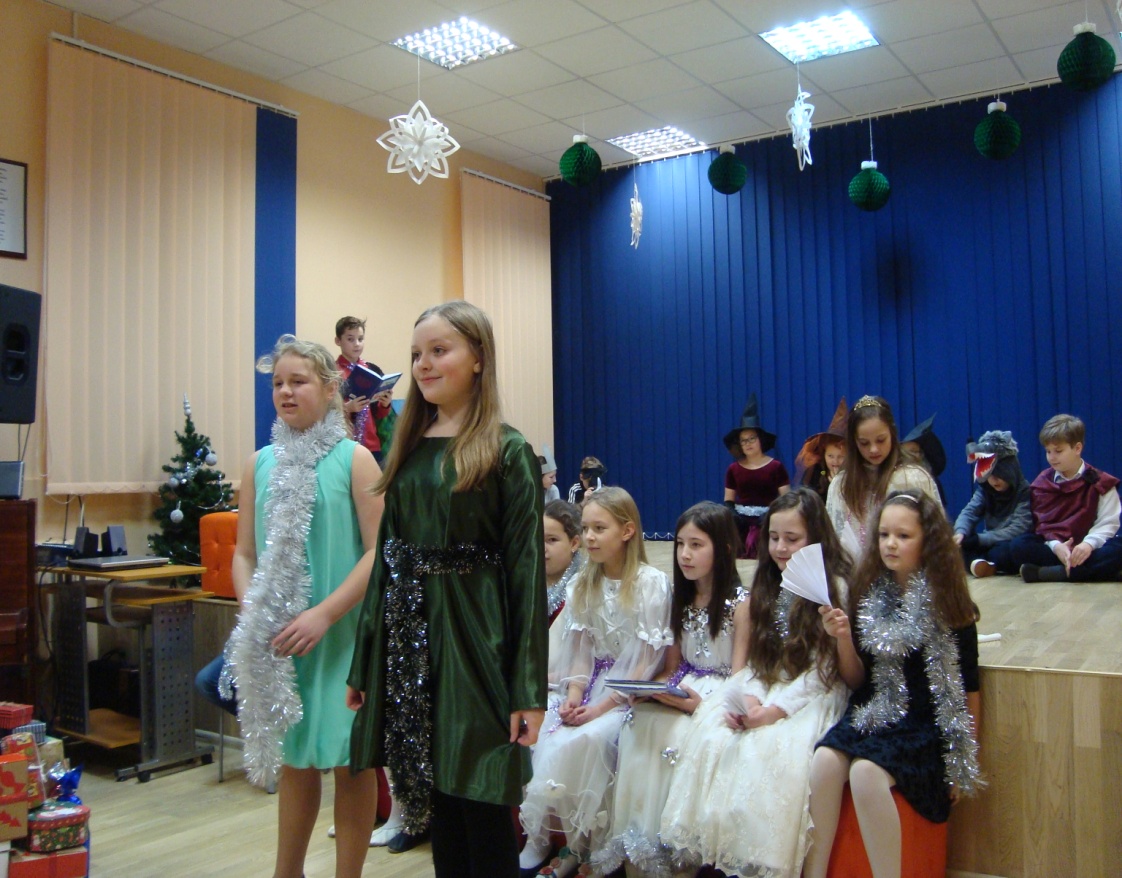 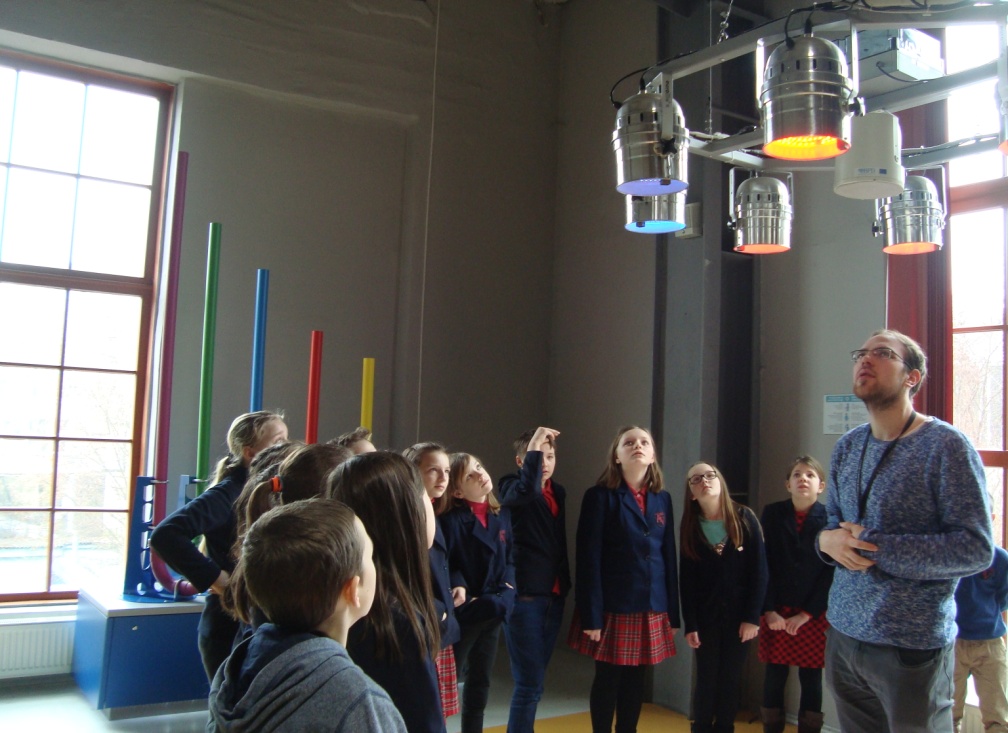 4A  klasė
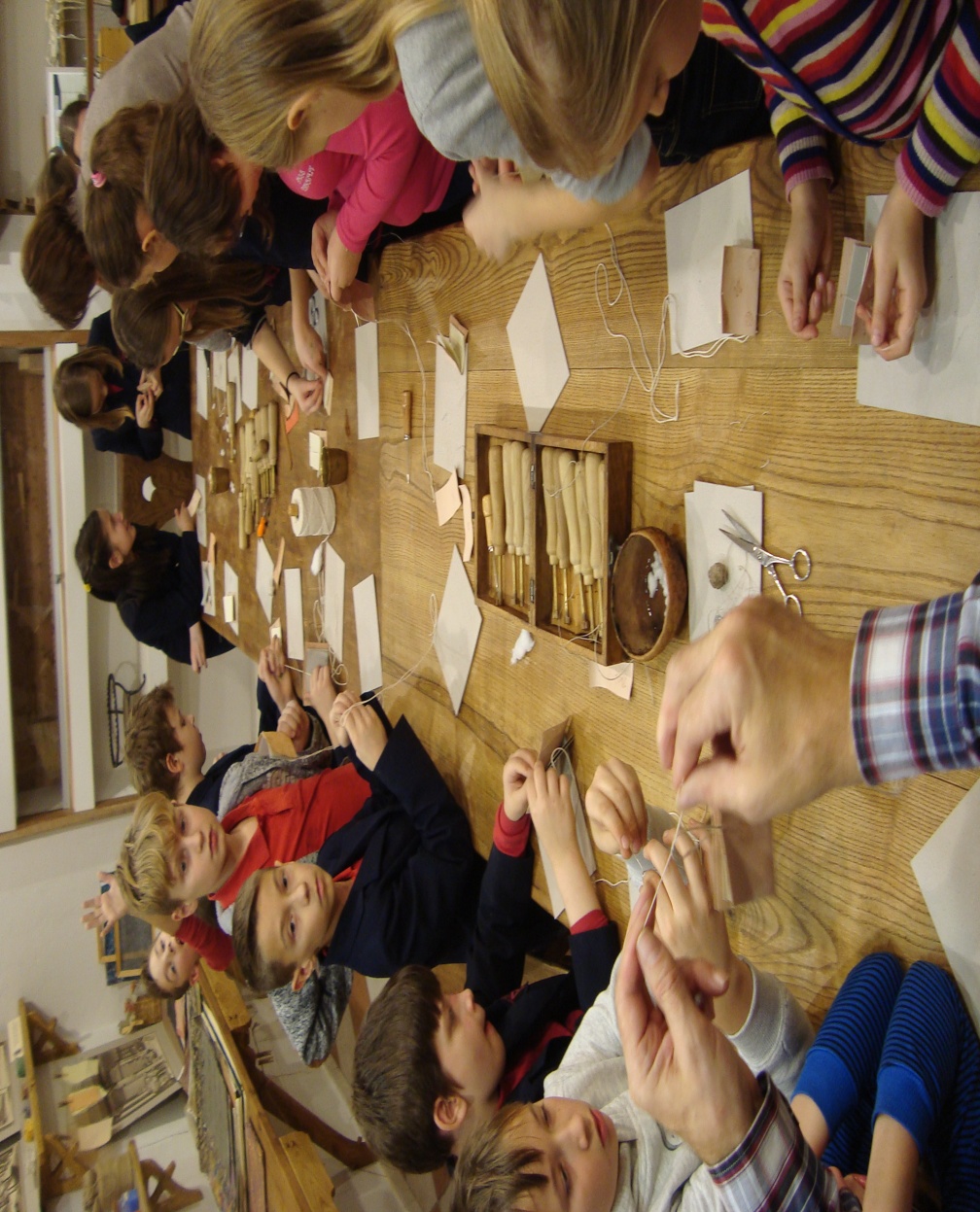 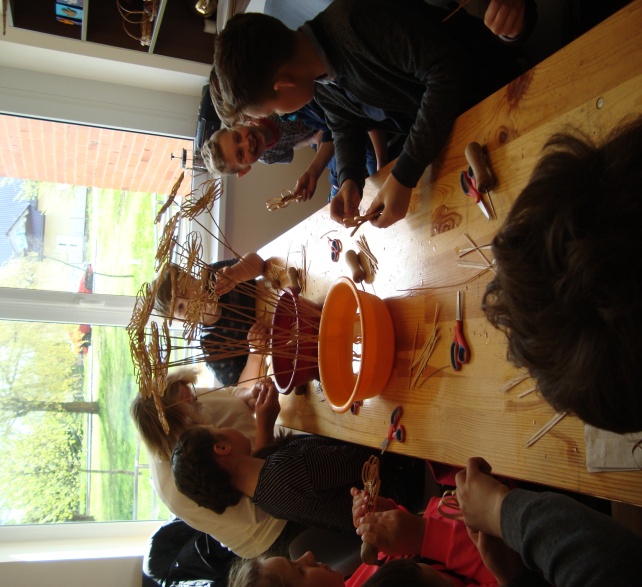 4B klasė  Klasės vadovė   Vidmanta  Rušėnienė
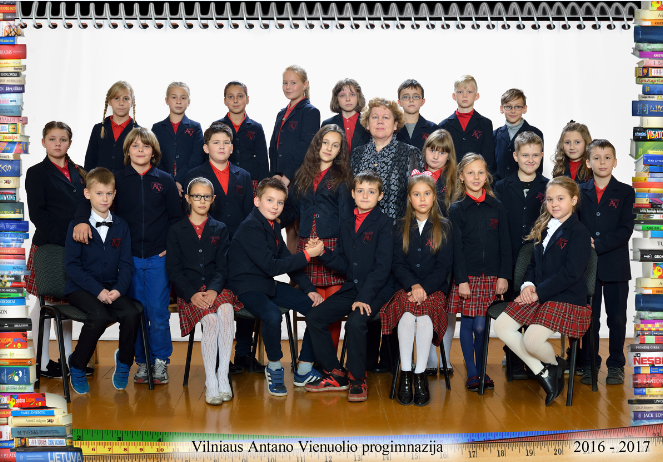 4B  klasė
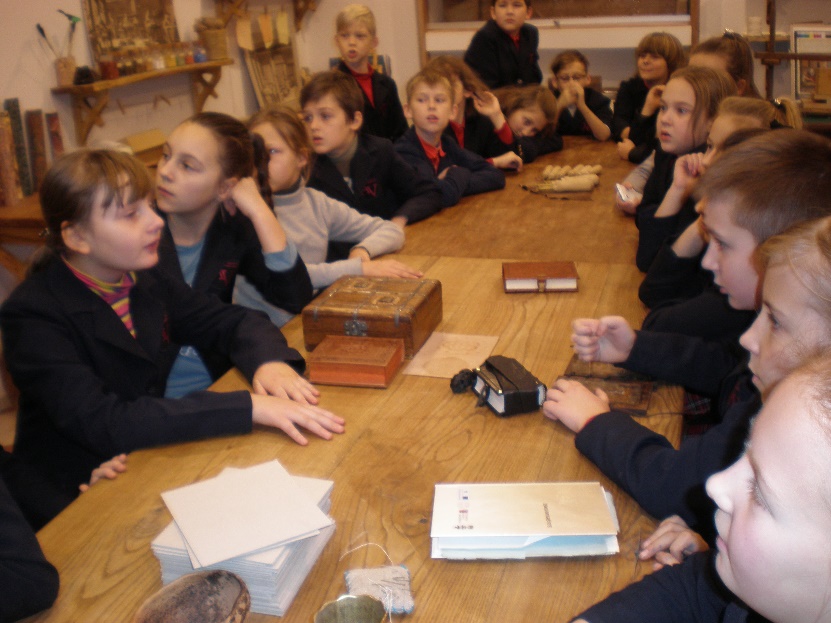 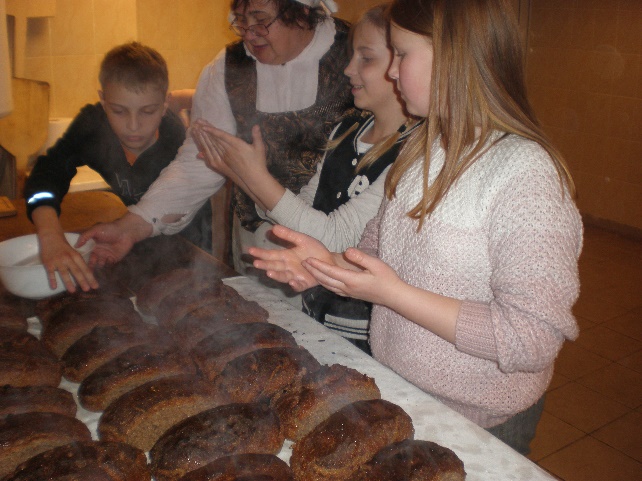 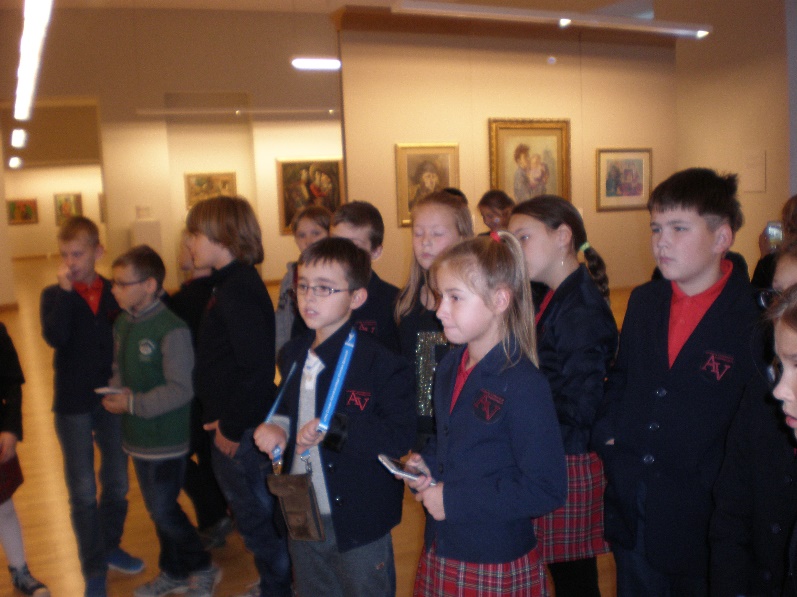 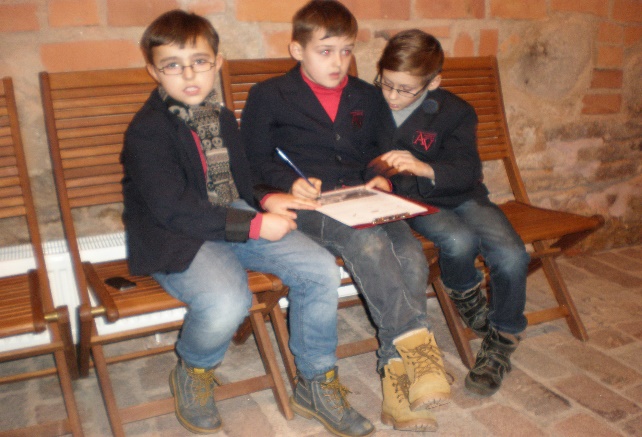 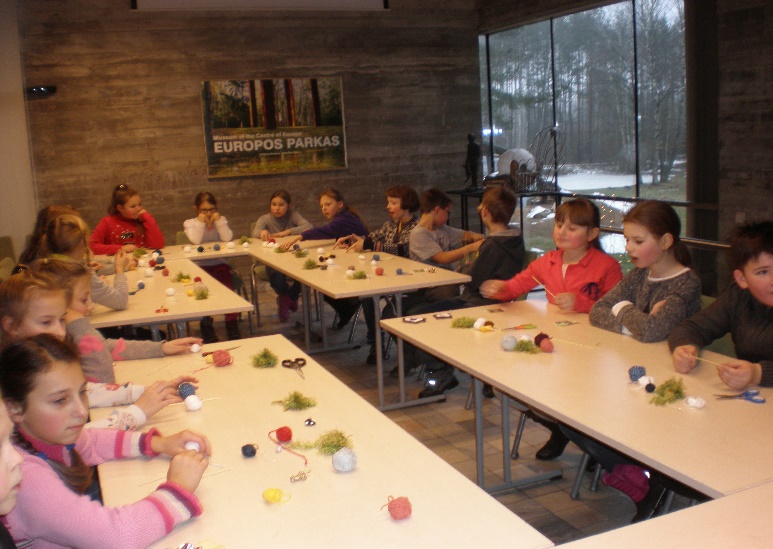 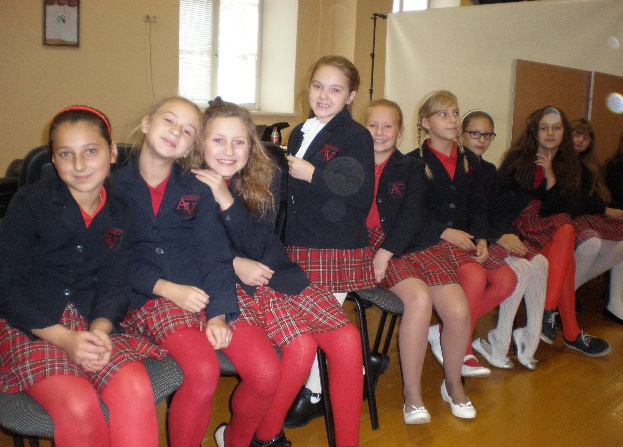 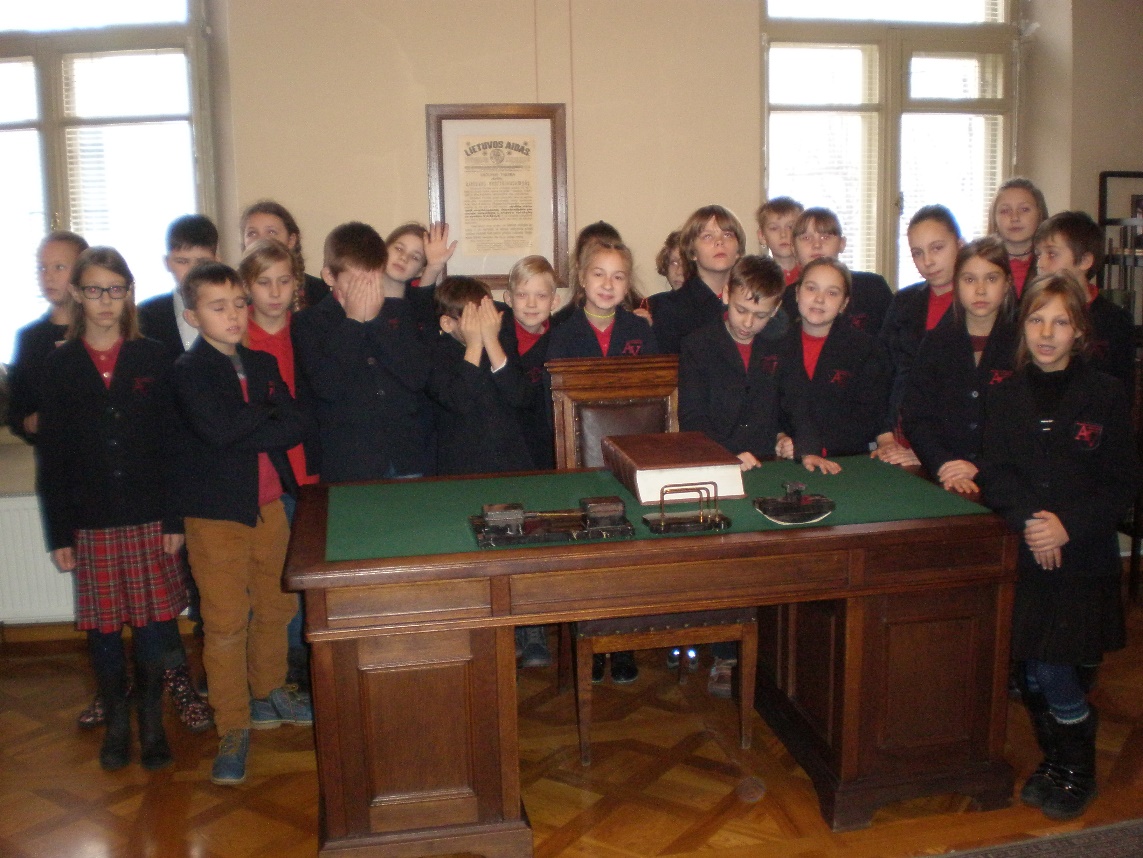 4B  klasė
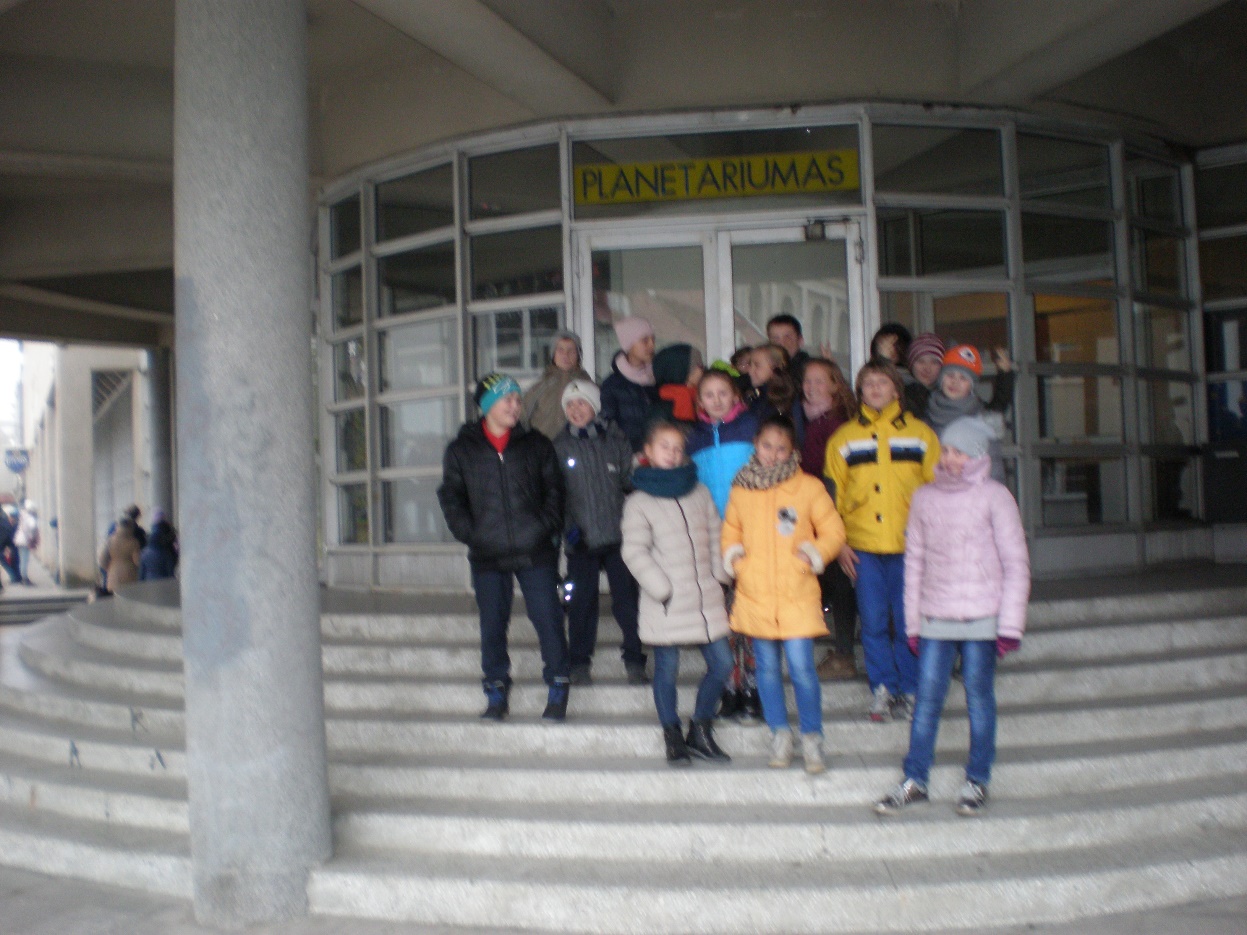 4M klasė  Klasės vadovė   Nijolė  Kisielienė
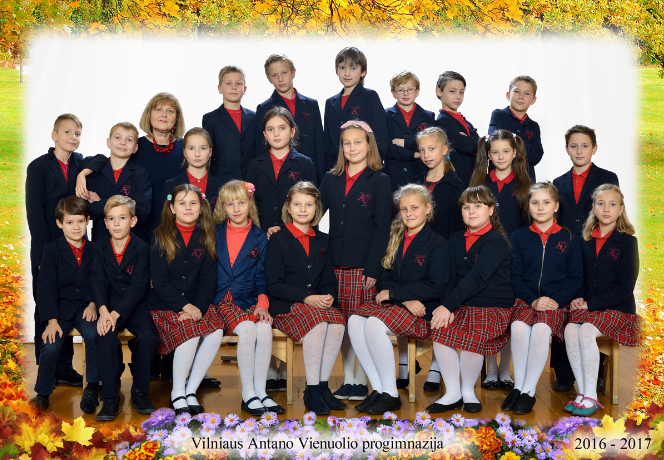 4M klasė
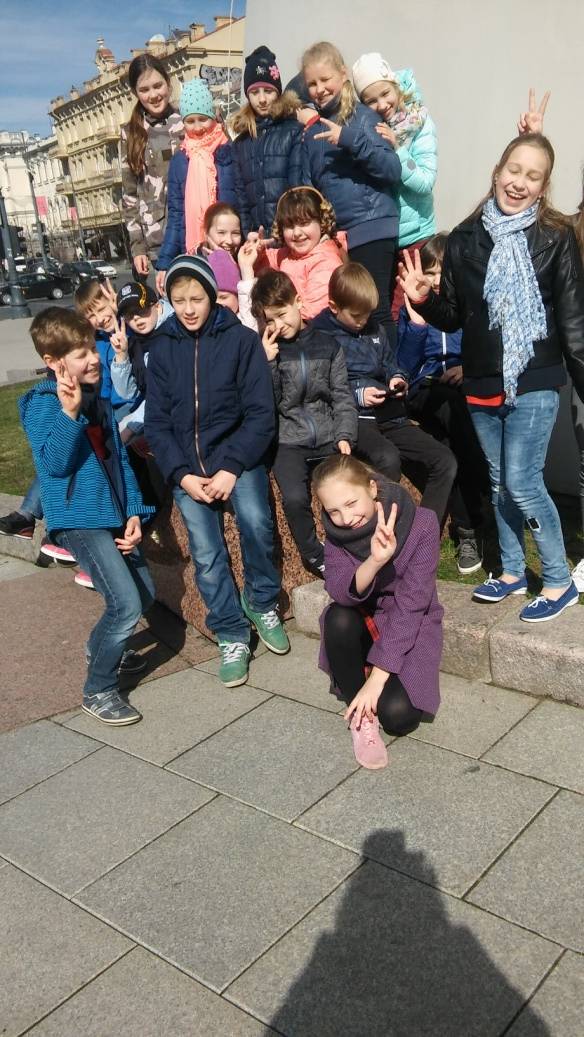 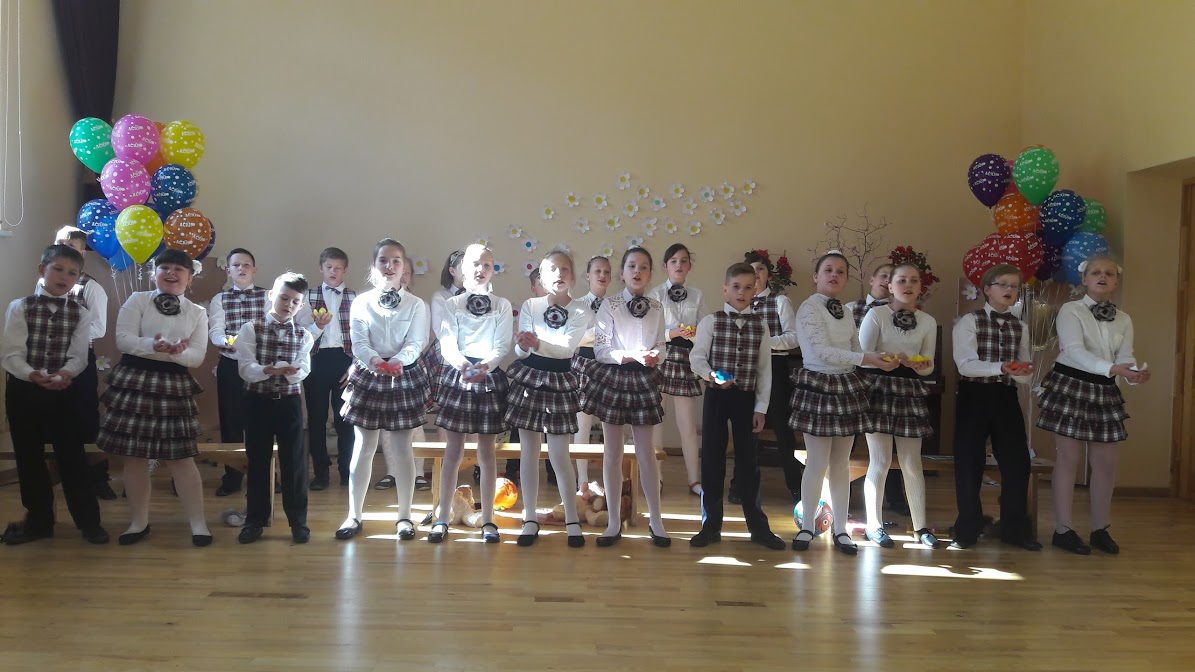 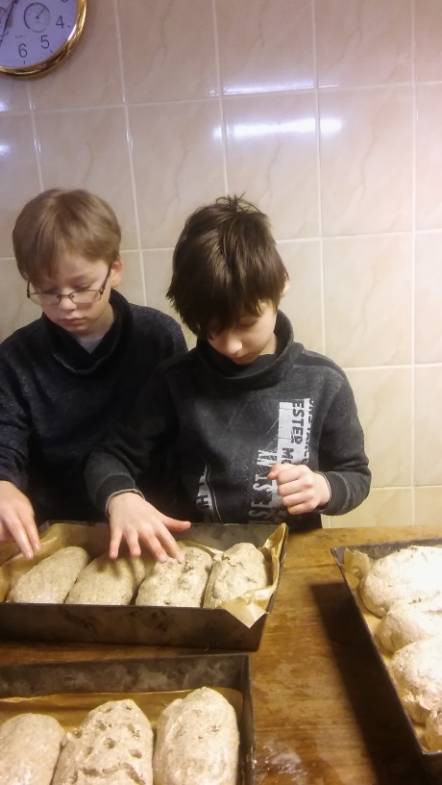 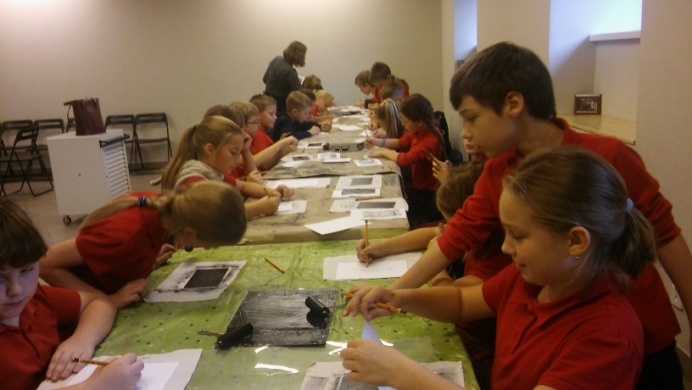 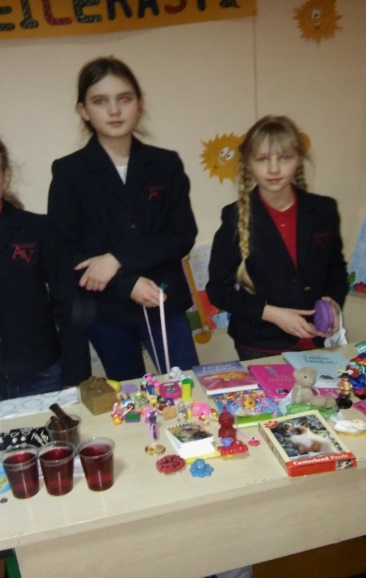 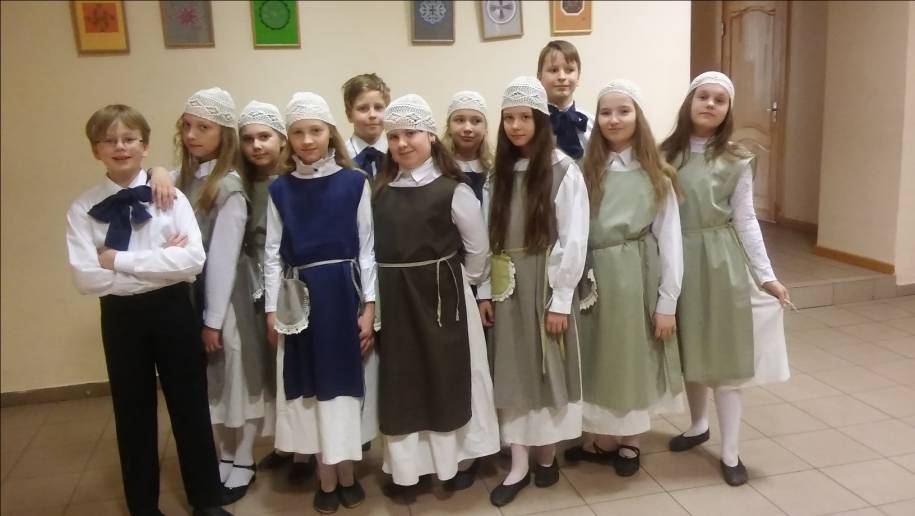 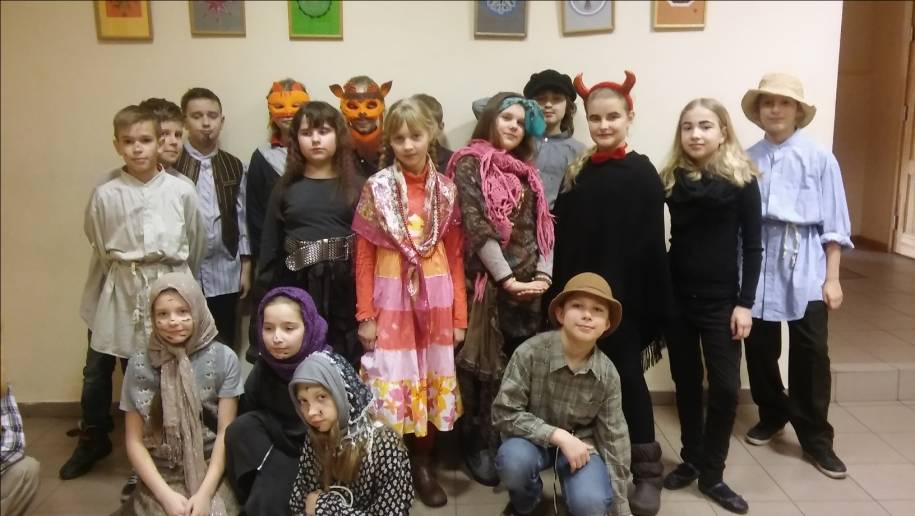 MOKYTOJA N.KISIELIENĖ
4M  klasė
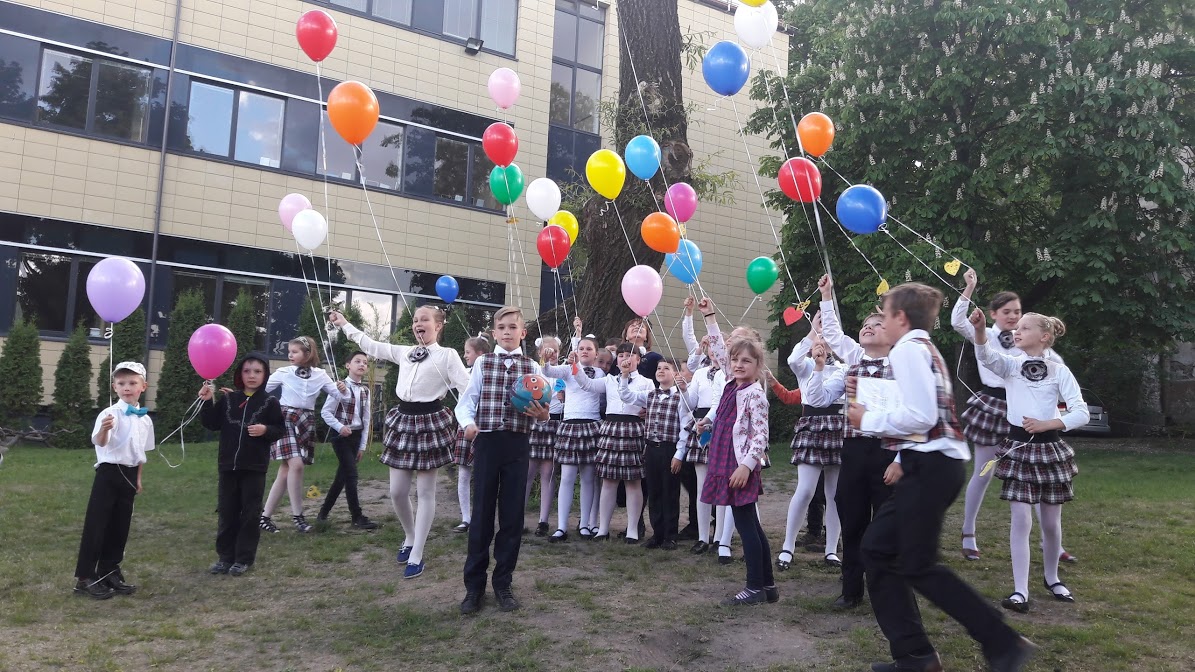 5A klasė  Klasės vadovė   Henrika  Sinkevičienė
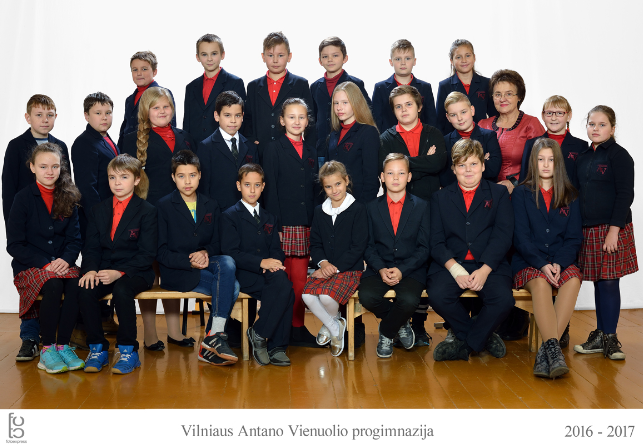 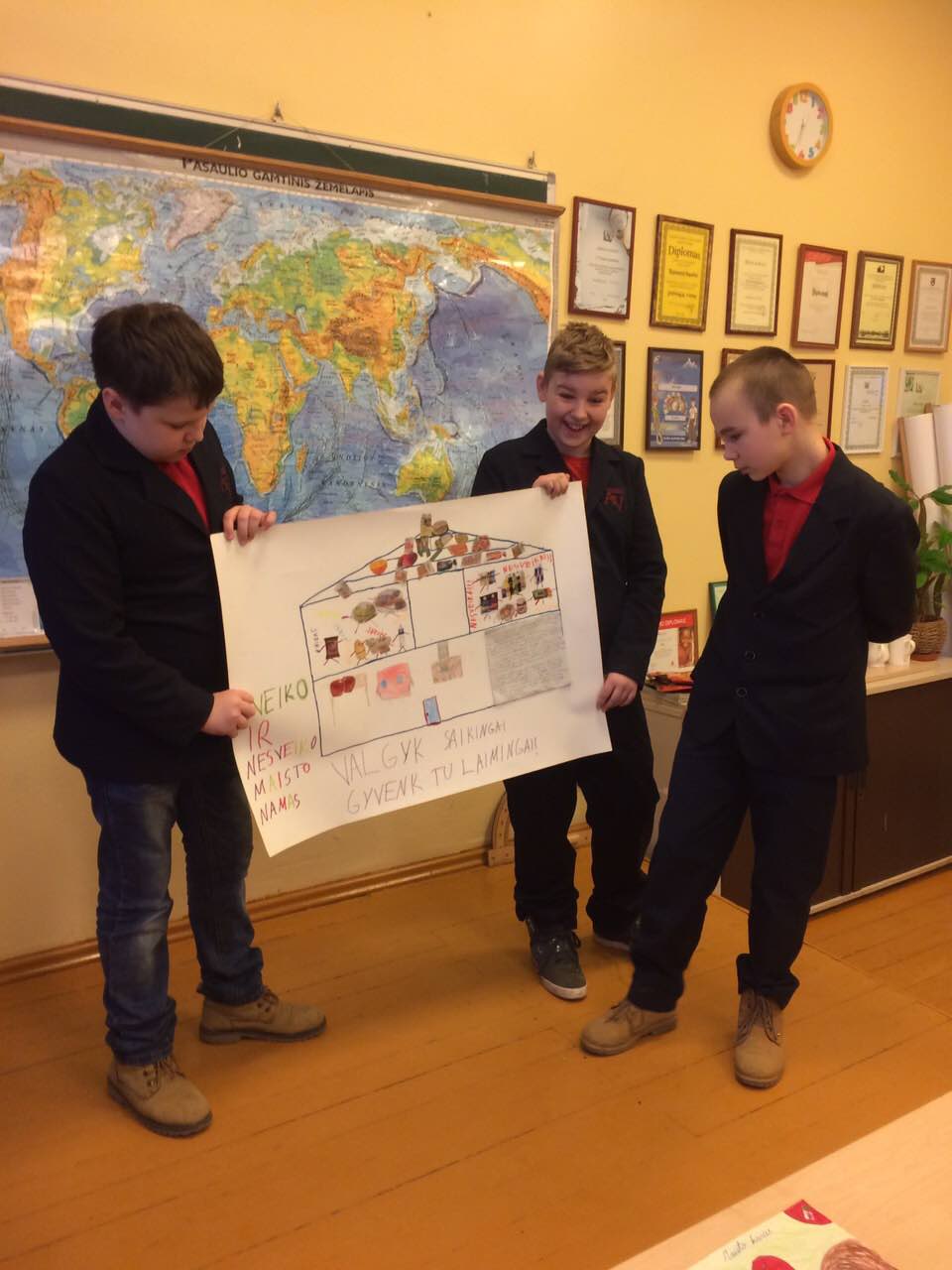 5A  klasė
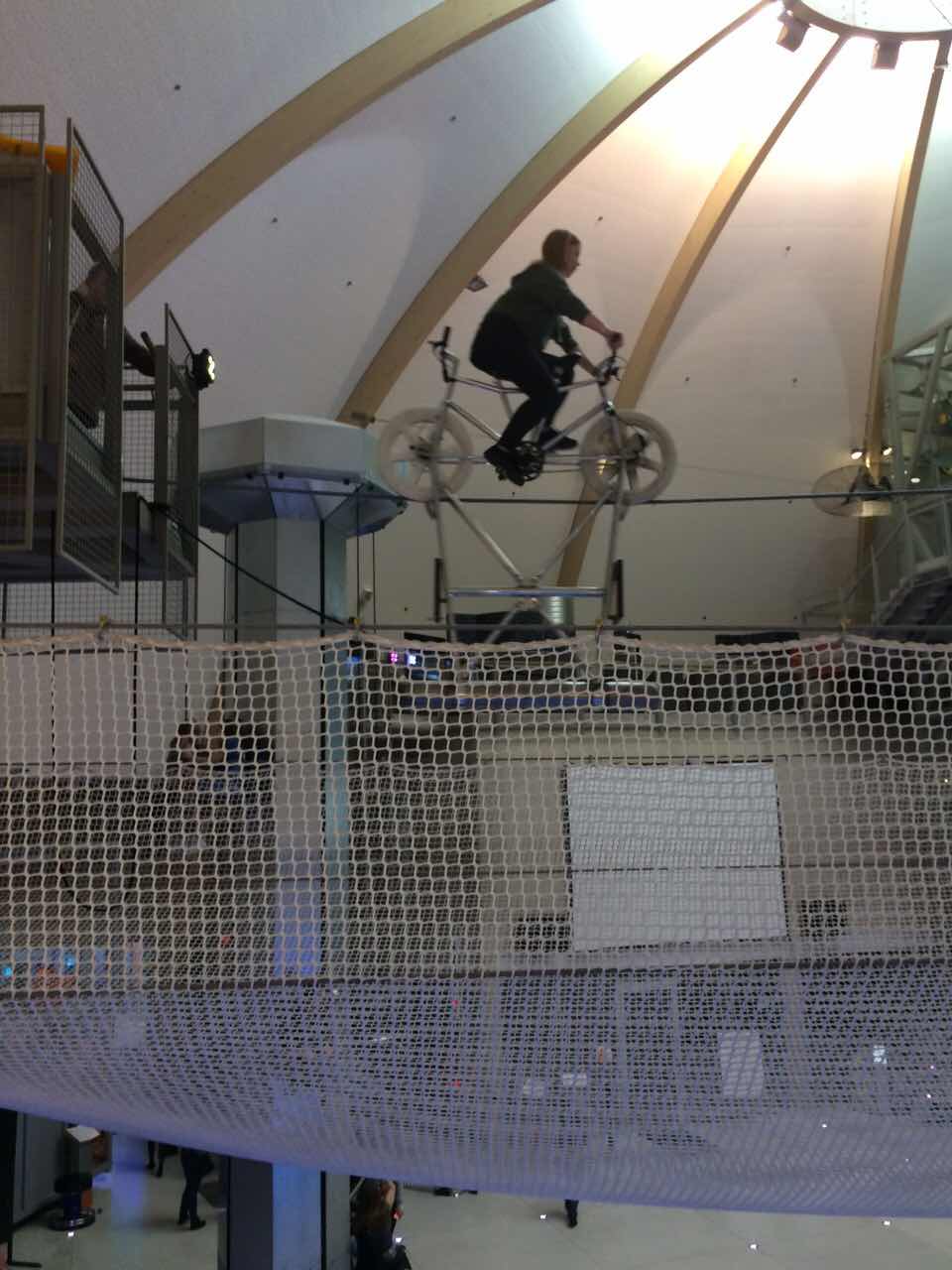 5B klasė  Klasės vadovė   Asta  Ruzgienė
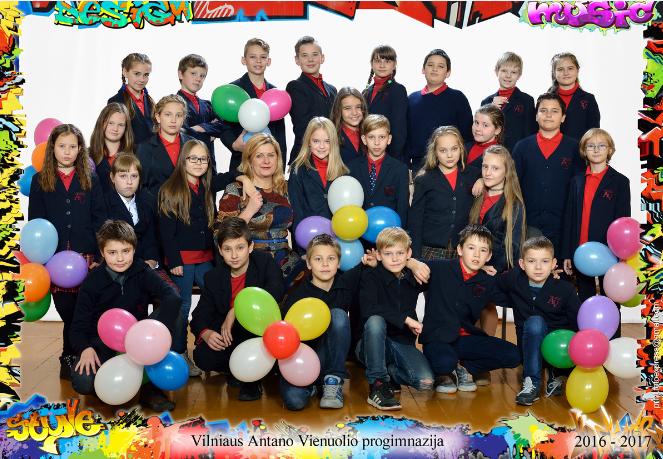 5B  klasė
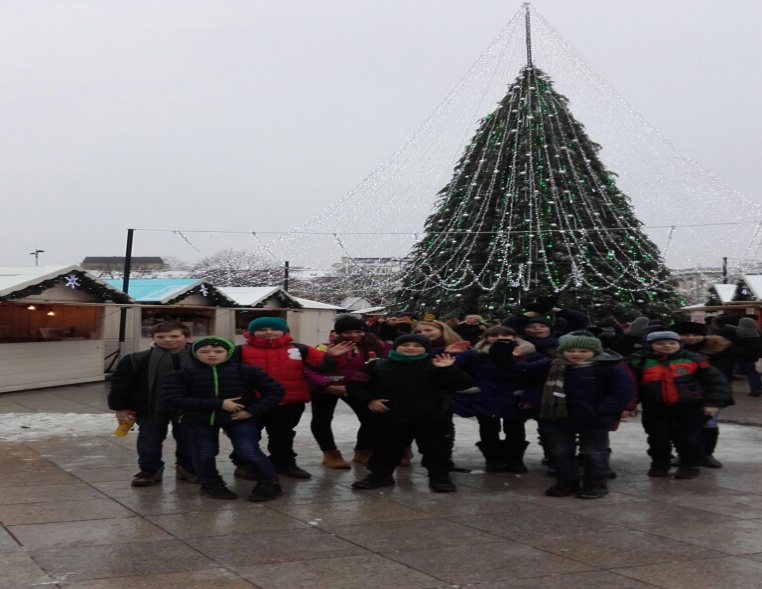 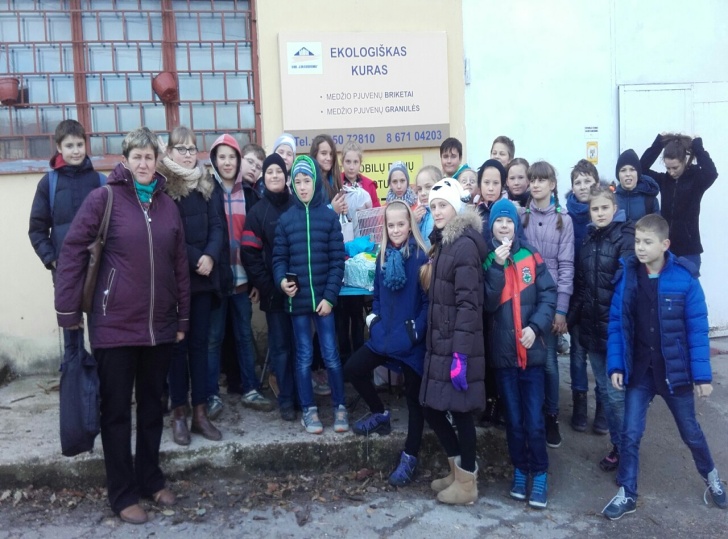 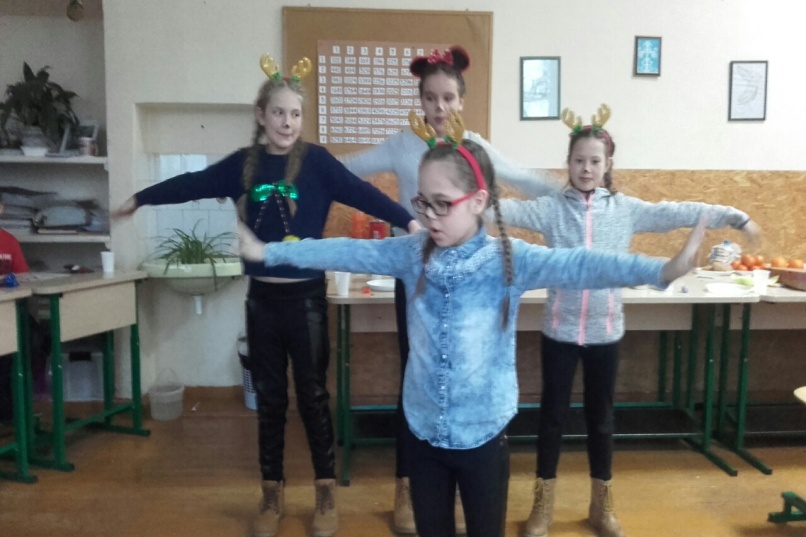 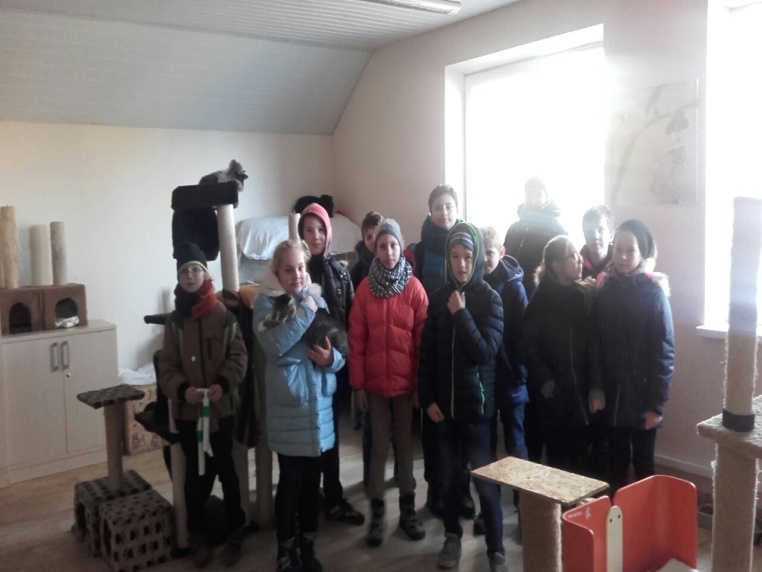 5M klasė  Klasės vadovė   Gitana  Karsokienė
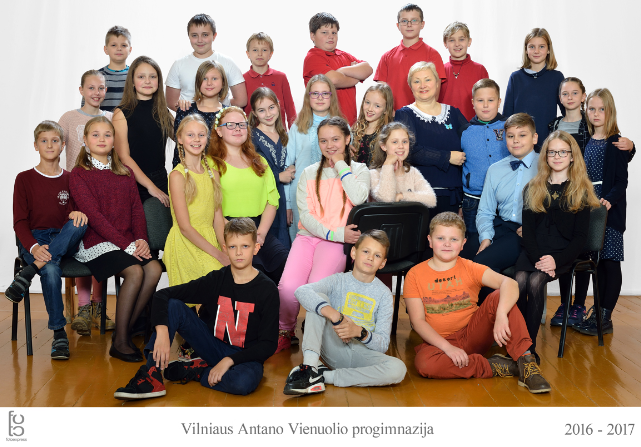 5M  klasė
5M1 klasė  Klasės vadovė   Renata  Marcinkevič
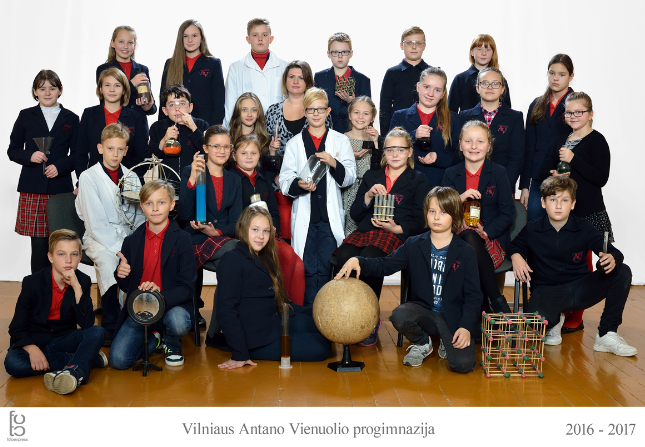 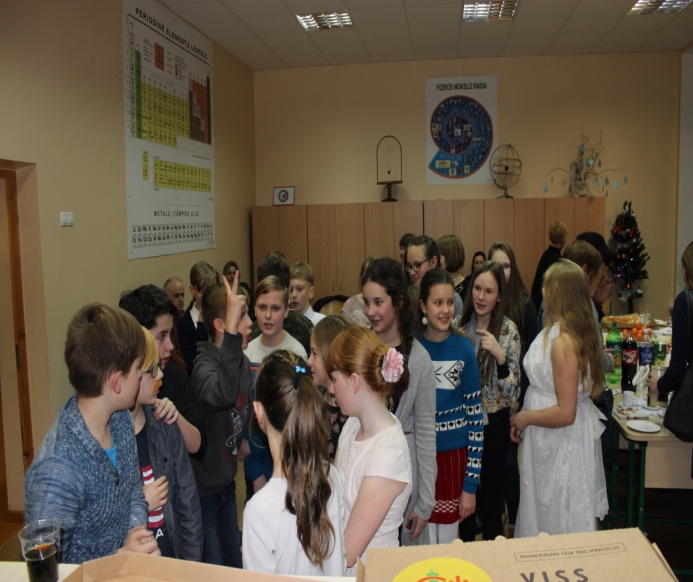 5M1 klasė
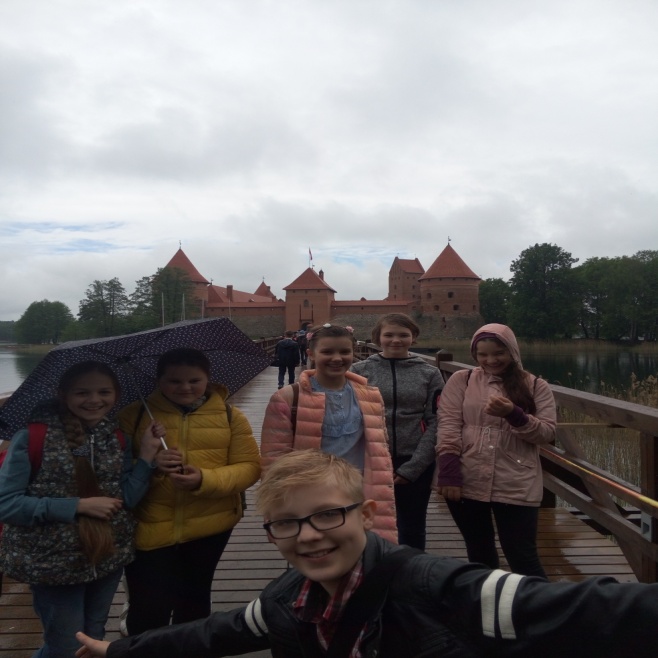 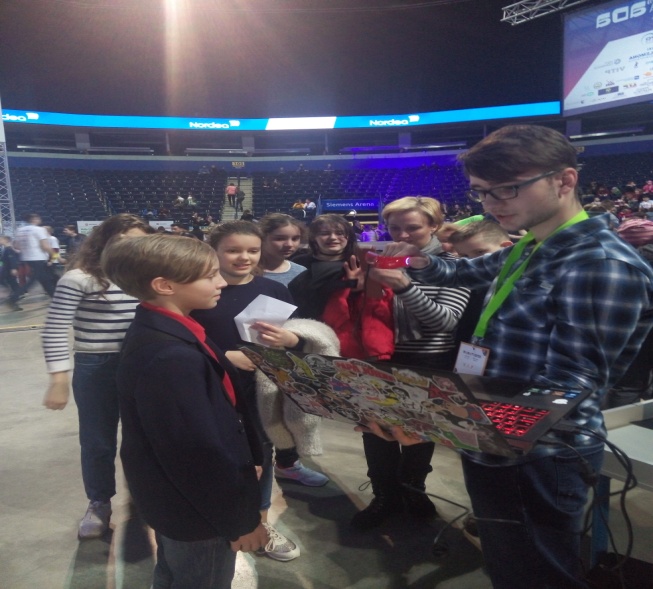 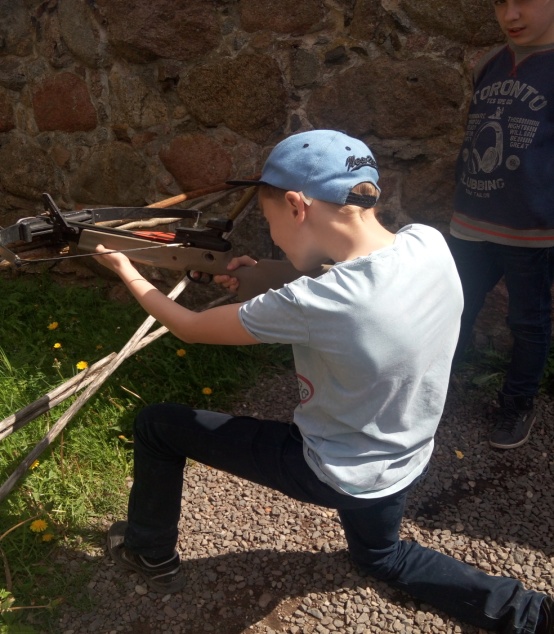 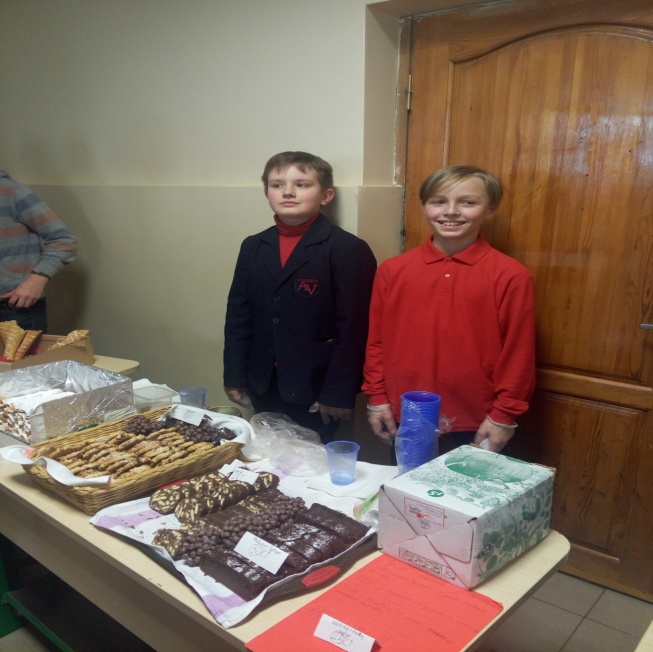 6A klasė  Klasės vadovė   Alė  Galatiltienė
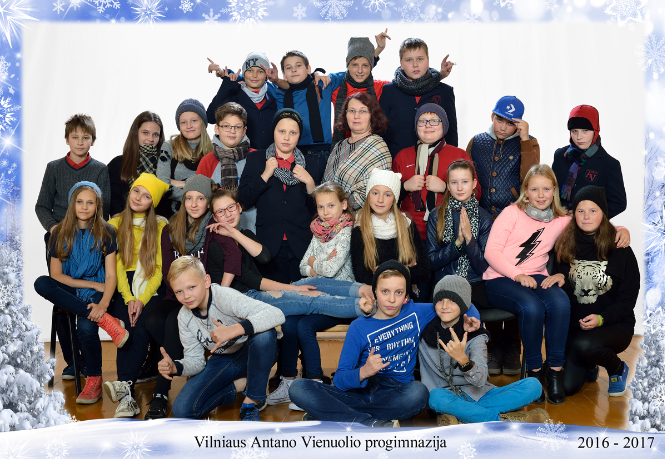 6B klasė  Klasės vadovė   Rimanta  Jokimaitienė
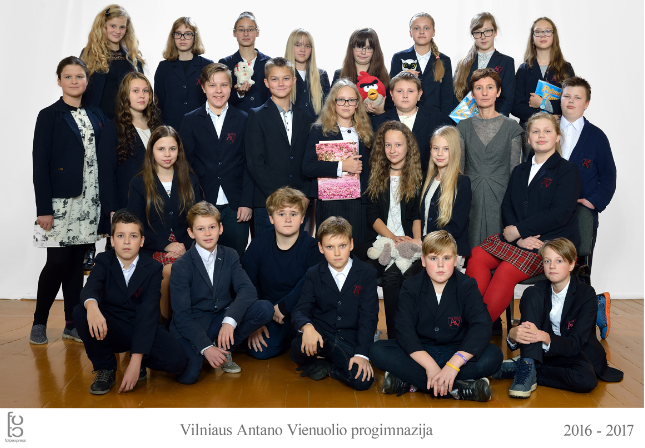 6B  klasė
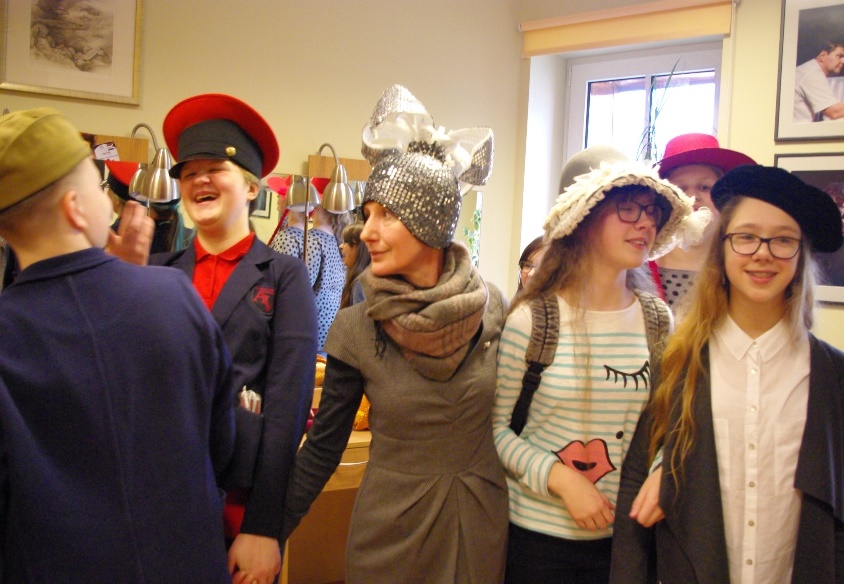 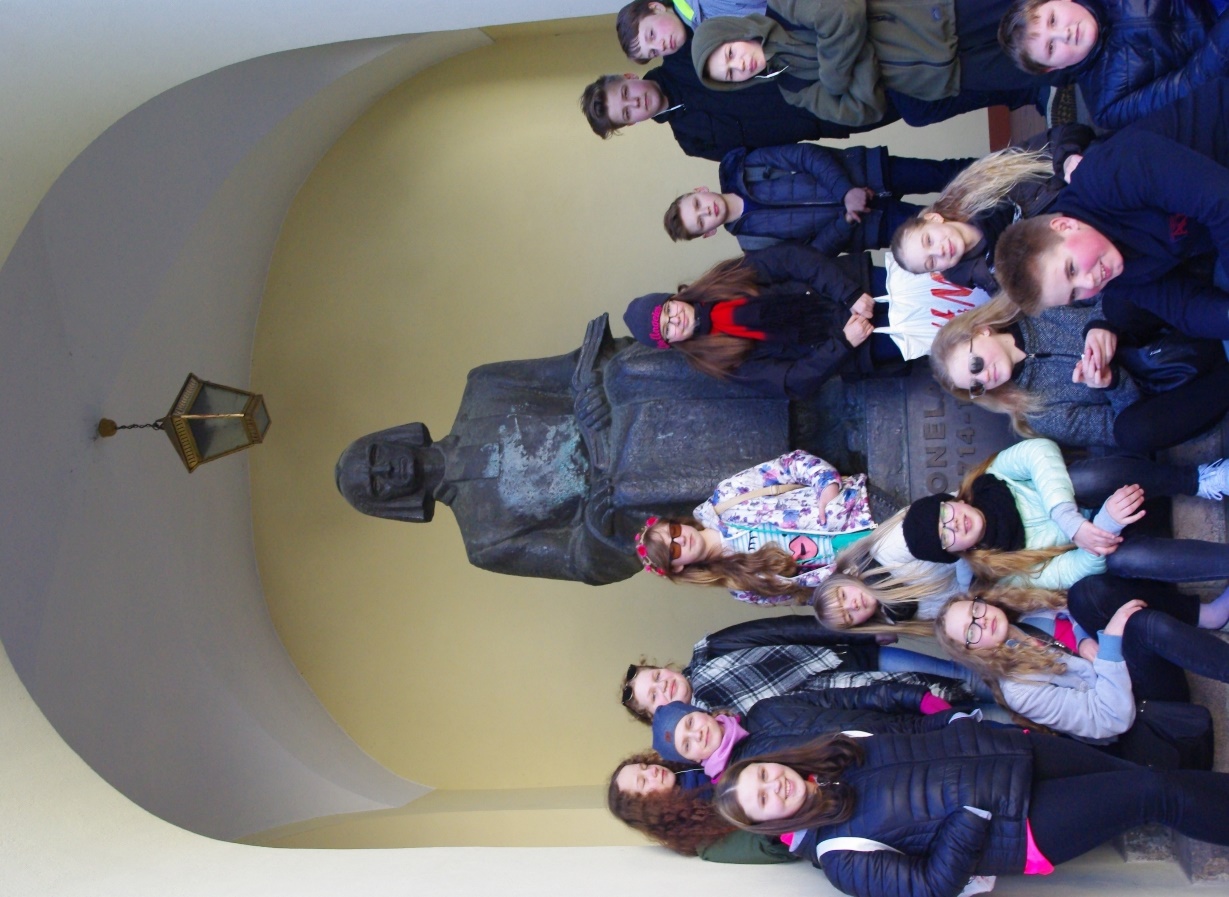 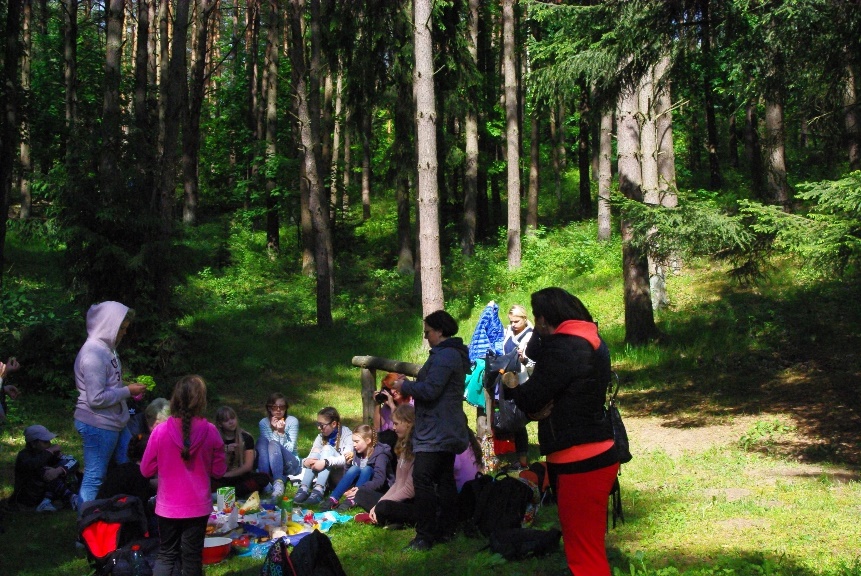 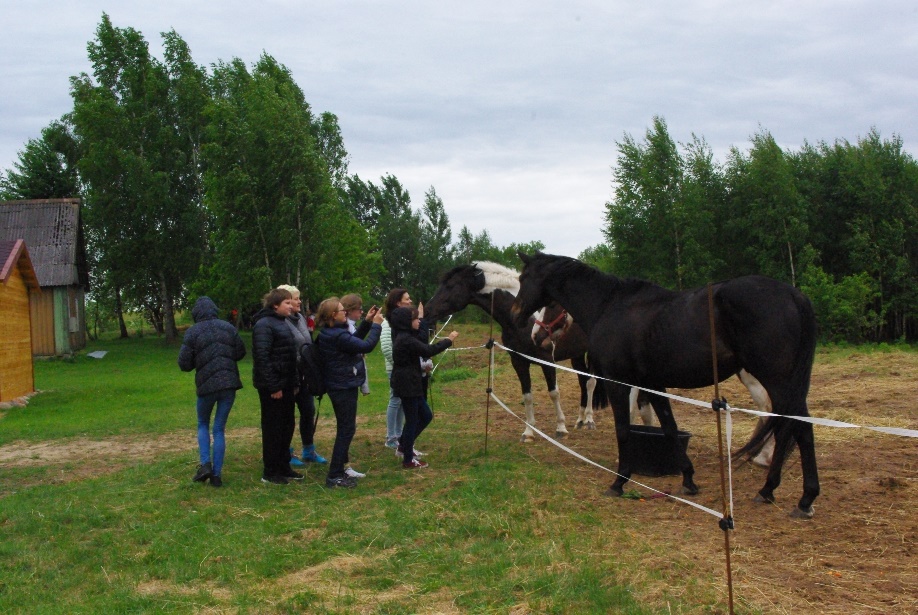 6M klasė  Klasės vadovė   Eglė  Valavičienė
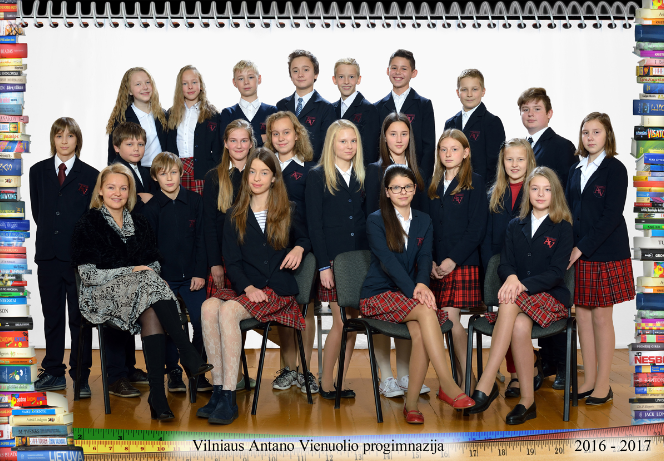 6M  klasė
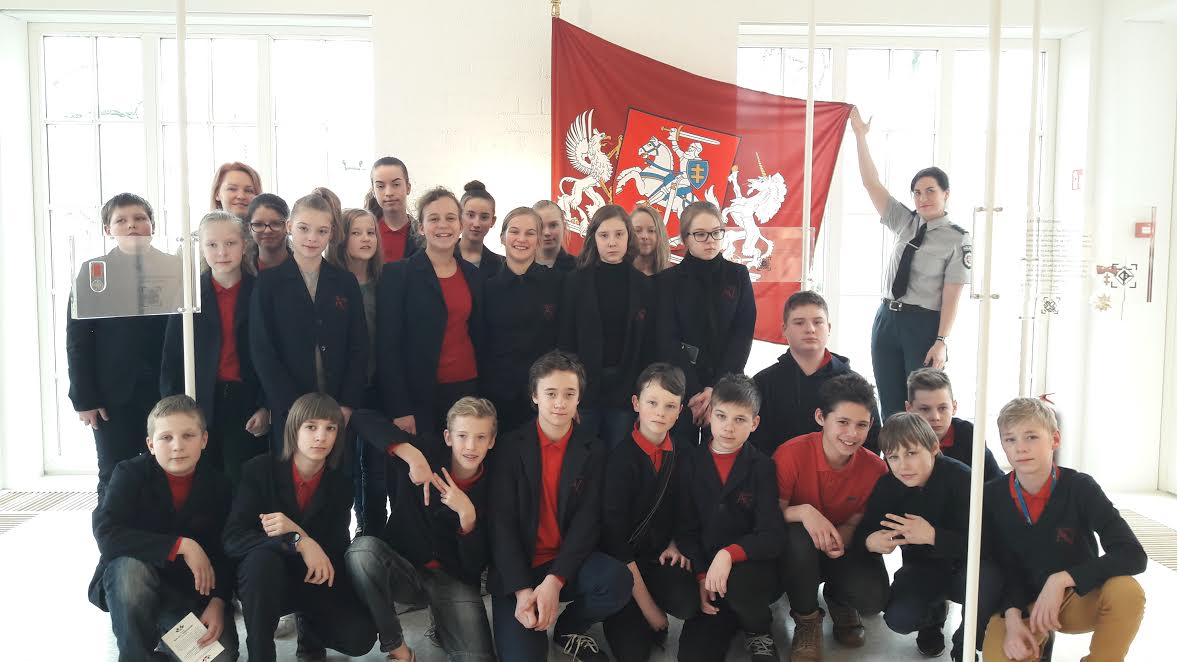 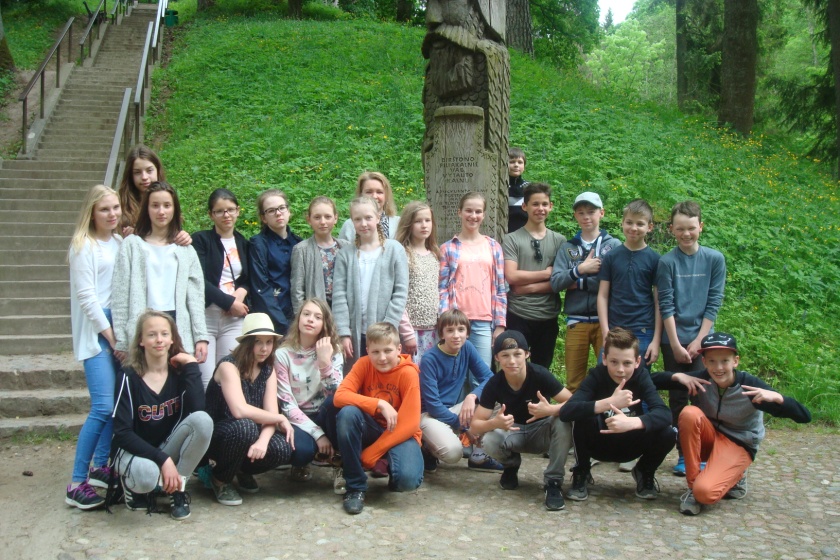 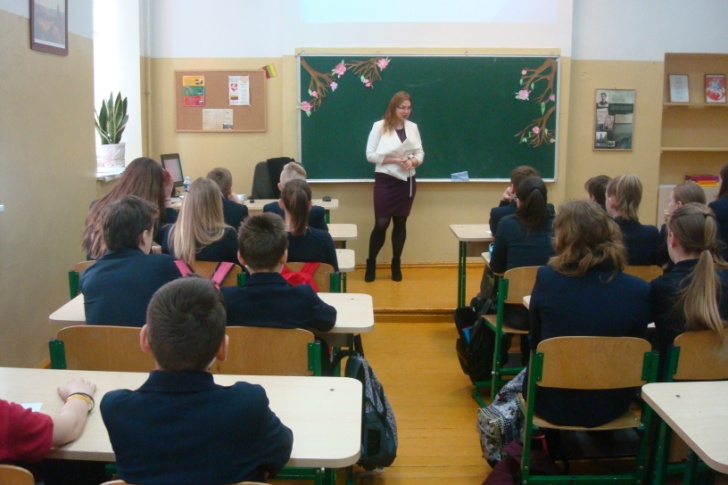 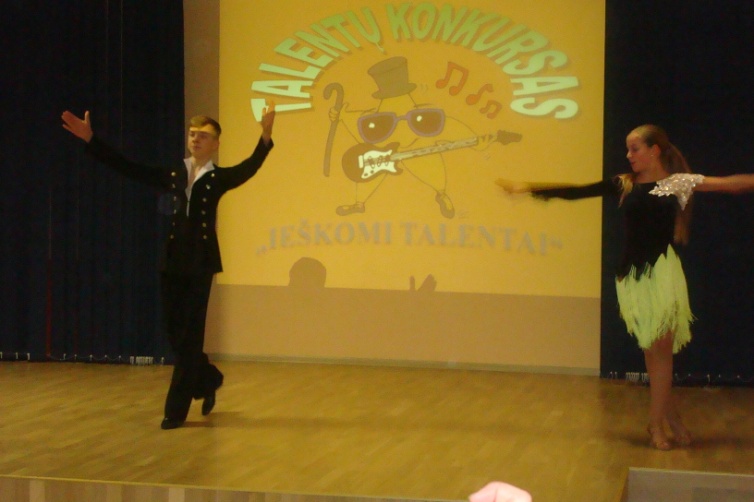 Smagi diena Birštone
Viešnia  iš  Didžiosios  Britanijos
Puikus  pasirodymas  Talentų  konkurse
7A klasė  Klasės vadovė   Danutė  Berelašvili
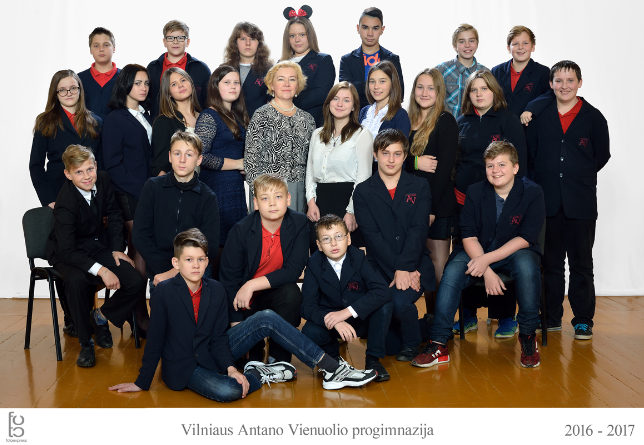 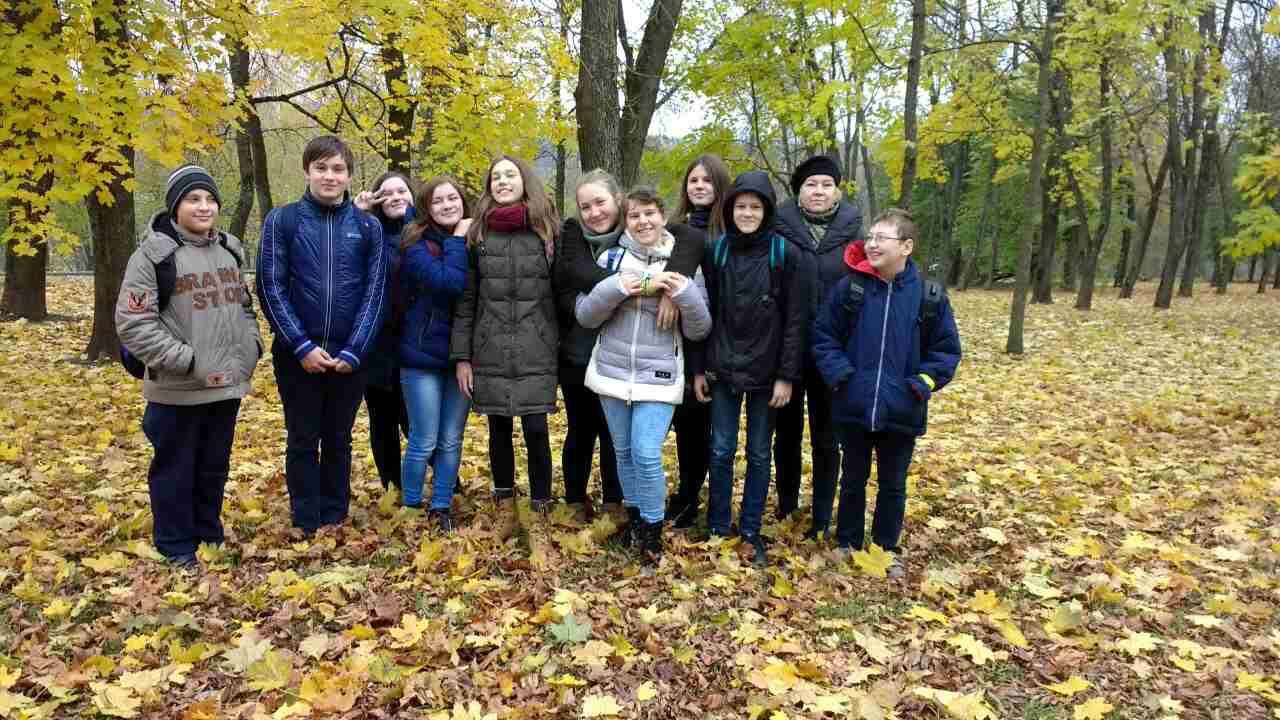 7A  klasė
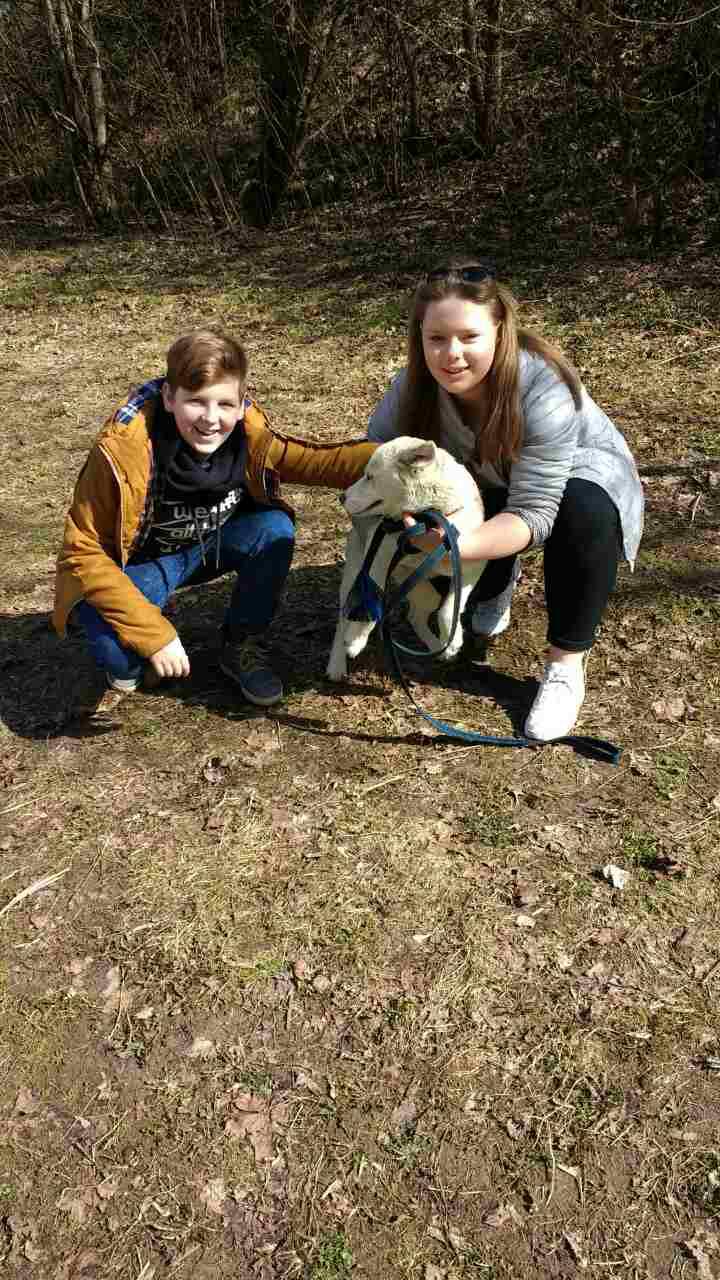 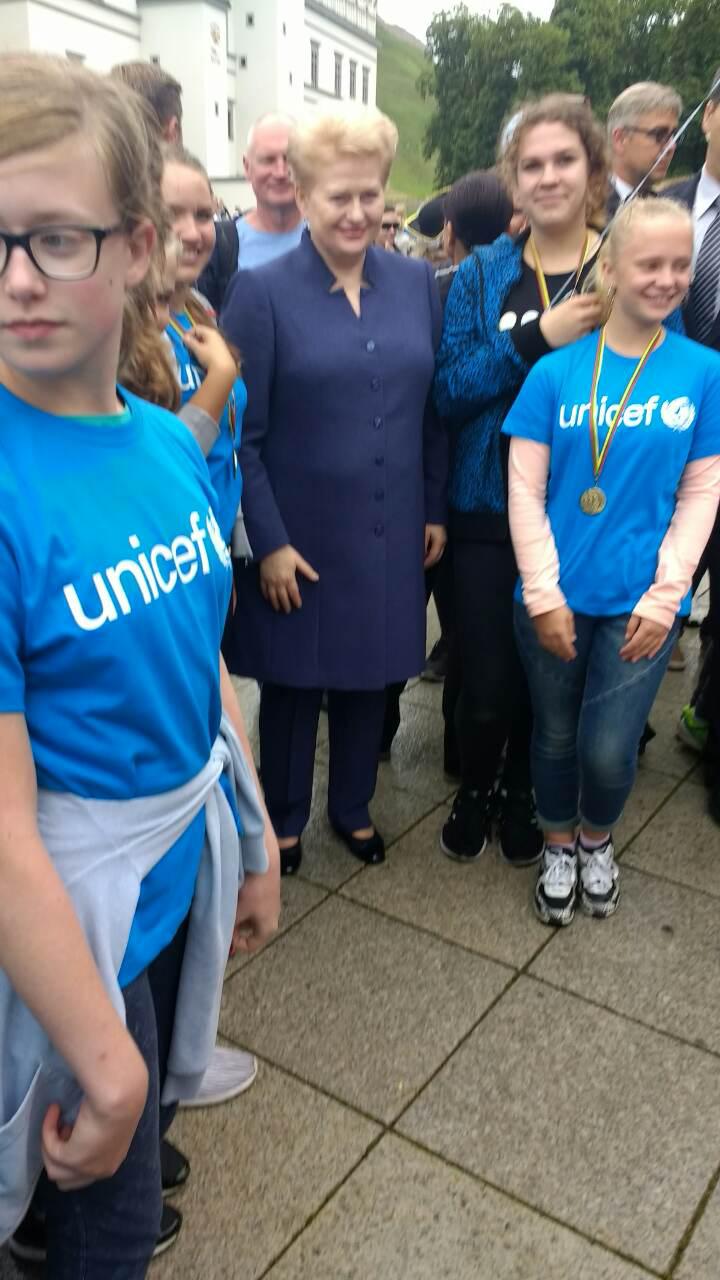 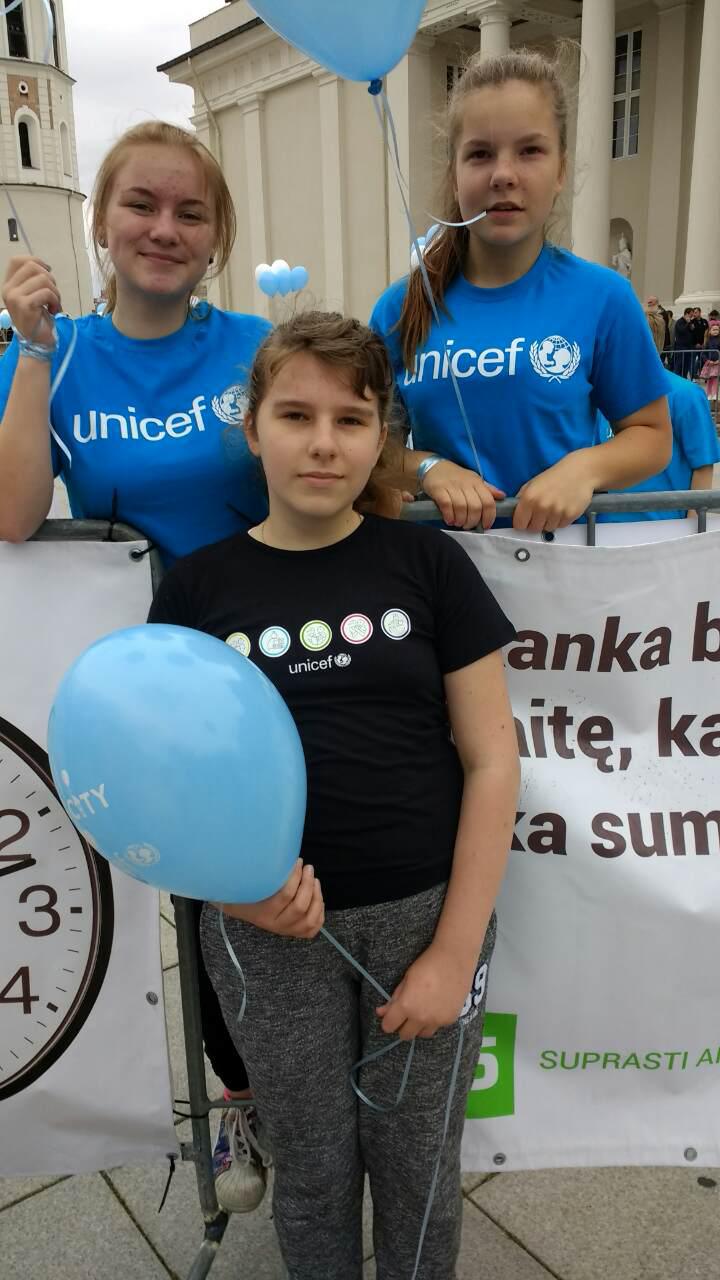 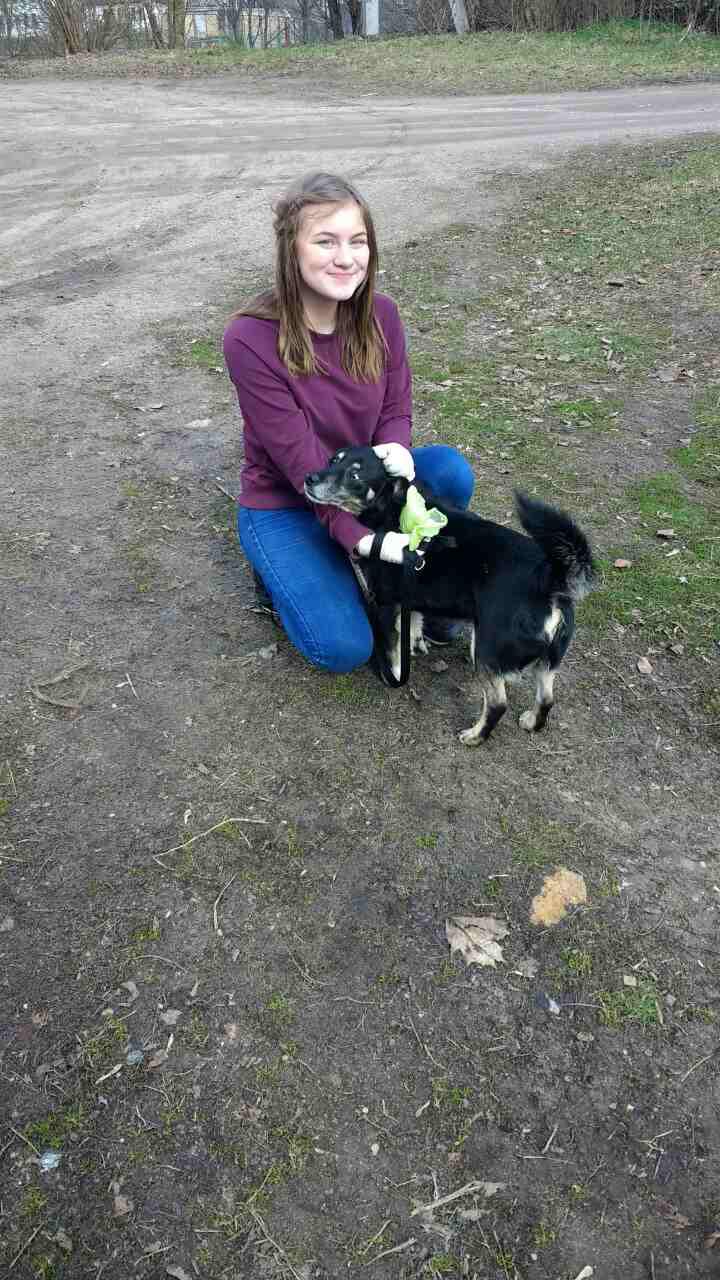 7B klasė  Klasės vadovė   Eglė  Ačienė
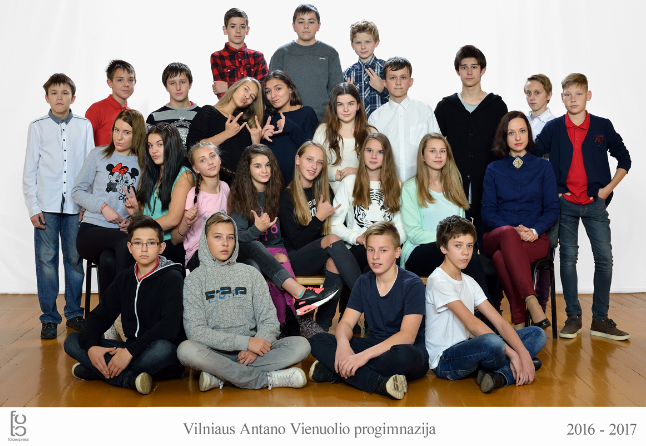 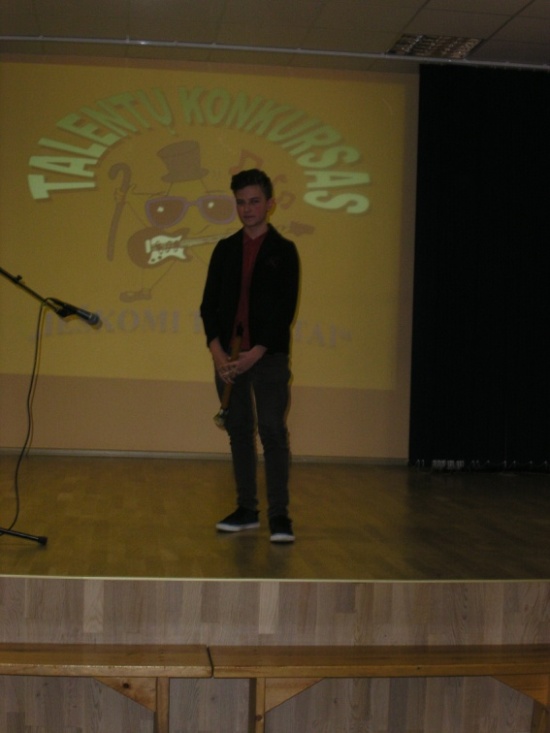 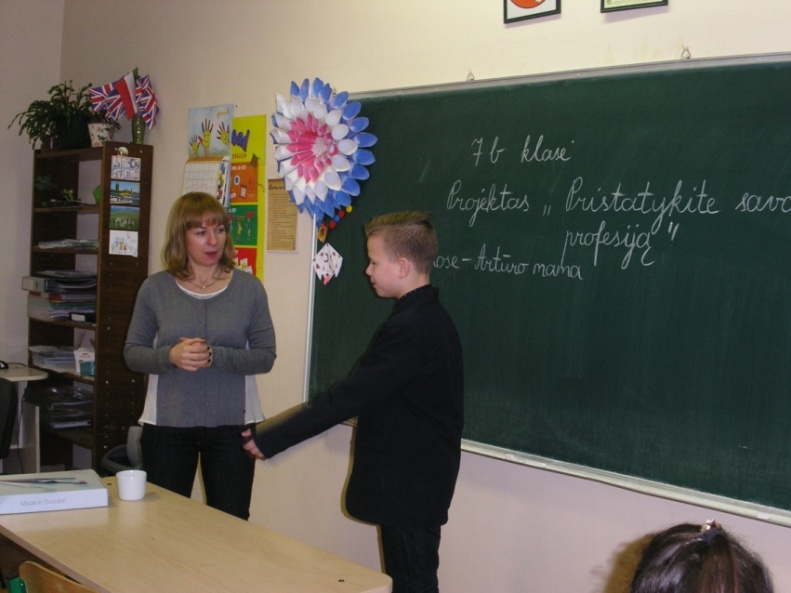 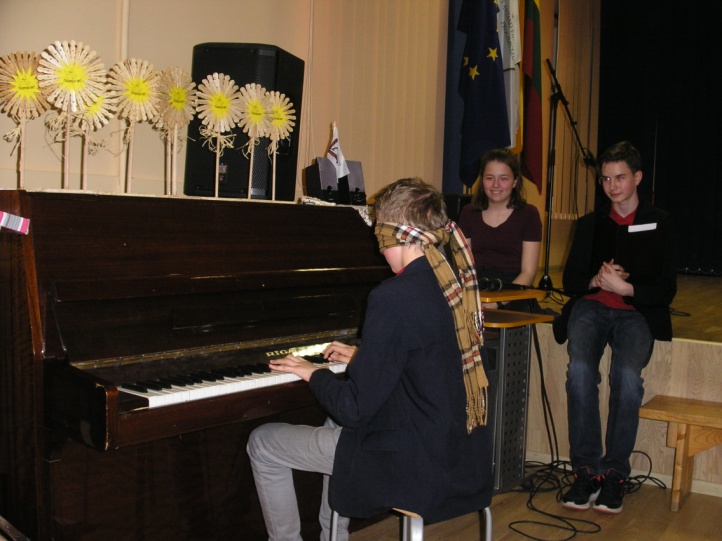 7B  klasė
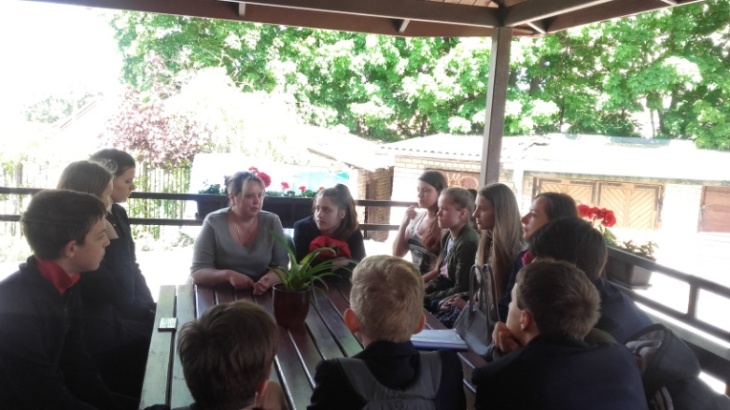 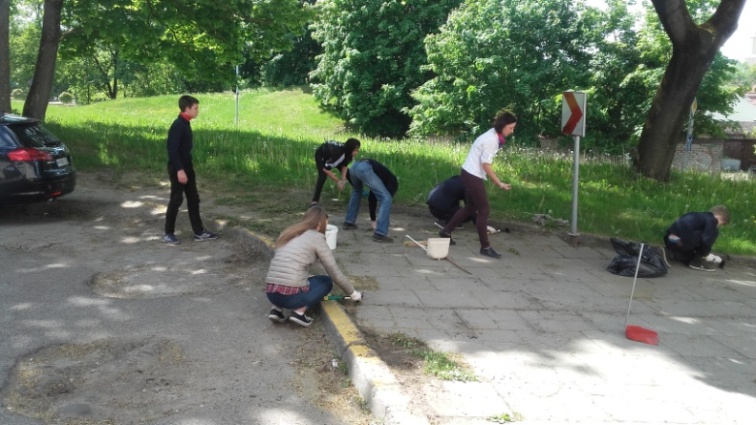 7M klasė  Klasės vadovė   Elena  Nedzveckienė
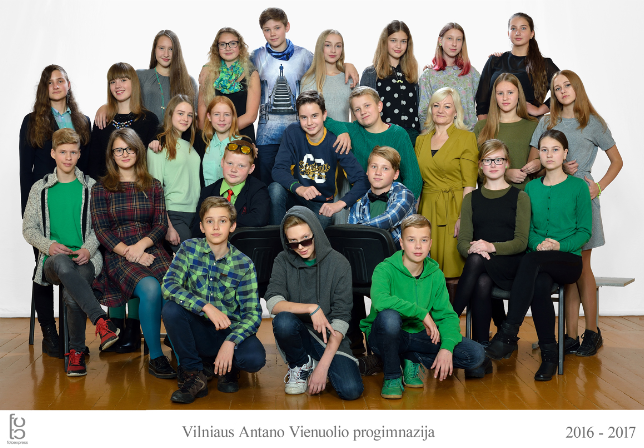 7M  klasė
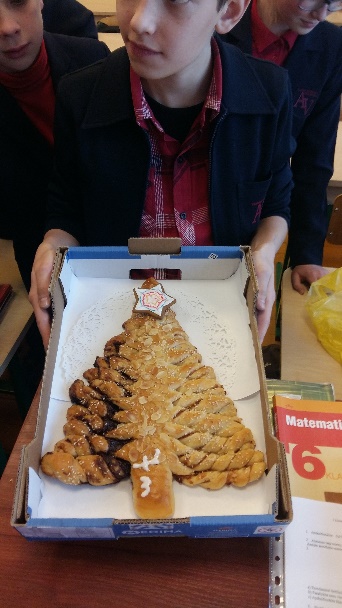 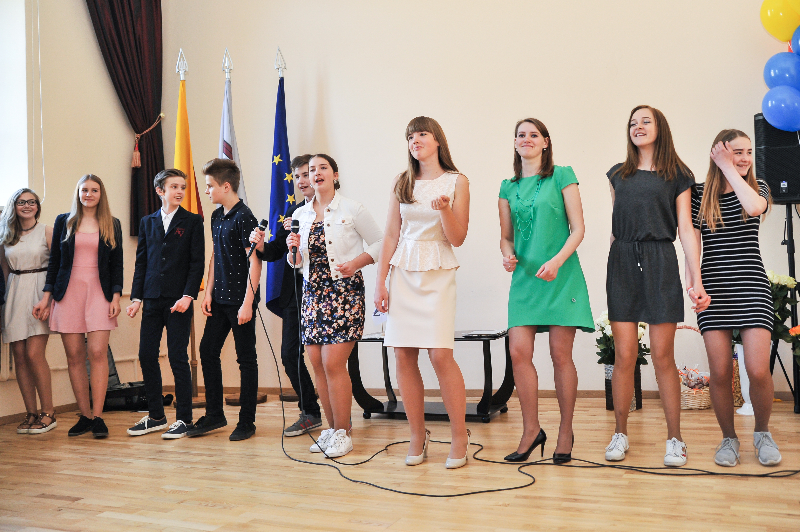 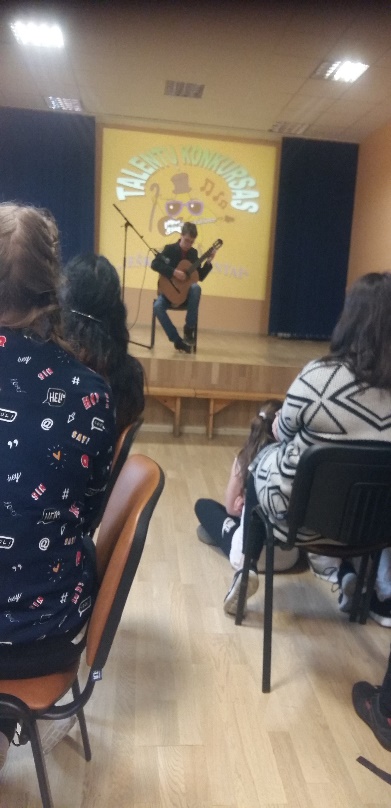 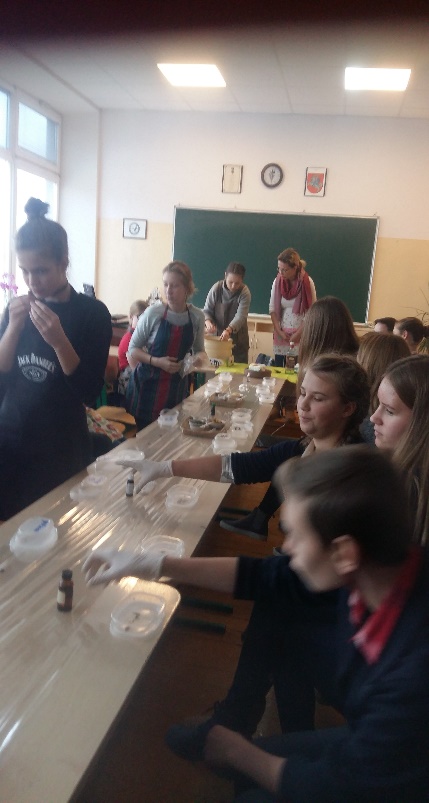 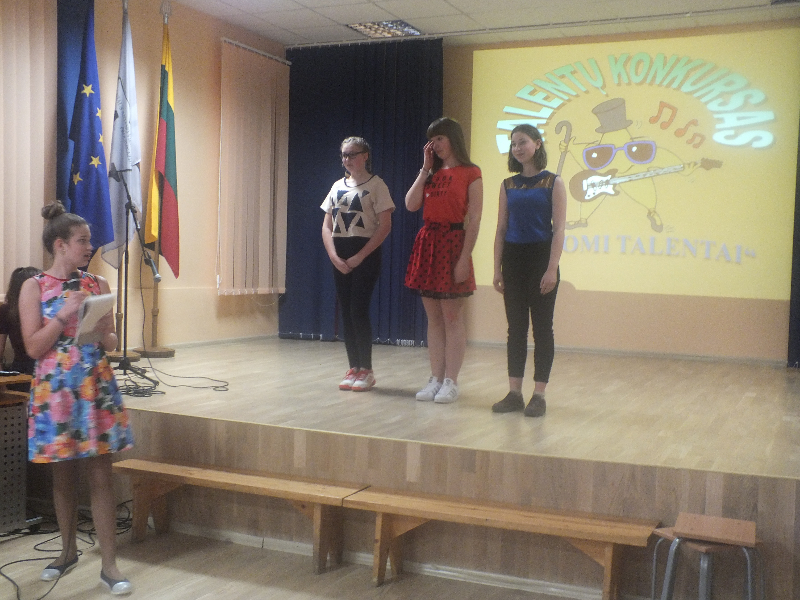 8A klasė  Klasės vadovė   Jūratė  Savickienė
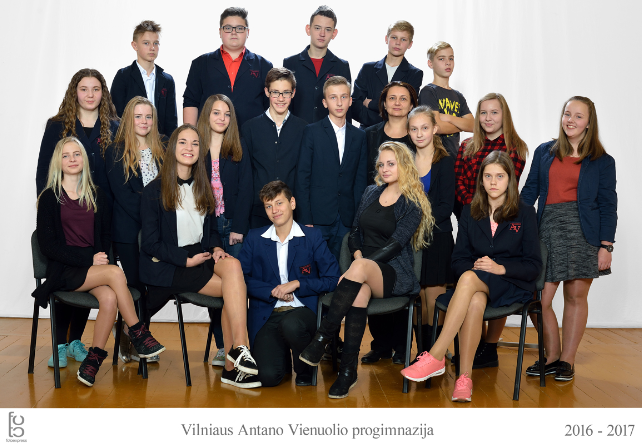 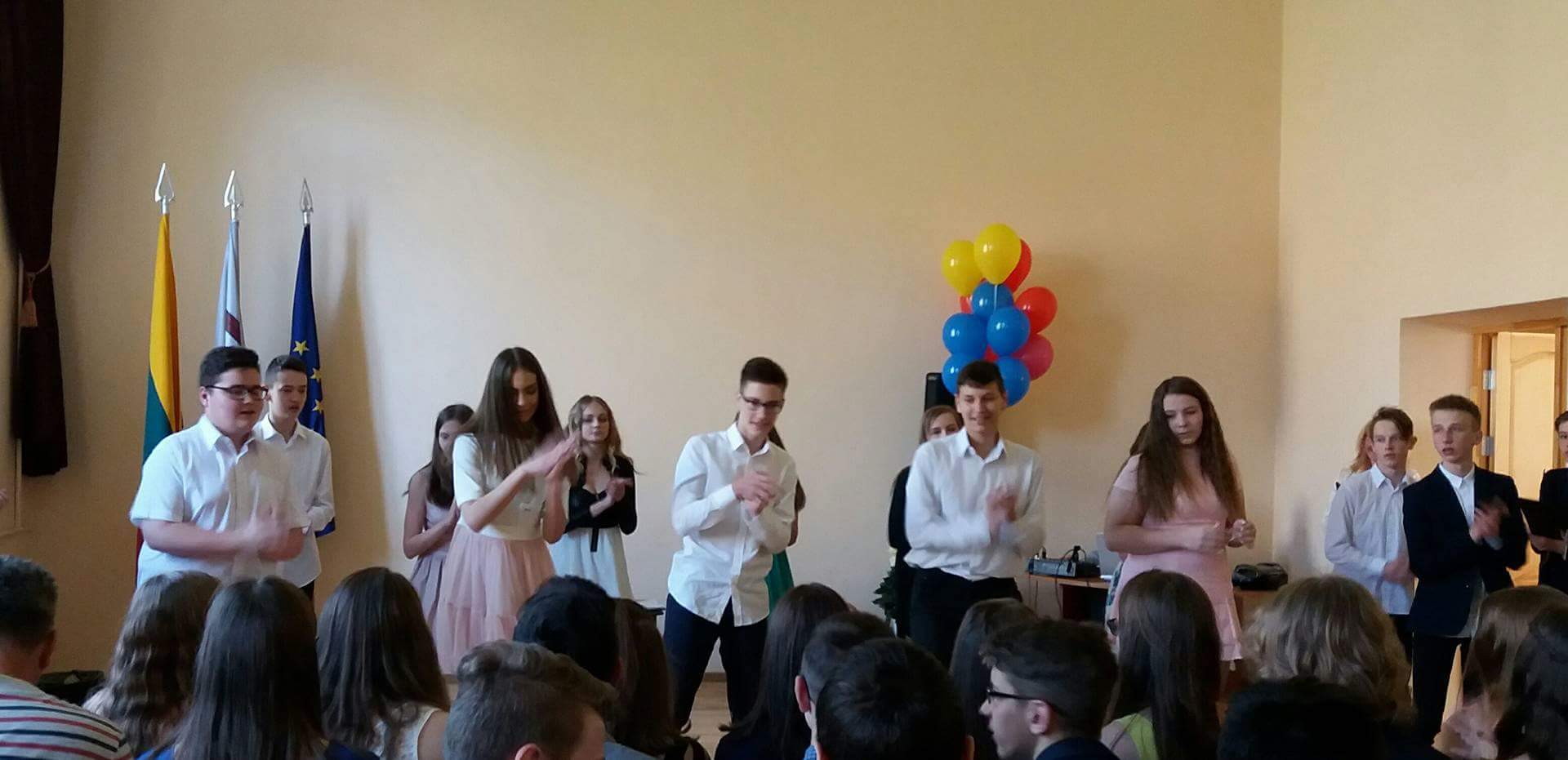 8A  klasė
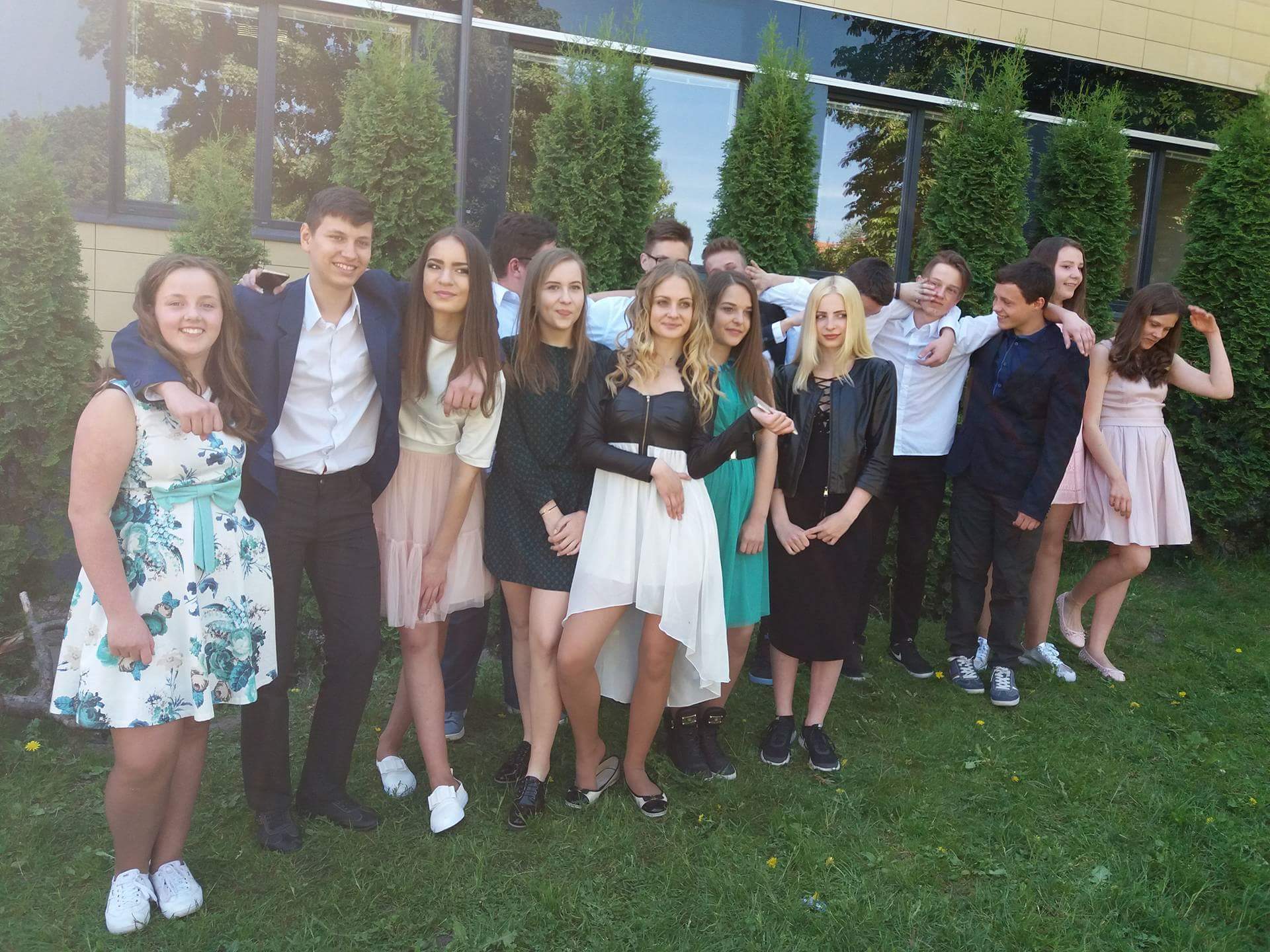 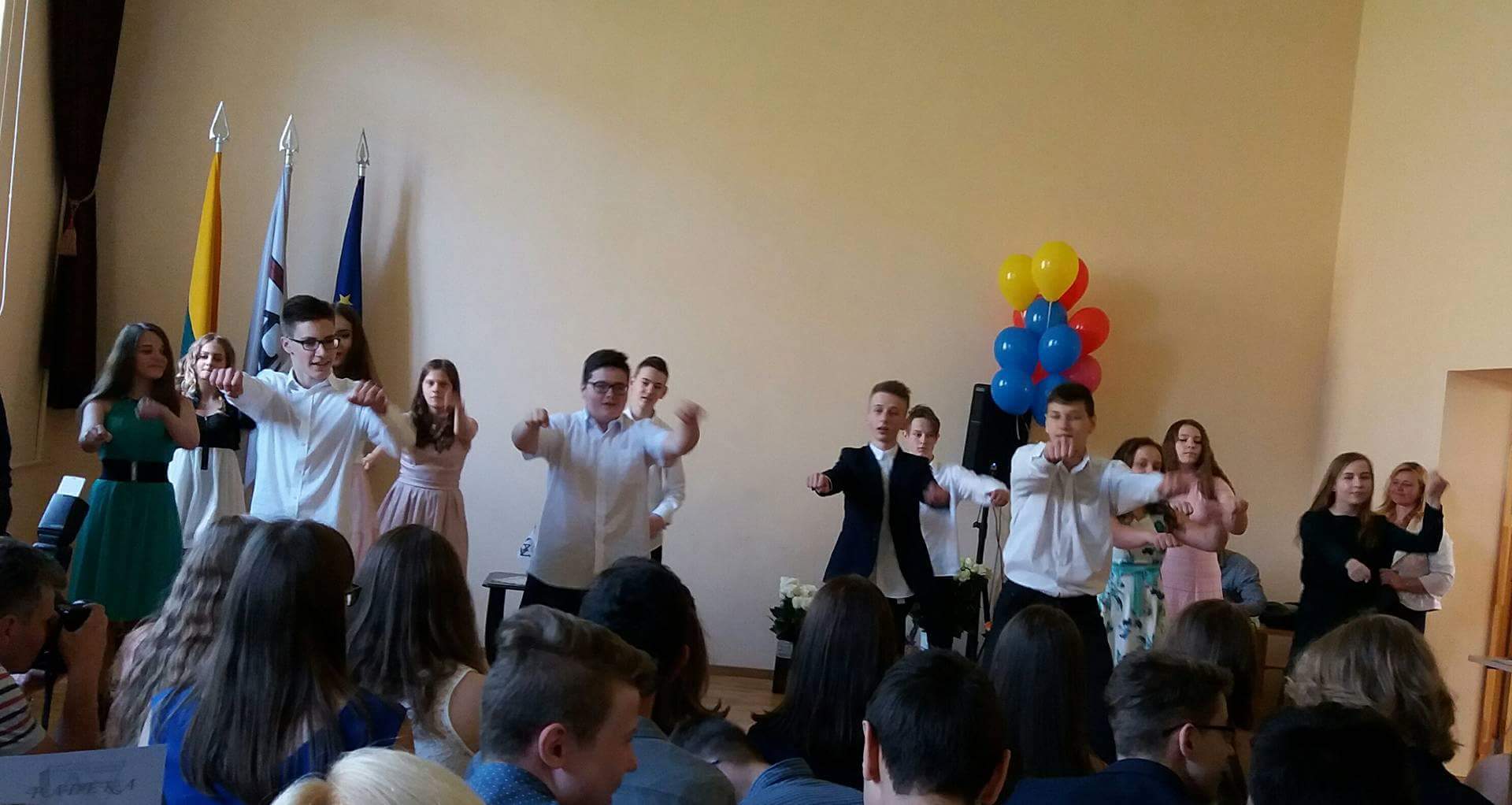 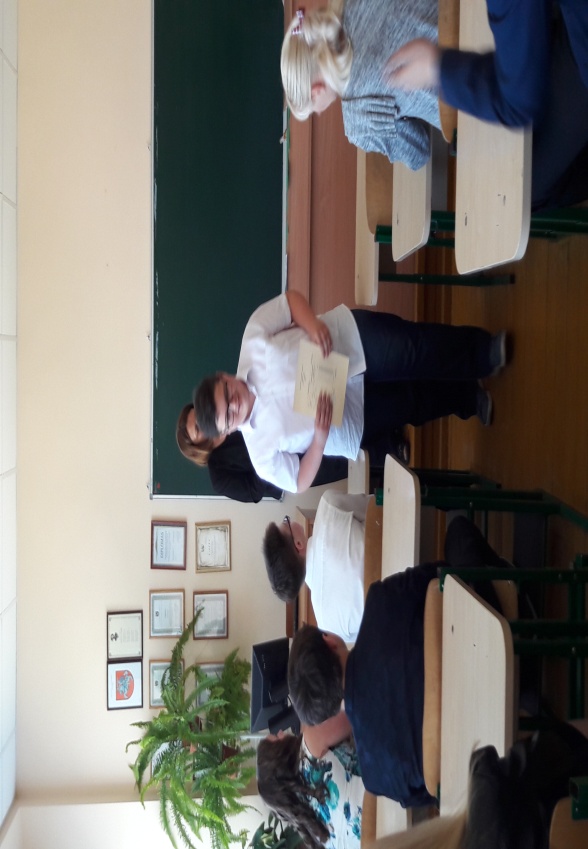 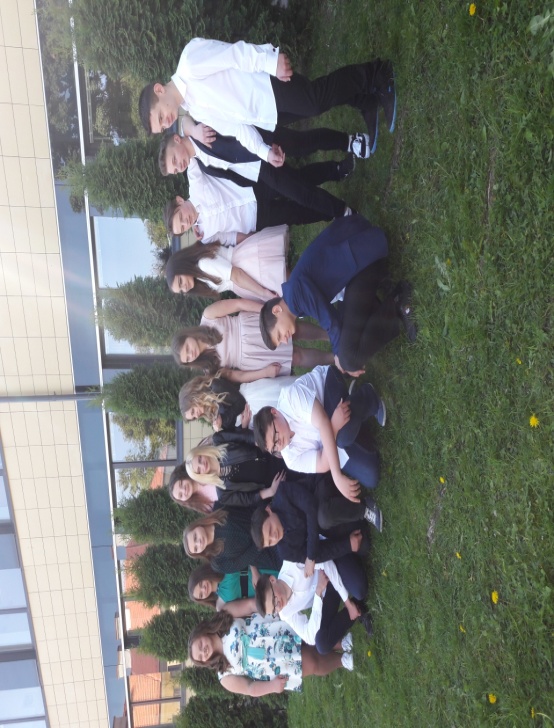 8B klasė  Klasės vadovė   Jurgita  Lokutijevskė
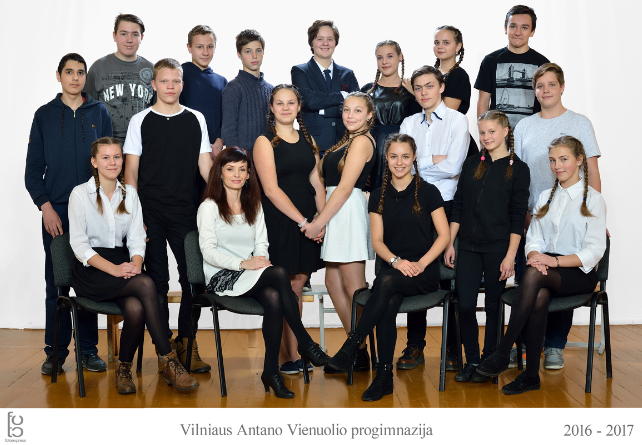 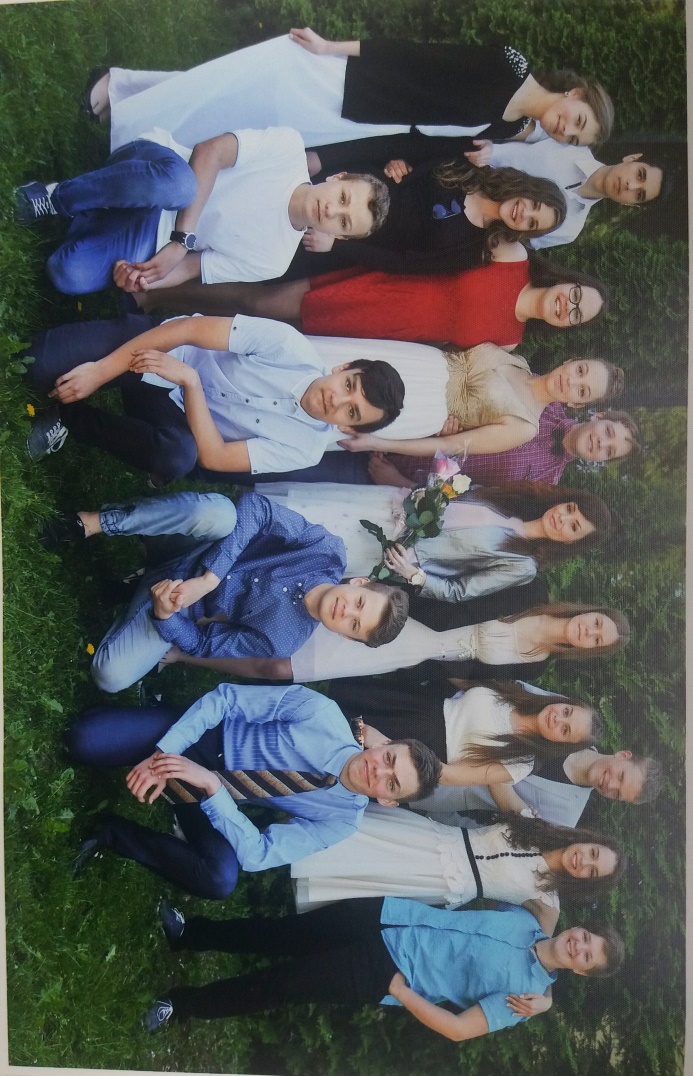 8B  klasė
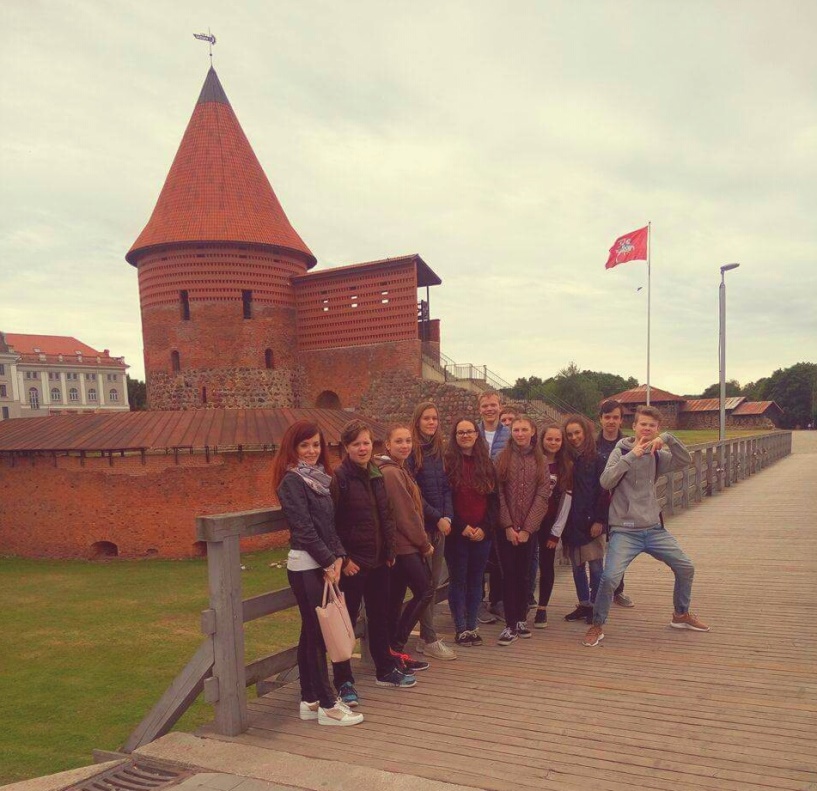 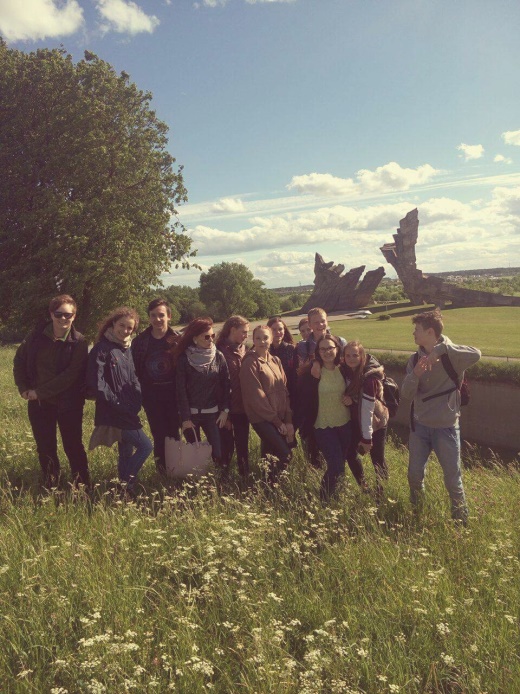 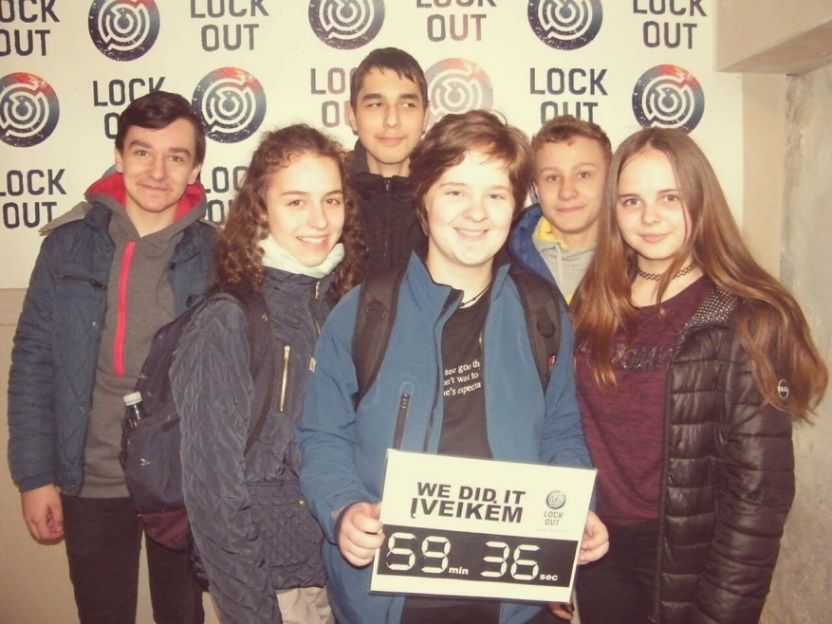 8M klasė  Klasės vadovė   Vitalija  Pilipavičienė
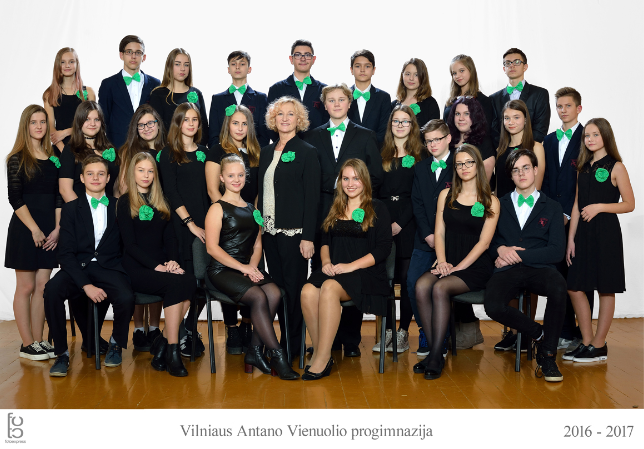 8M  klasė
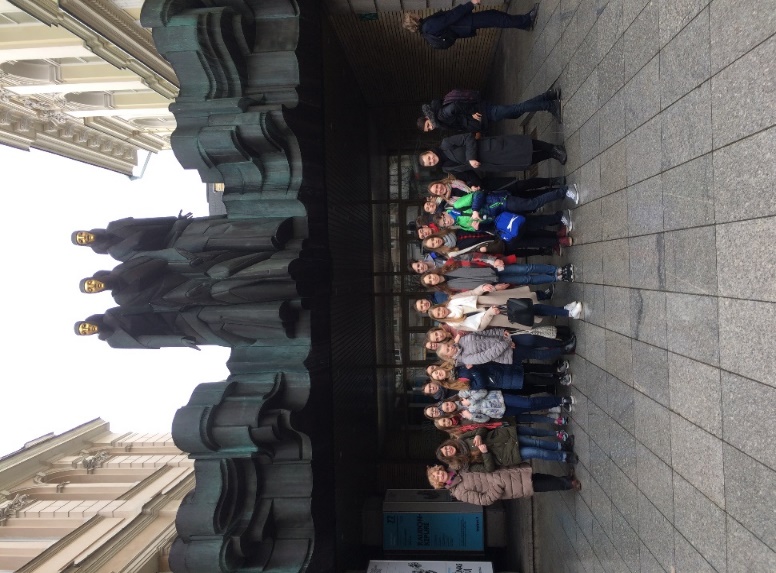 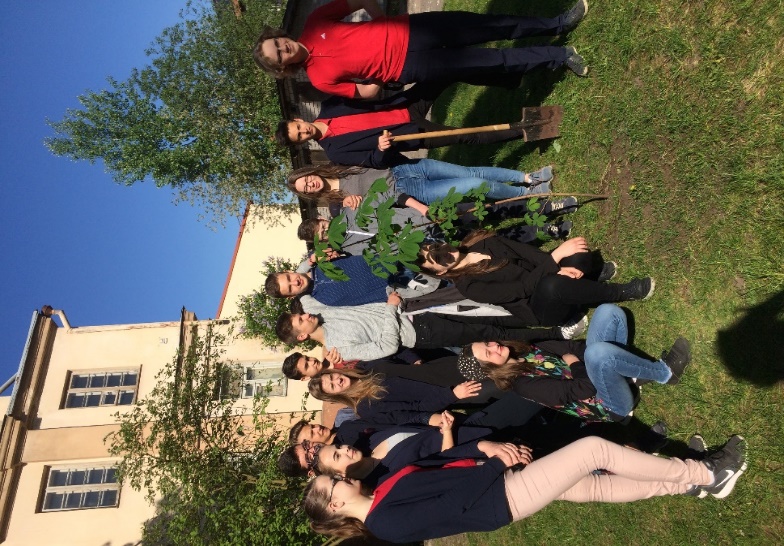 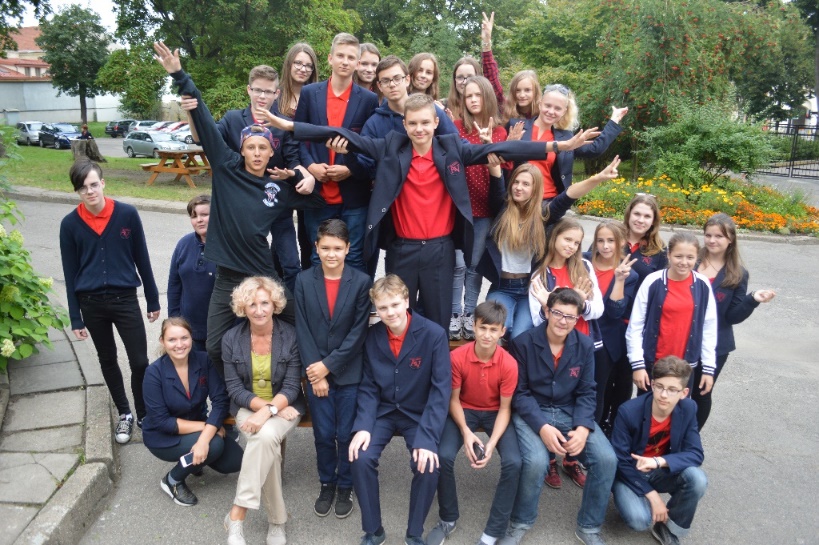 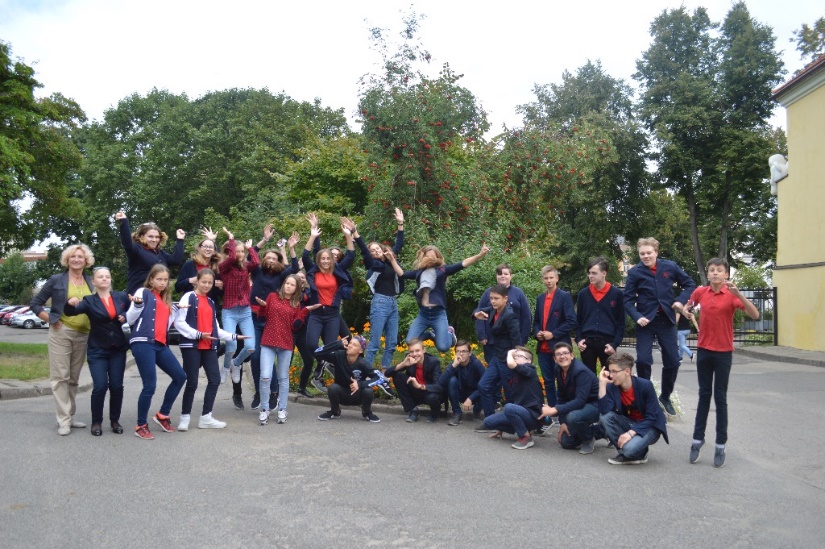 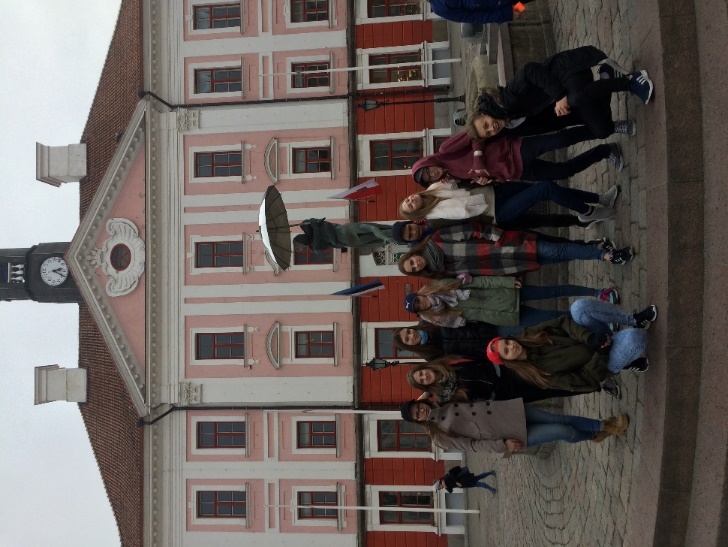 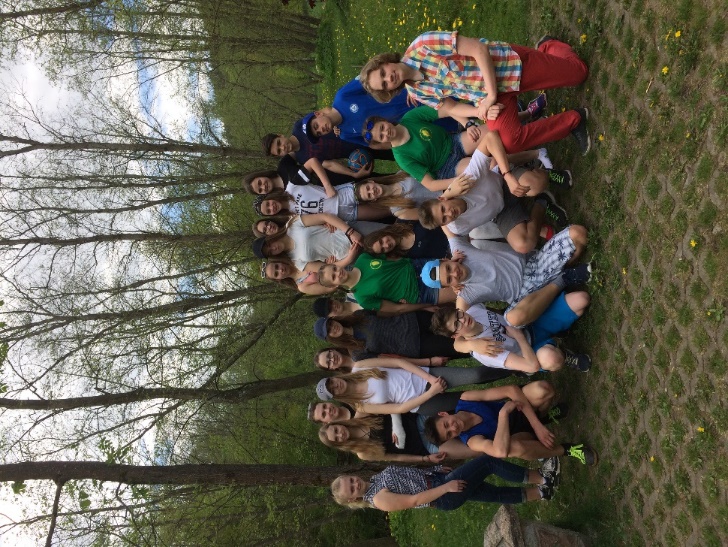